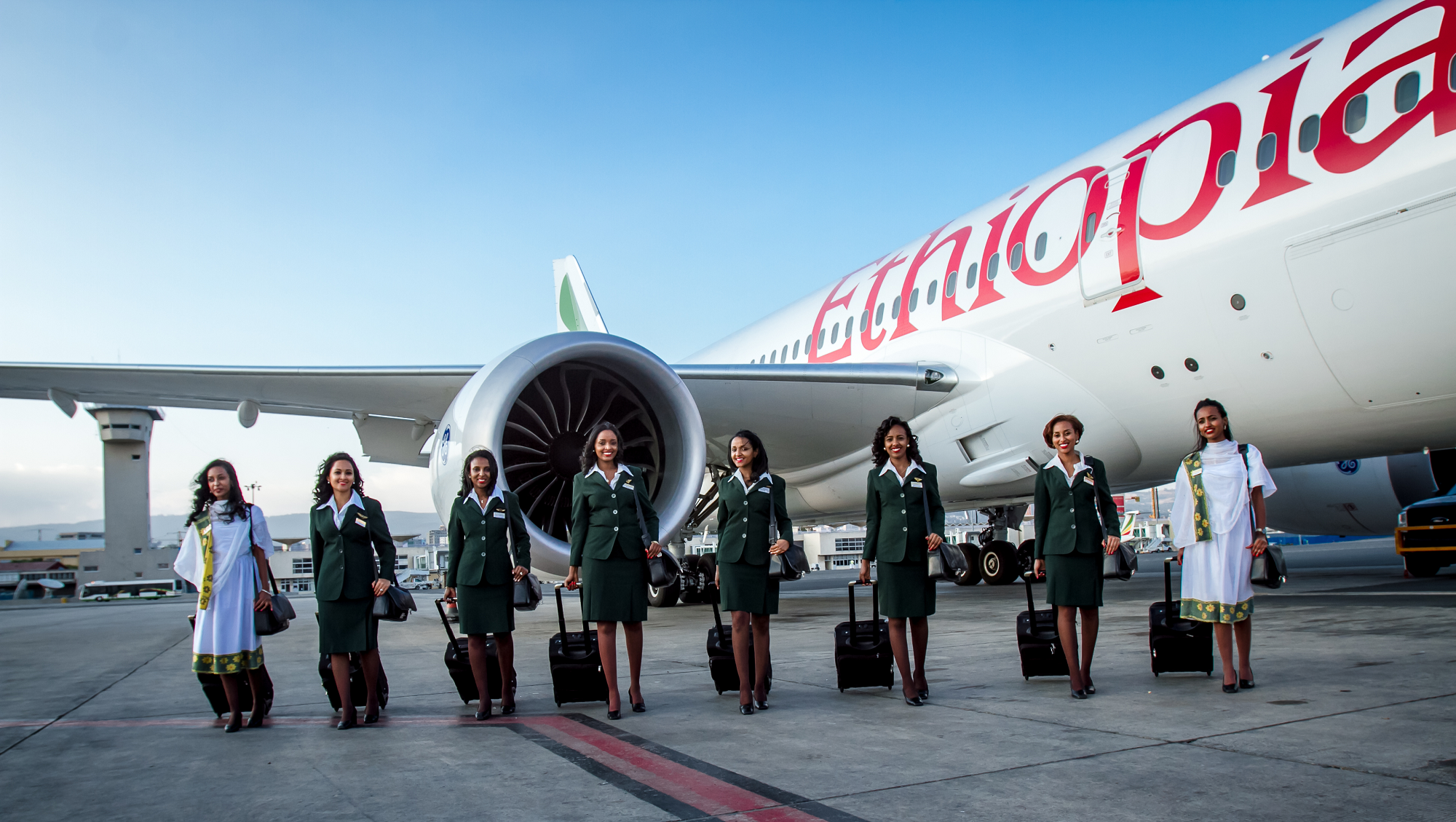 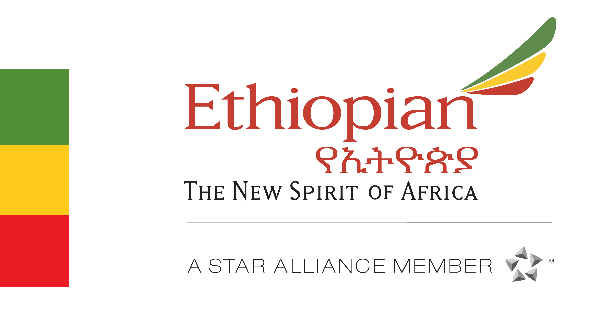 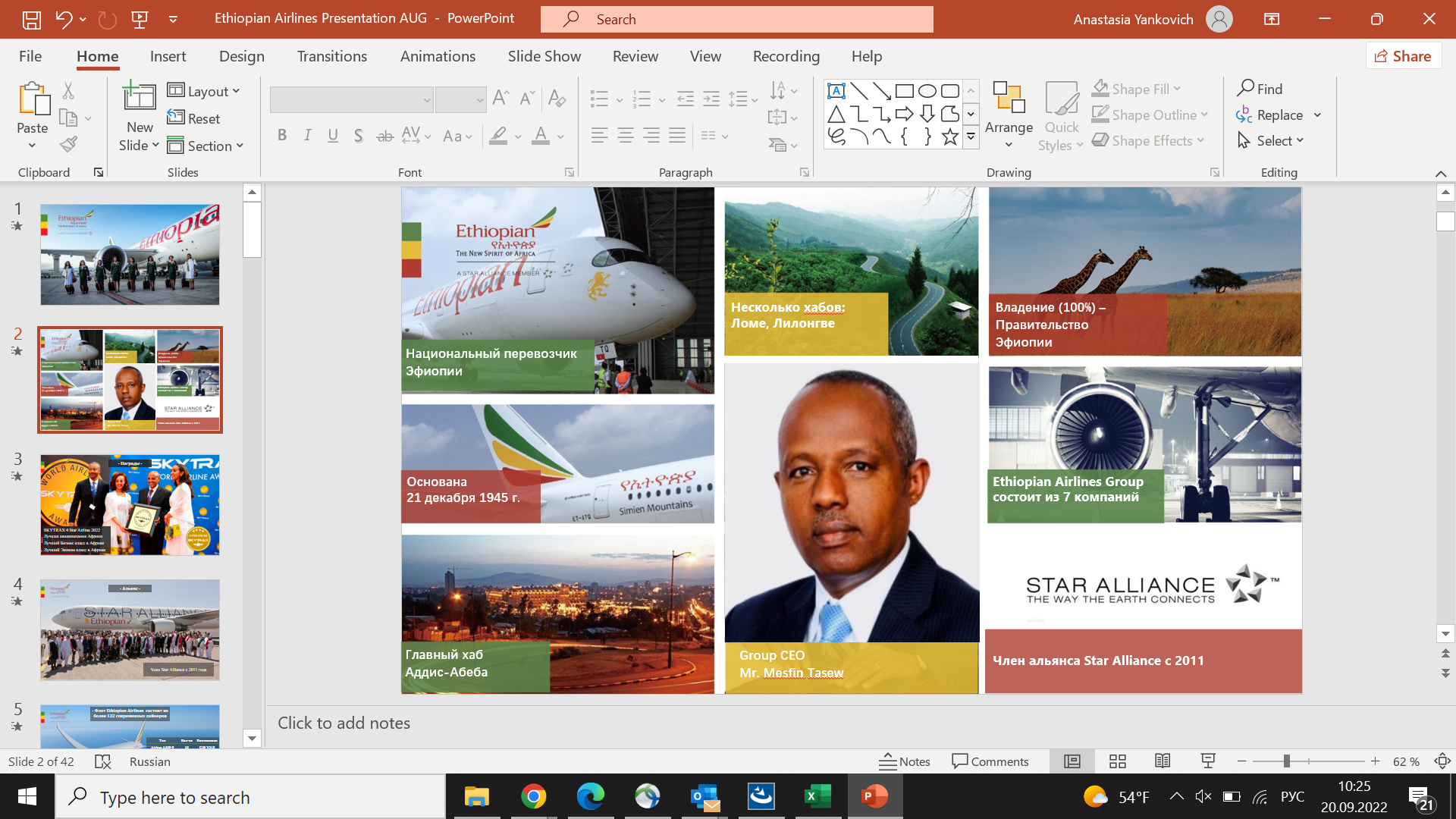 Член альянса Star Alliance c 2011
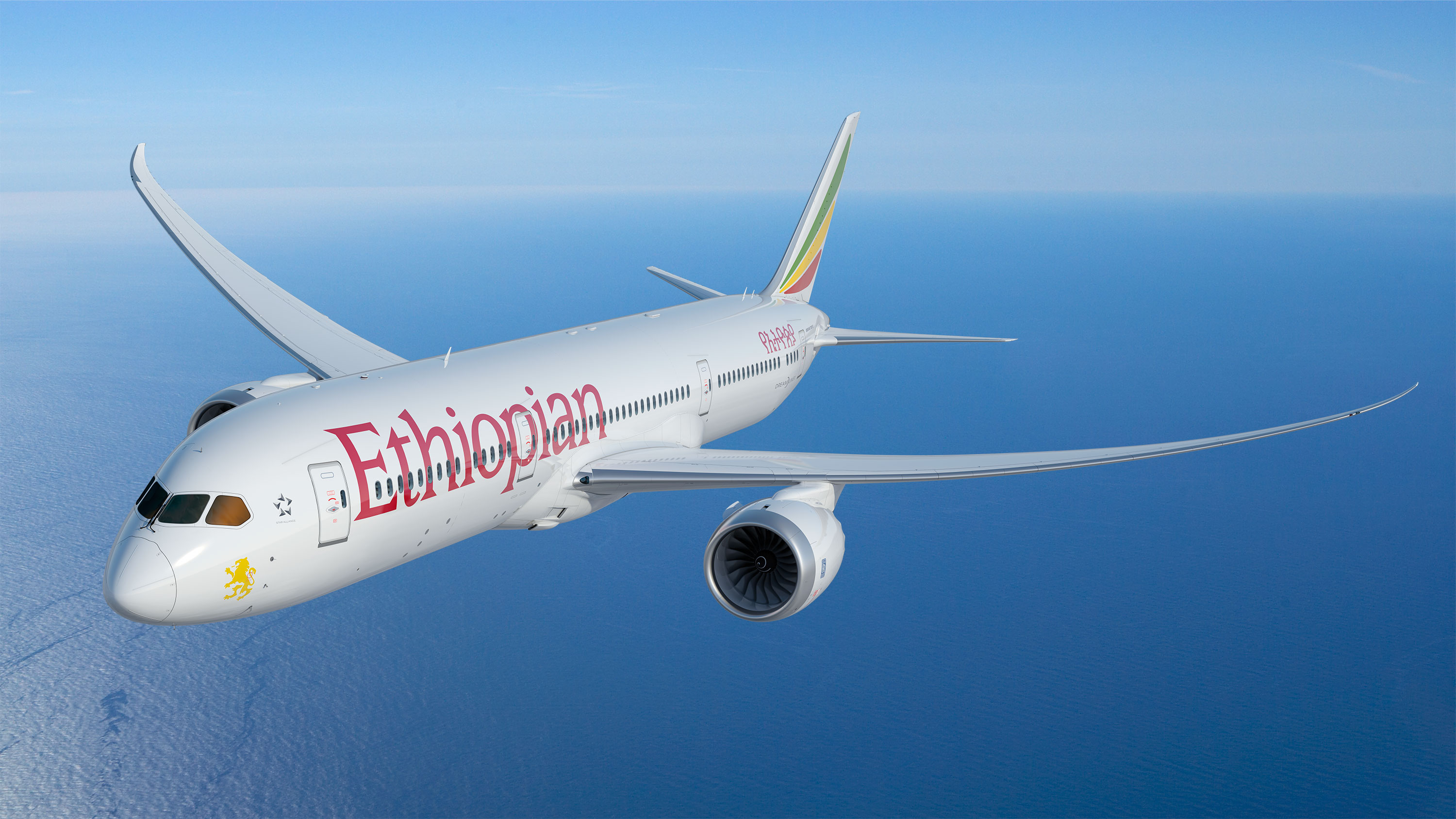 Флот Ethiopian Airlines  состоит из 152 современных пассажирских лайнеров
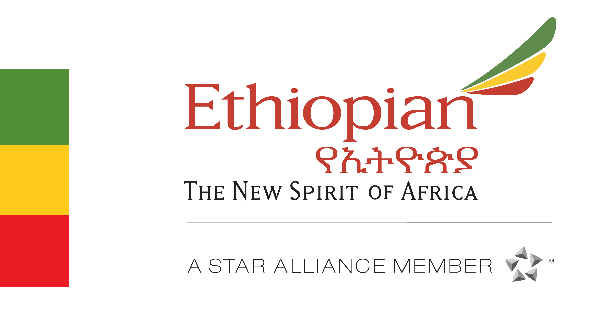 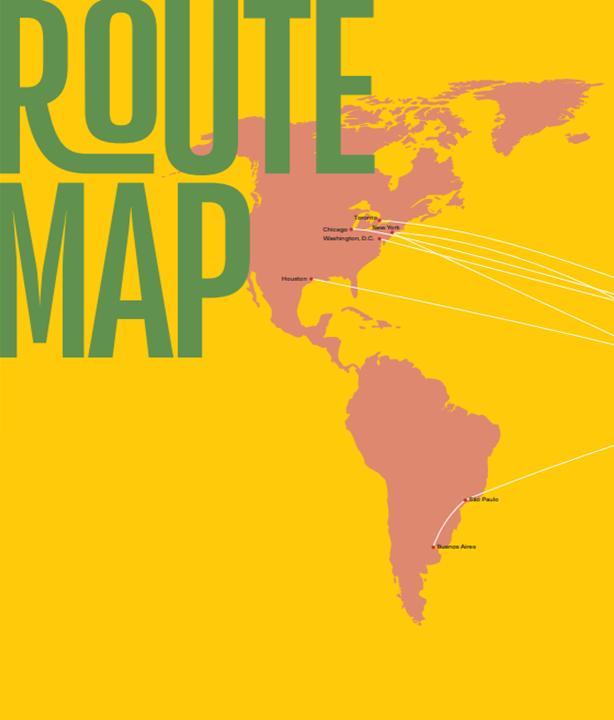 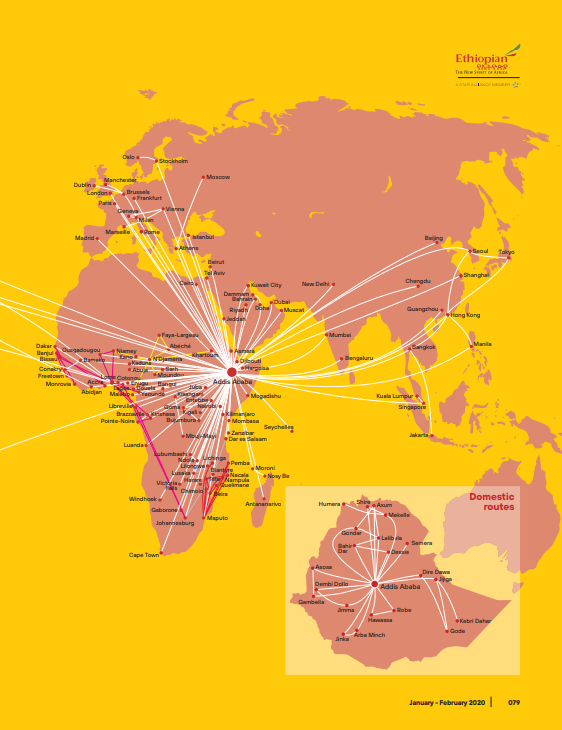 62 направления в Африке
17 направлений в Европе
7 направлений в Америке
15 направлений в Азии
10 направлений на Ближнем Востоке
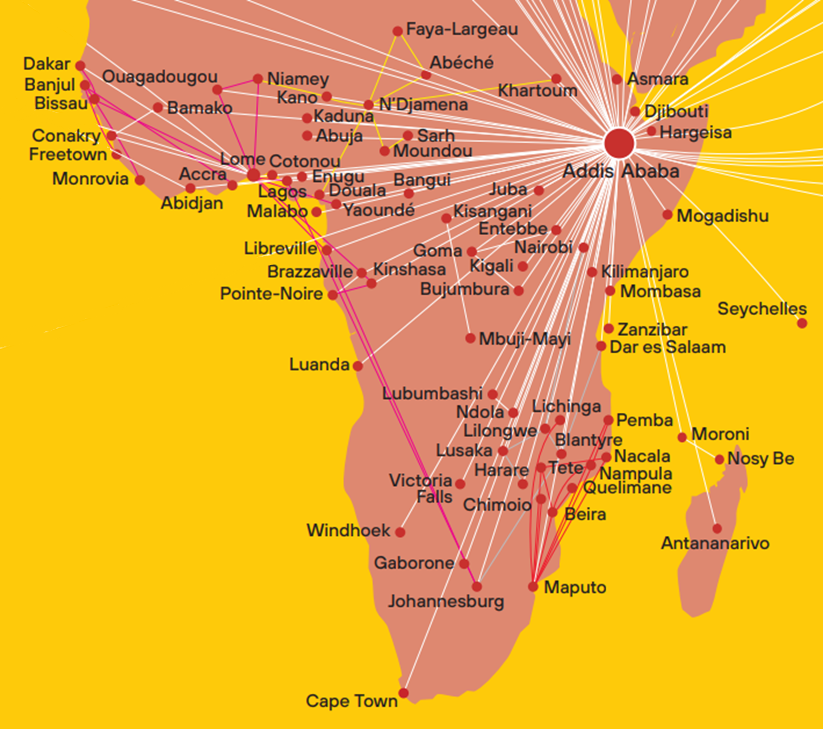 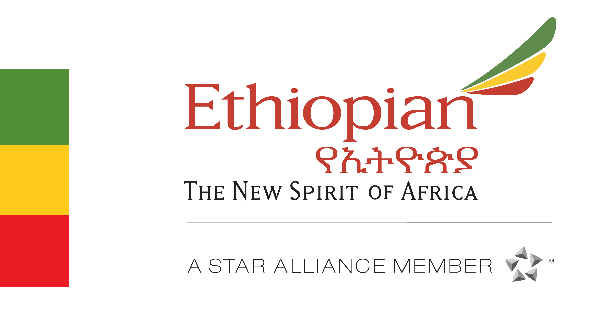 Главный хаб: Аддис-Абеба
Региональные хабы: 
Ломе (Того),
Лилонгве (Малави)

4 дочерние авиакомпании:
ASKY Air в западной Африке
Chadian Air в центральной Африке
Malawian в юго-восточной Африке
ET-Mozambique в южной Африке
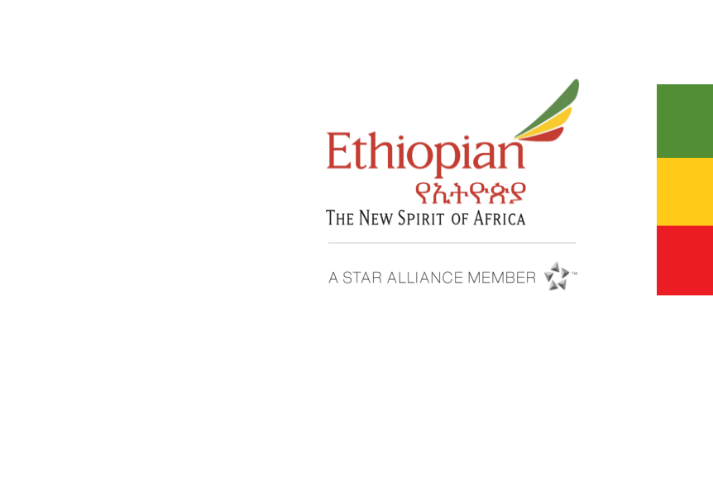 ПРОГРАМММА ЛОЯЛЬНОСТИ
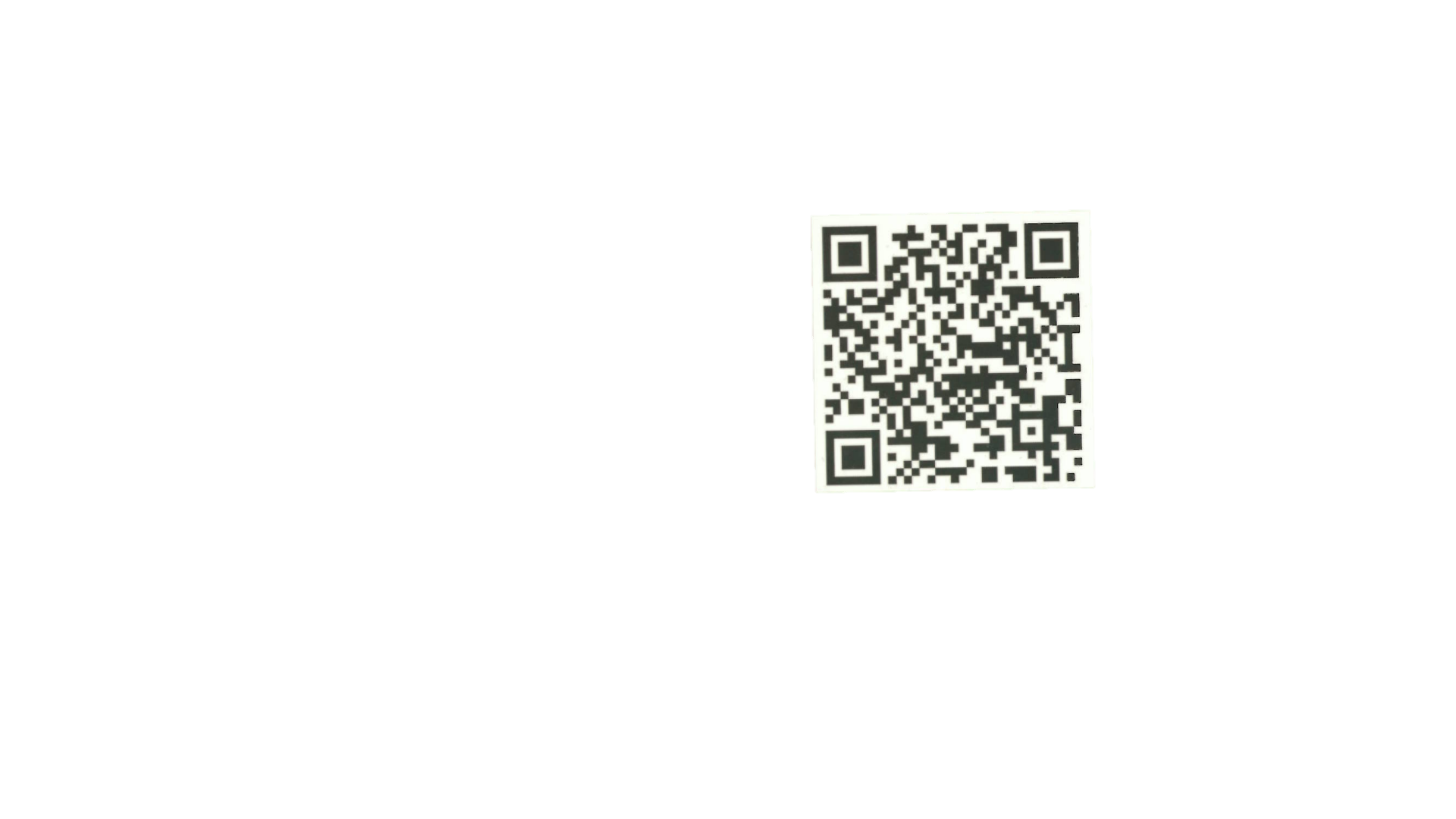 Для уровня Silver, Gold, Platinum :
Дополнительный багаж 5 кг
Приоритетная регистрация, посадка и обработка багажа
Доступ во все бизнес залы
Дополнительные мили, услуга Upgrade
Привилегии на рейсах партнеров
Дополнительные мили , список партнеров:  Отели, Рестораны, Шоппинг, аренда машин, страхование
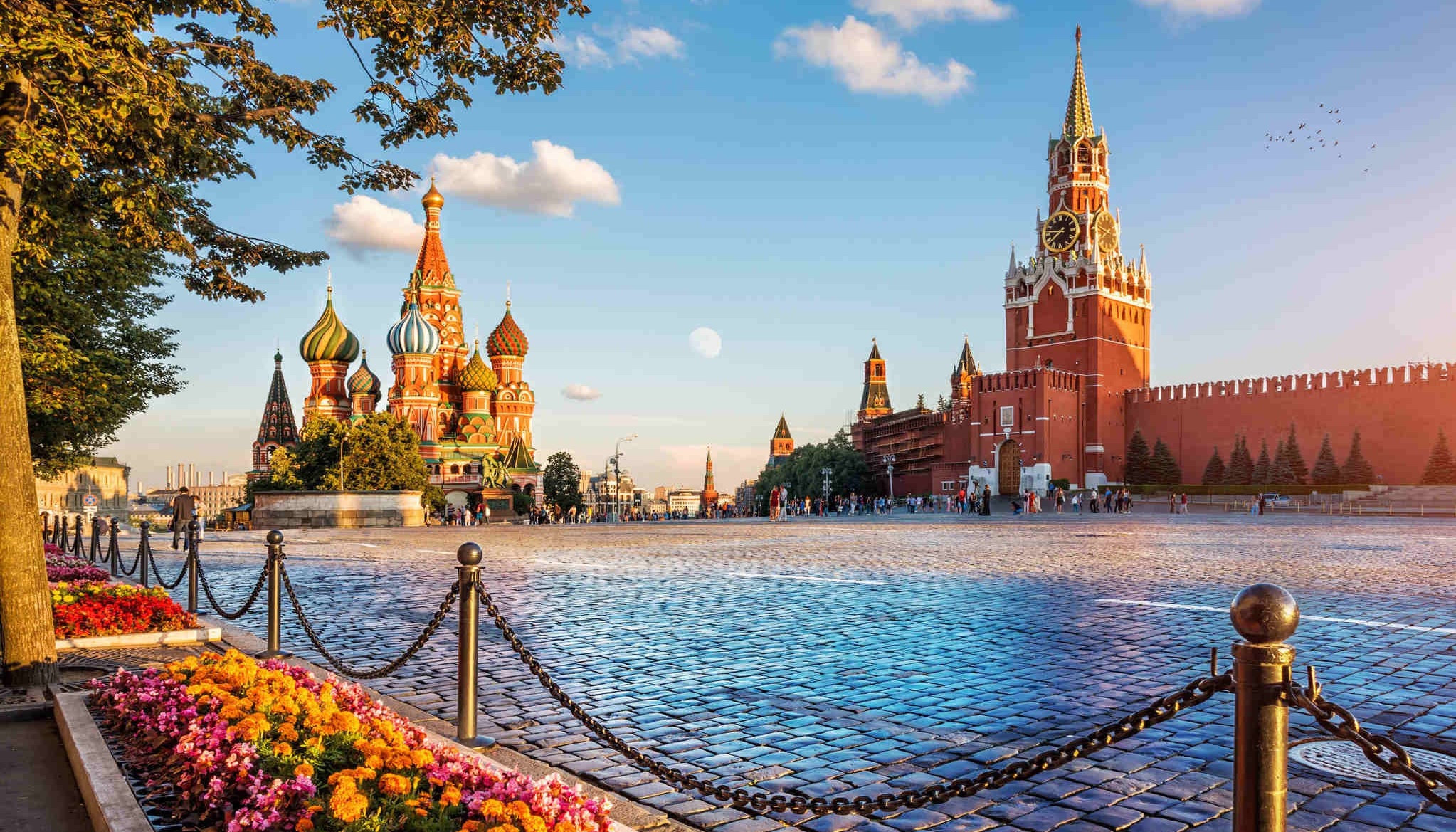 - МОСКВА -
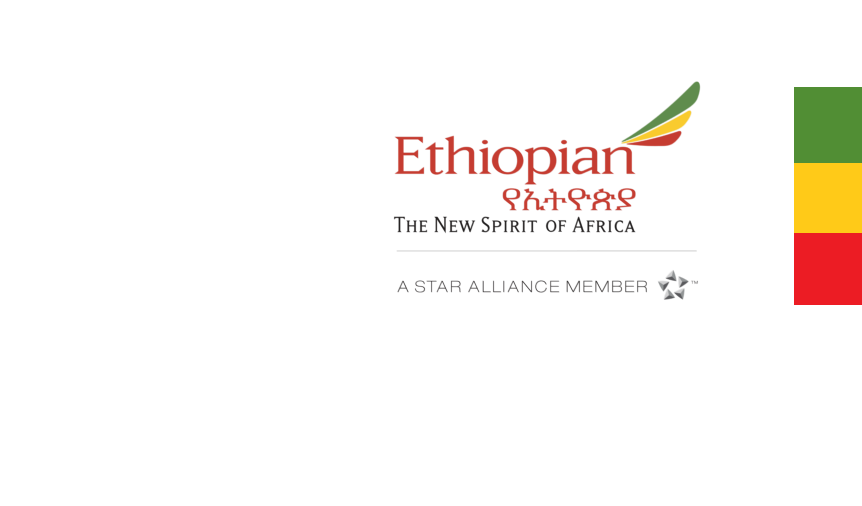 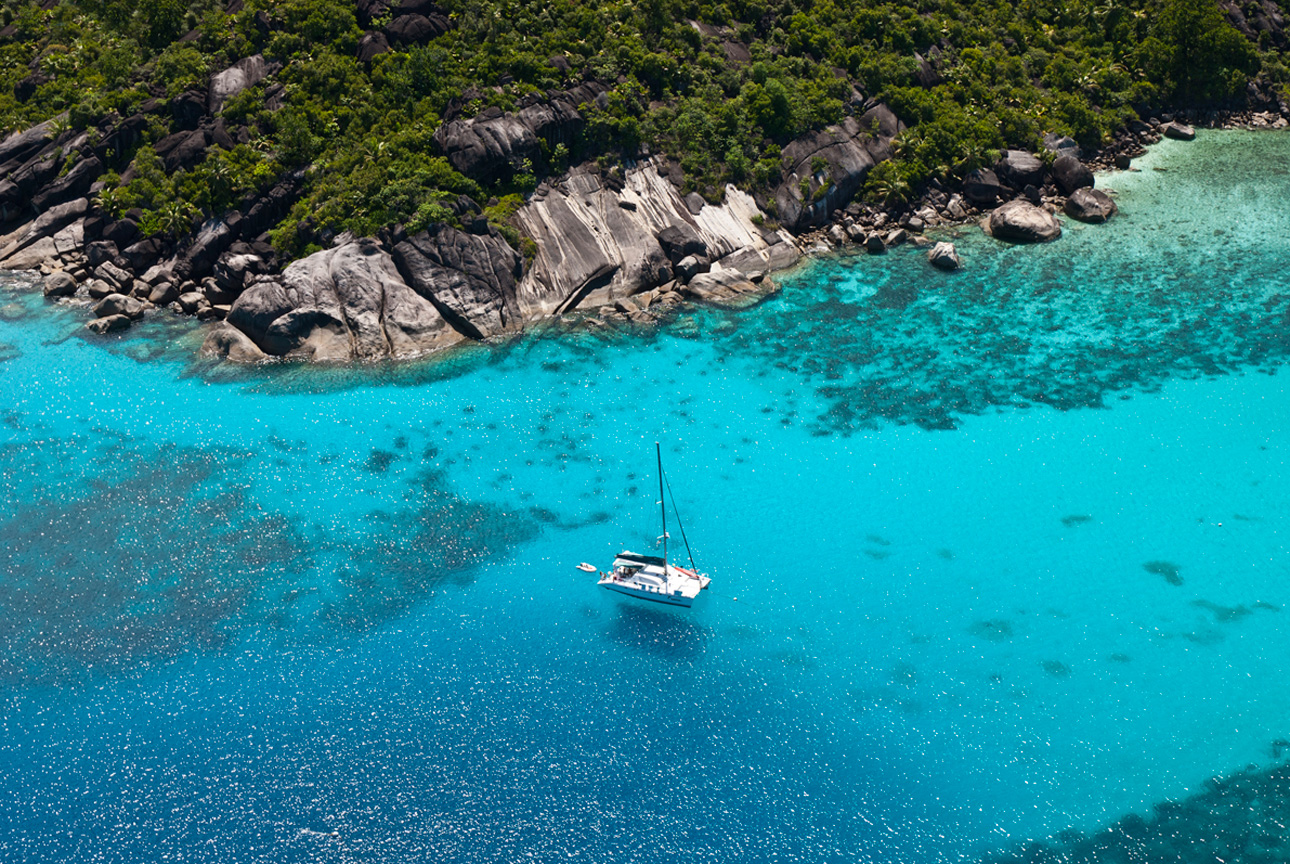 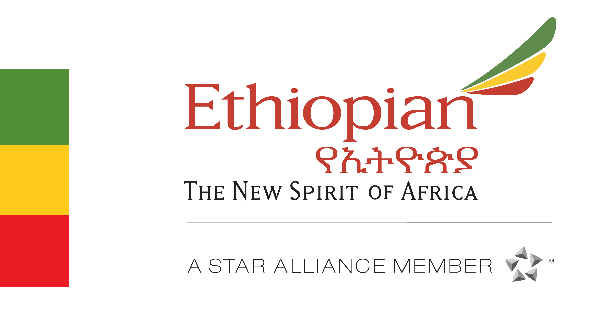 - СЕЙШЕЛЫ  -
Эконом от 69 625 руб.
Бизнес от 425 906 руб.
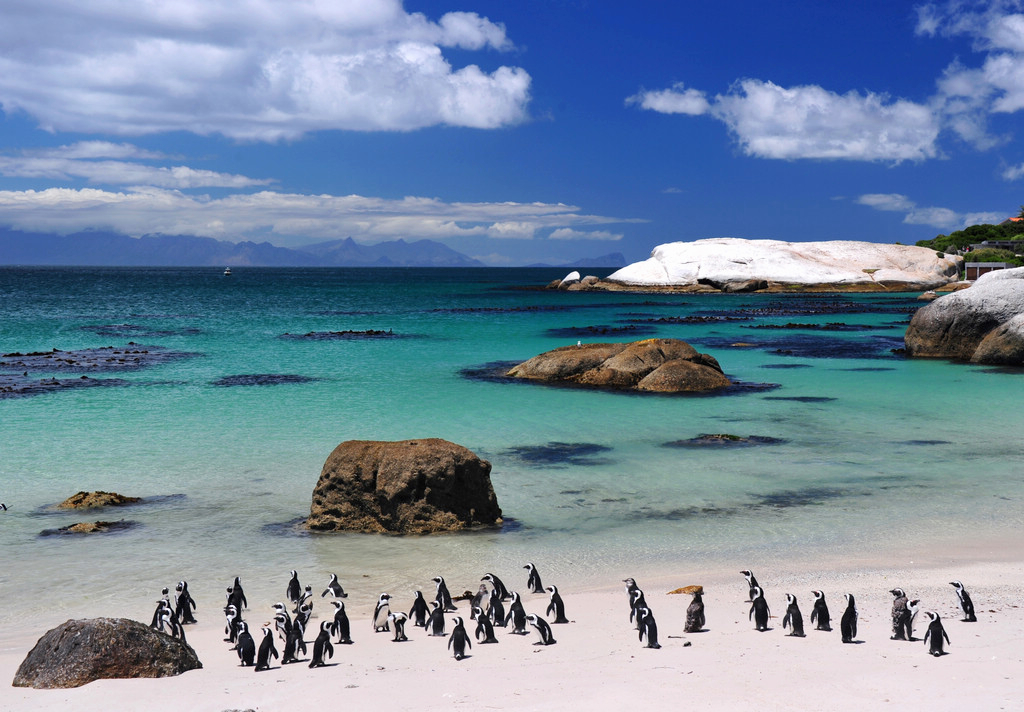 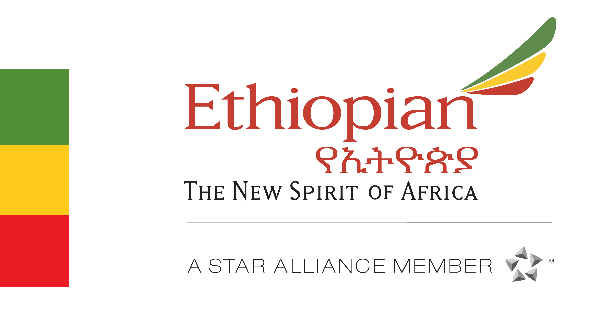 - ЮАР -
Эконом от 63 840 руб.
- ЮАР -
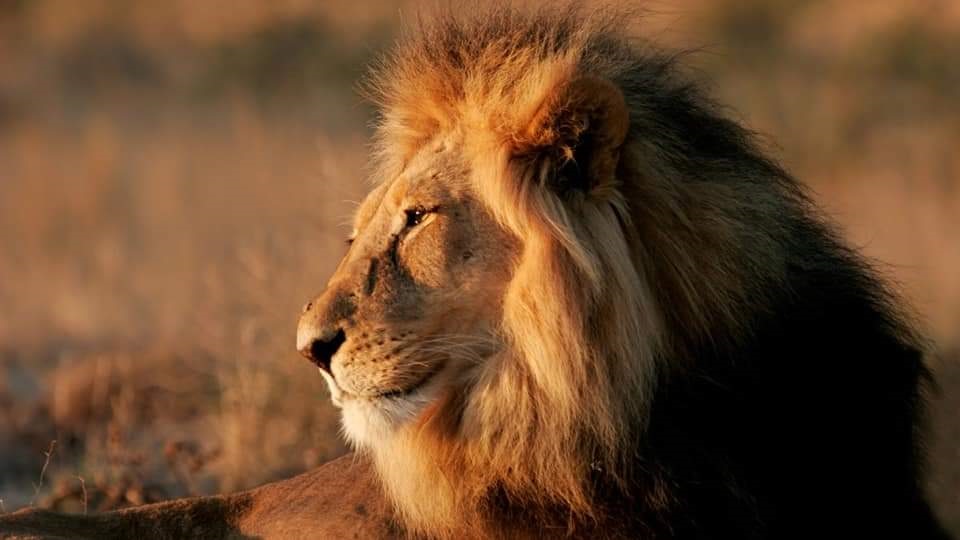 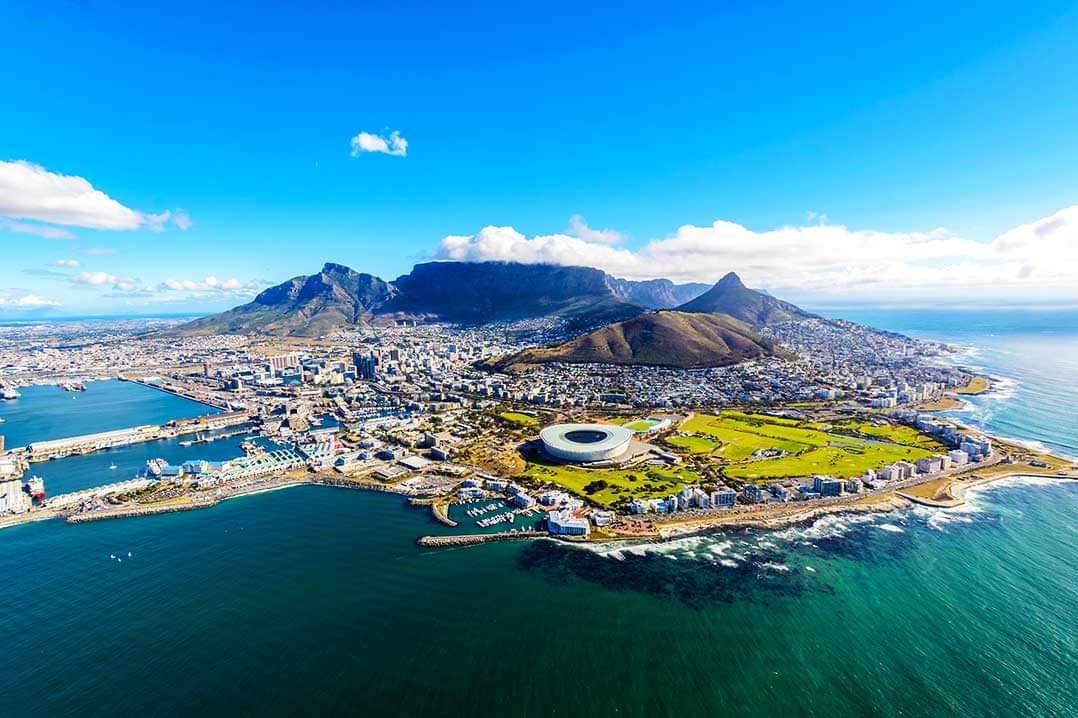 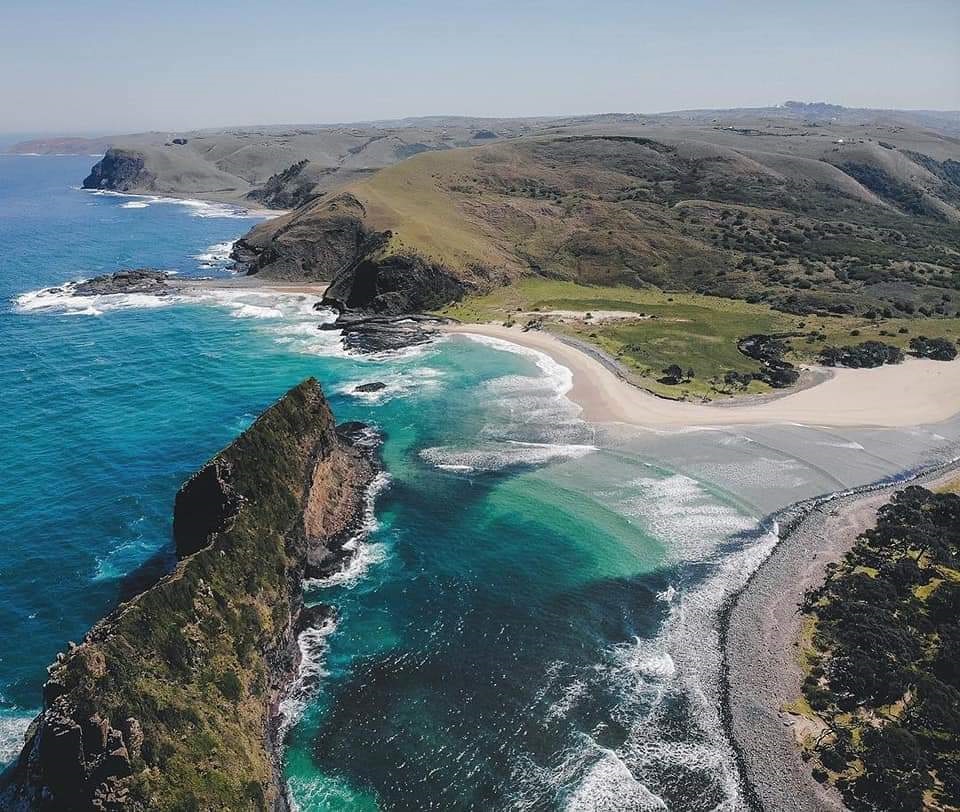 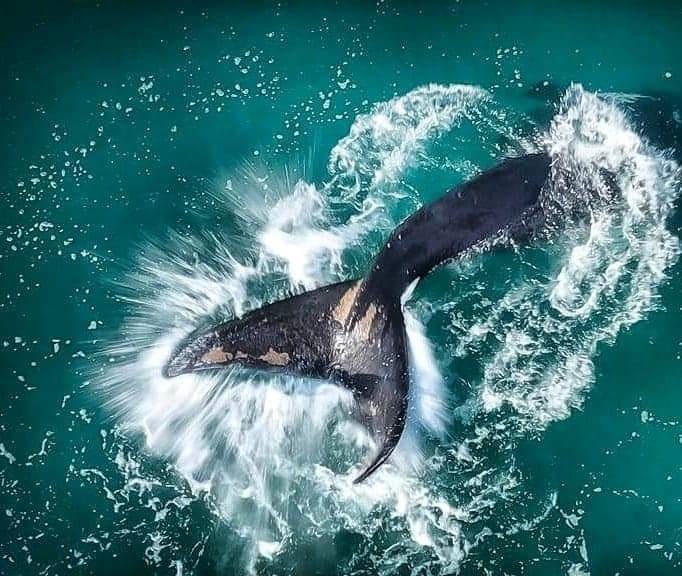 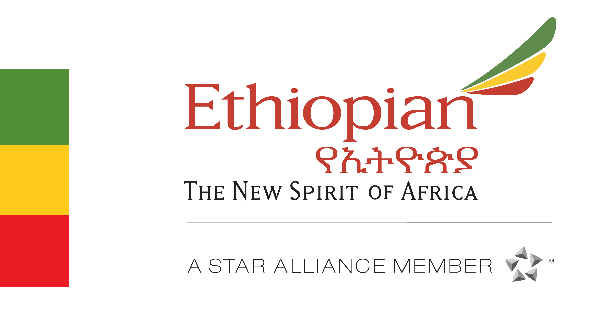 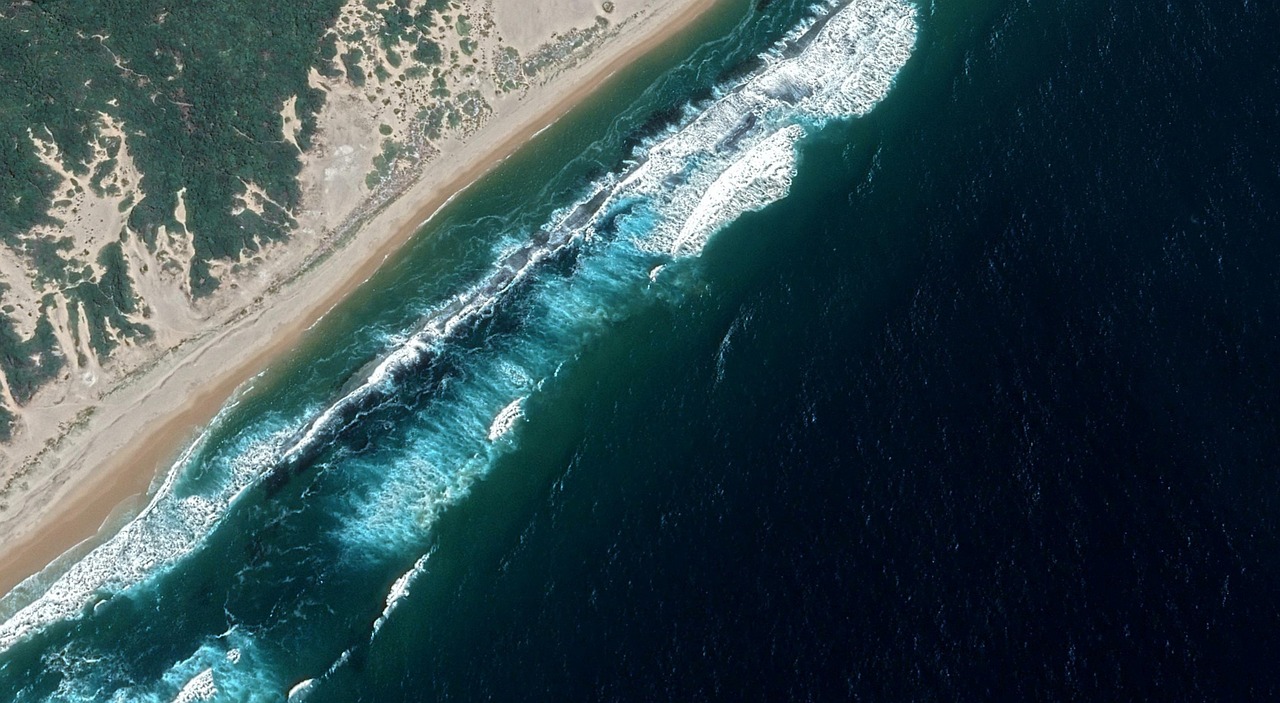 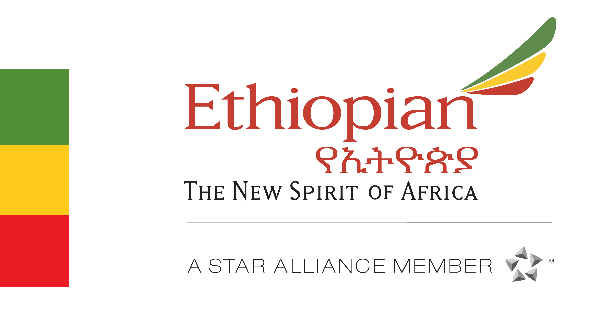 - МОЗАМБИК -
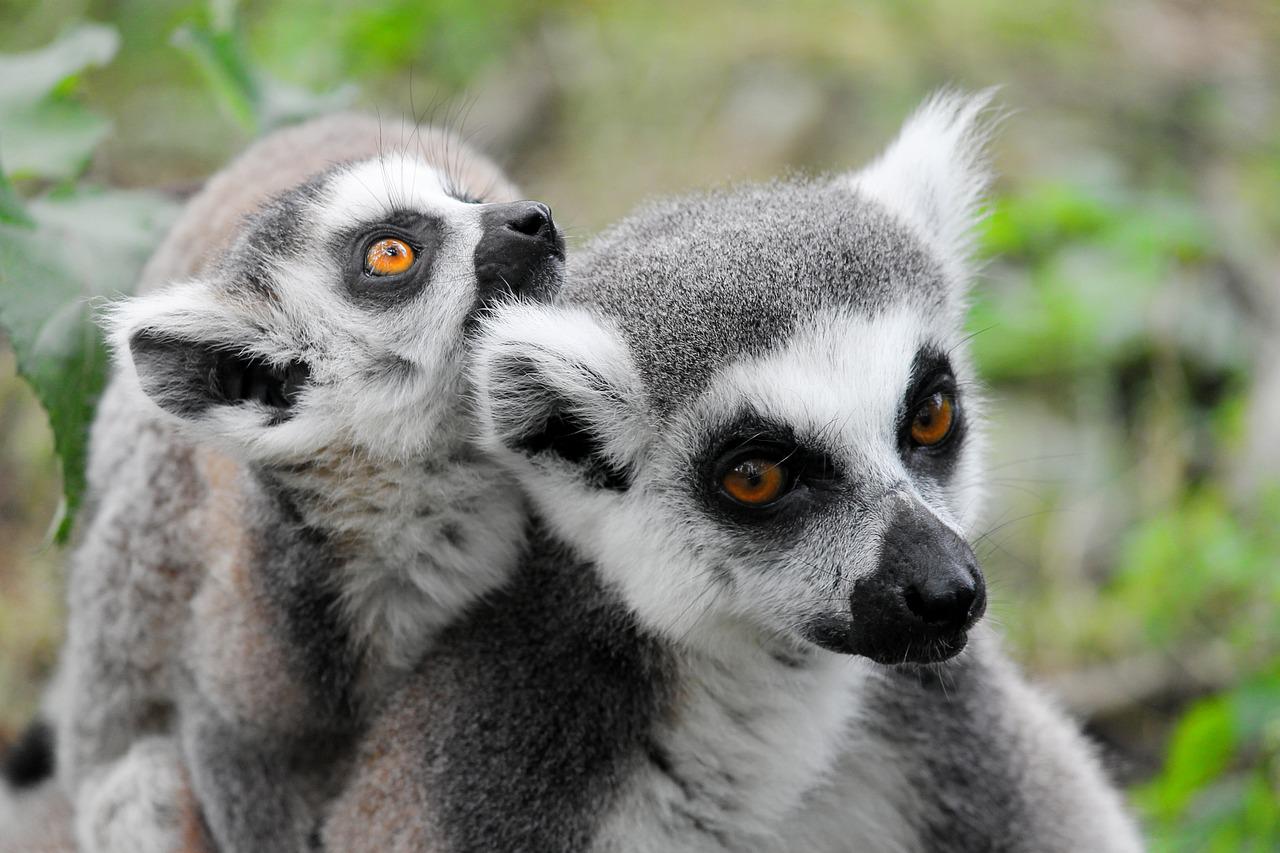 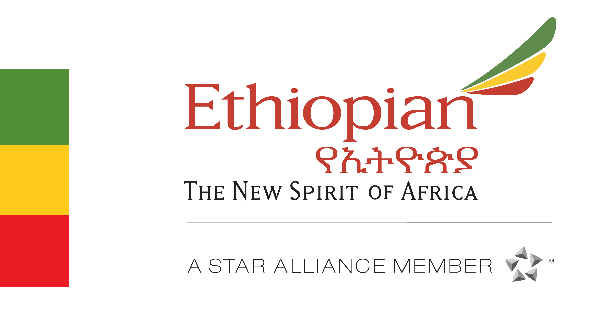 - МАДАГАСКАР -
Эконом от 114 277 руб.
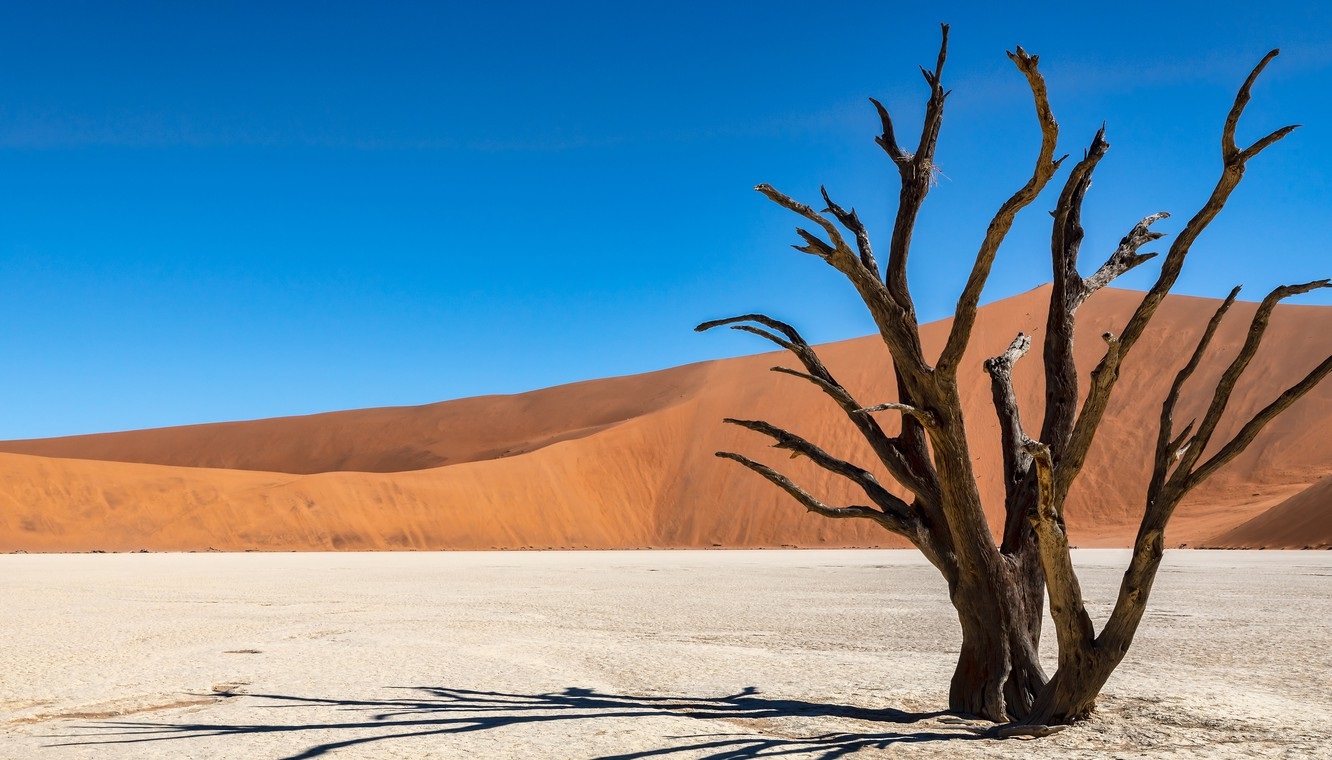 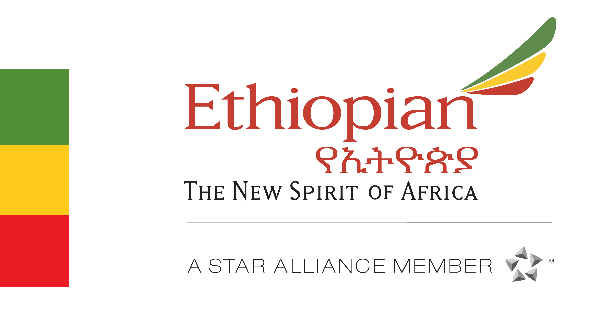 - НАМИБИЯ -
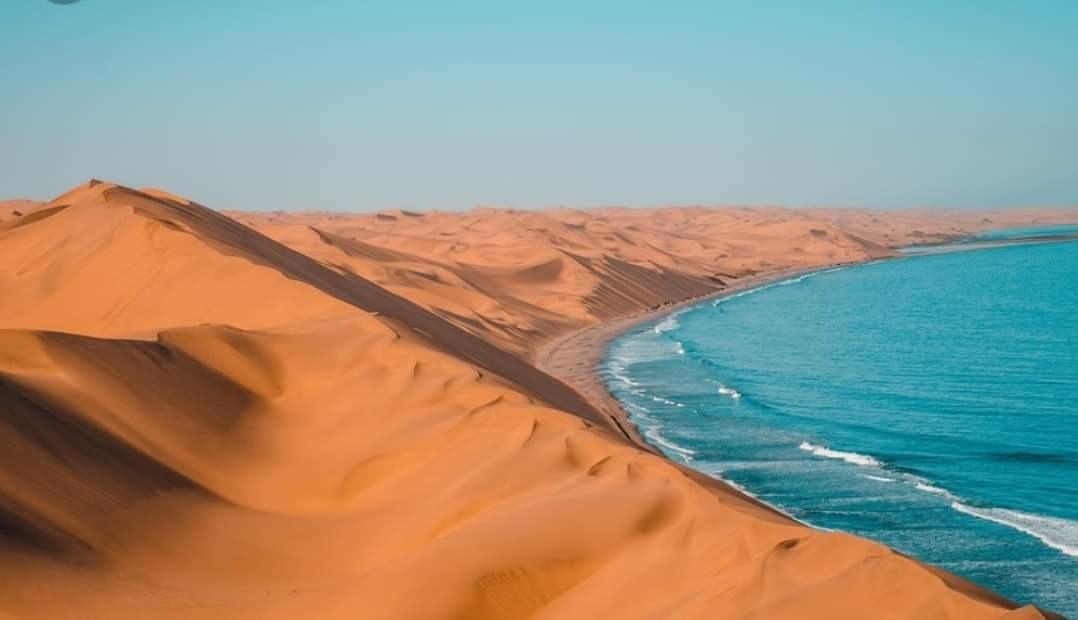 - НАМИБИЯ -
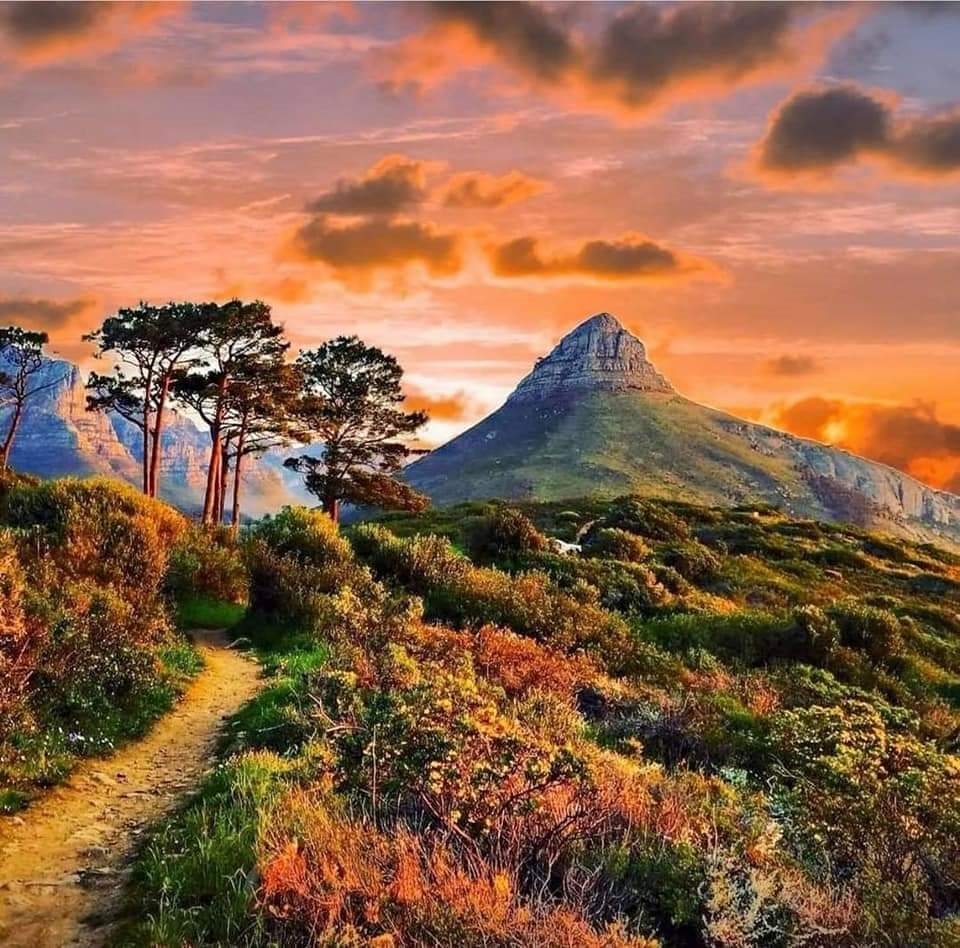 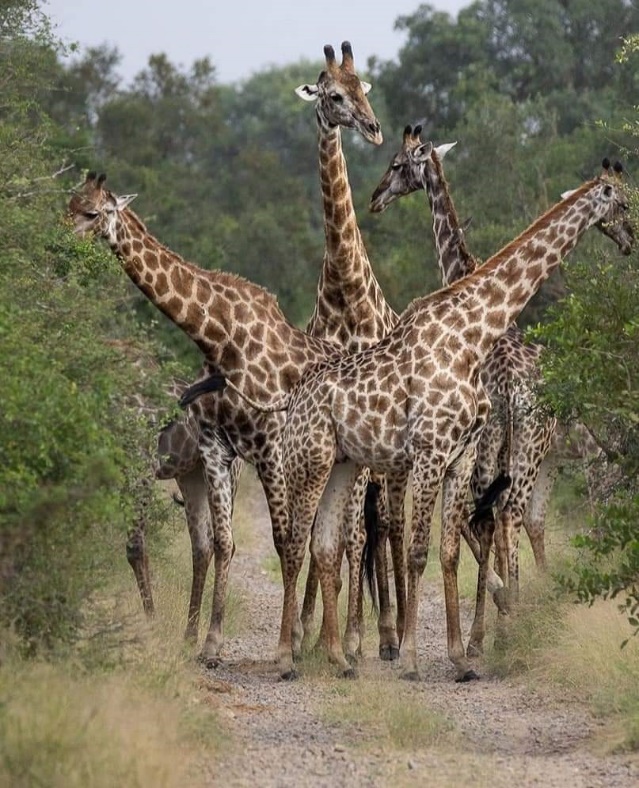 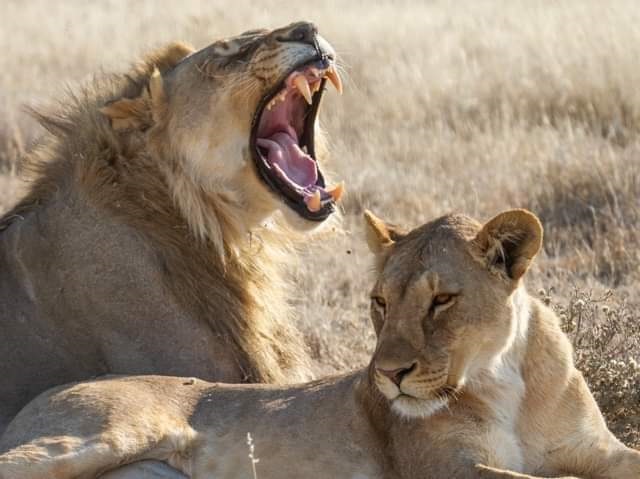 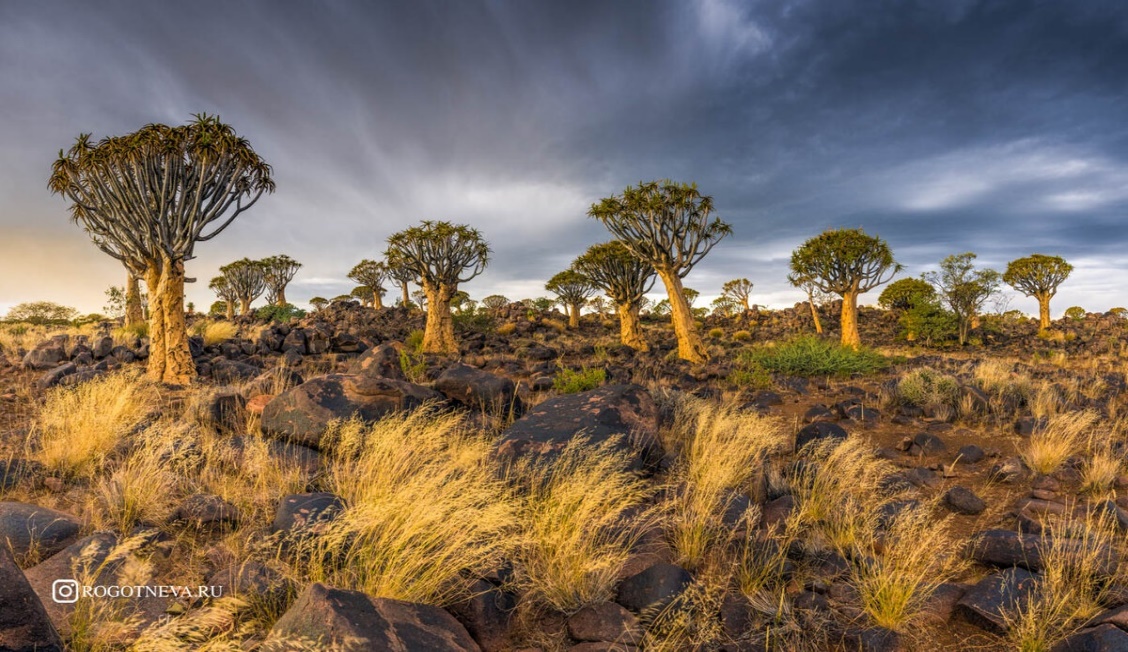 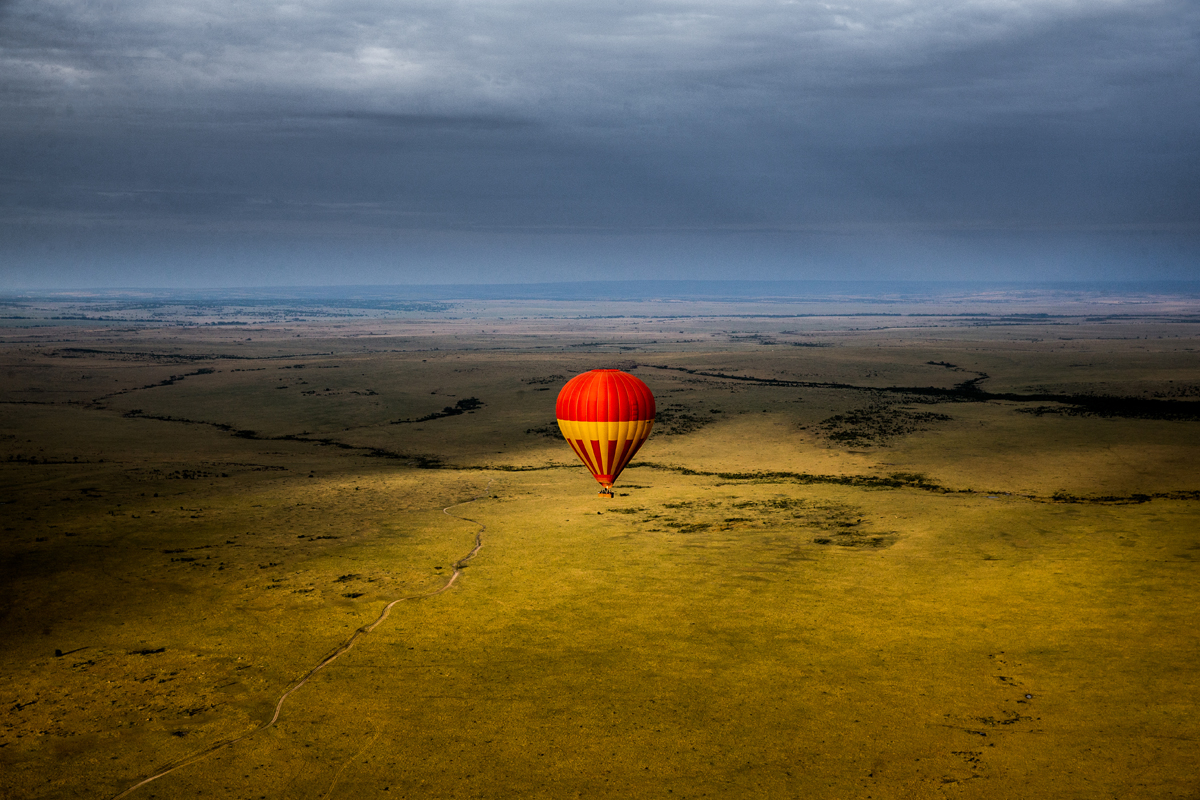 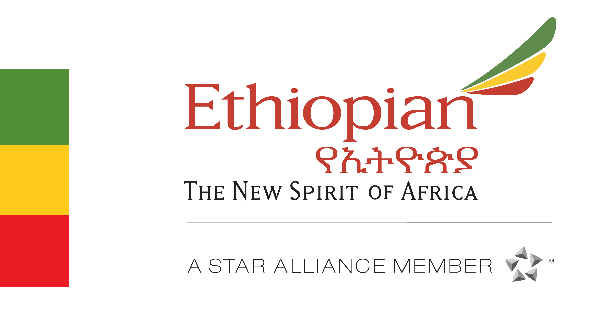 - КЕНИЯ -
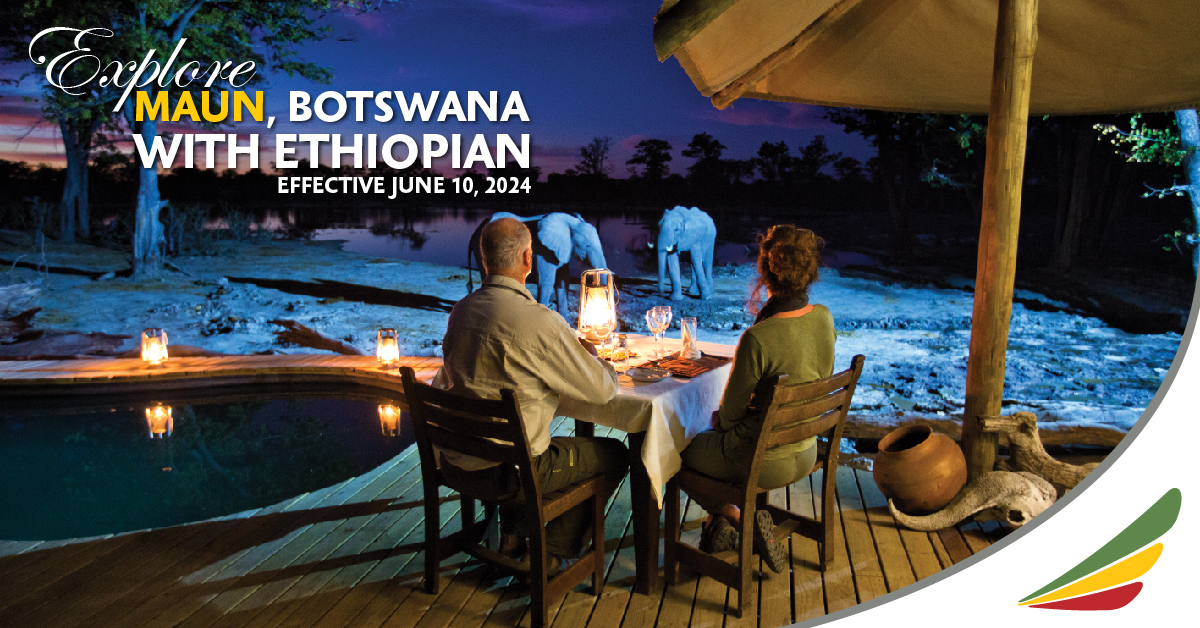 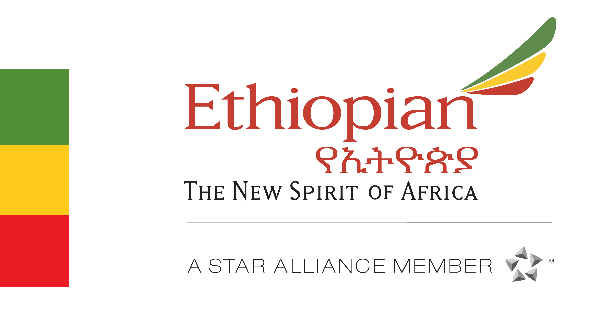 - БОТСВАНА -
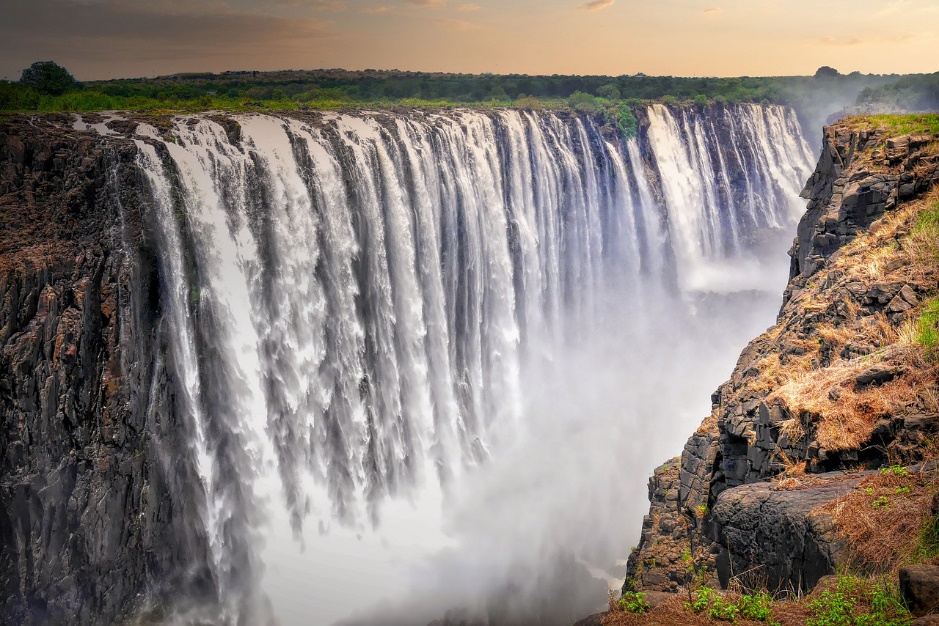 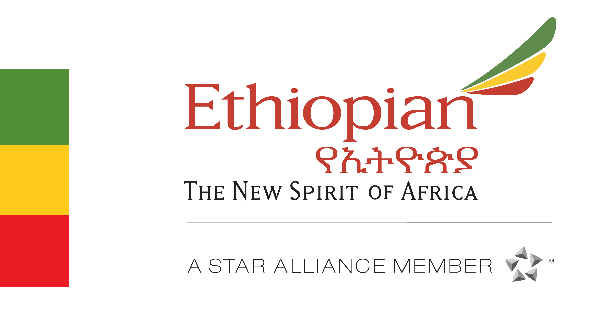 - ЗИМБАБВЕ -
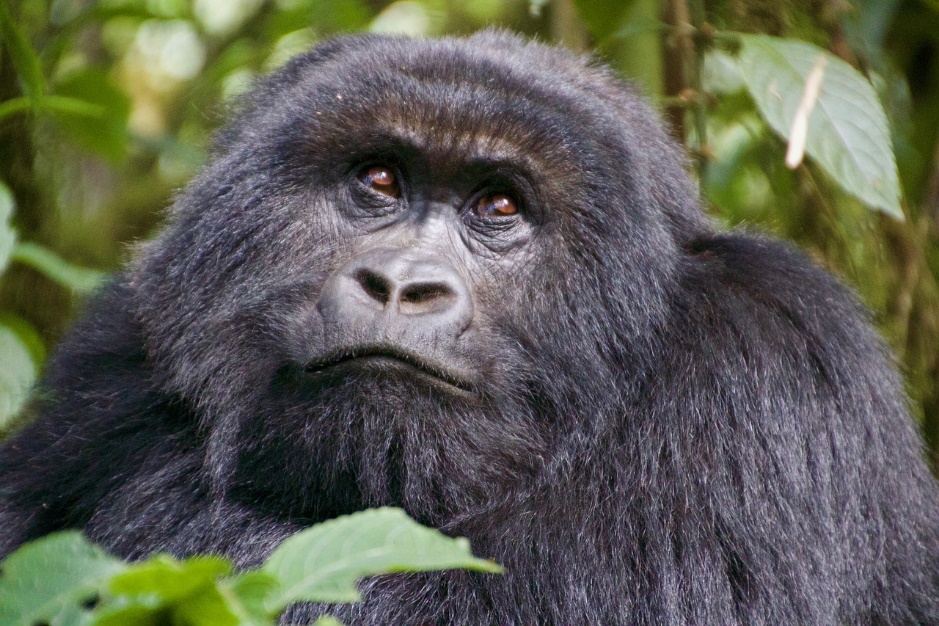 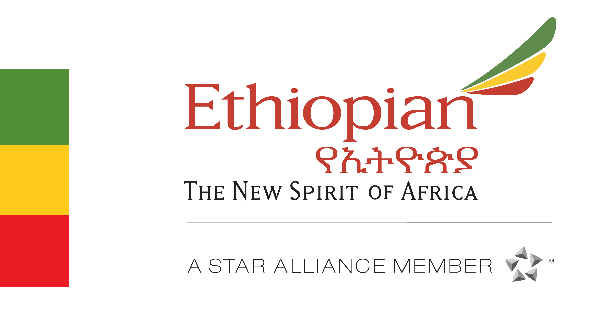 - РУАНДА -
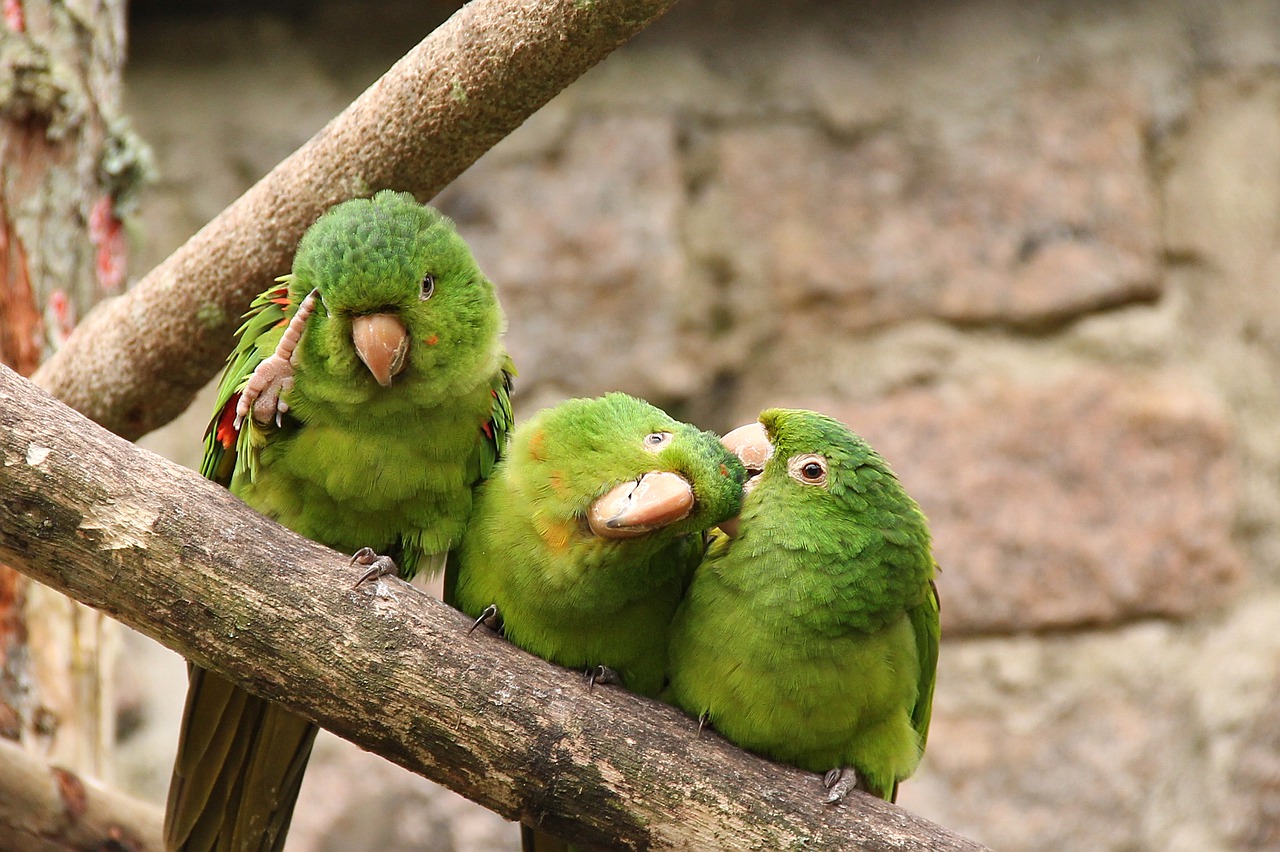 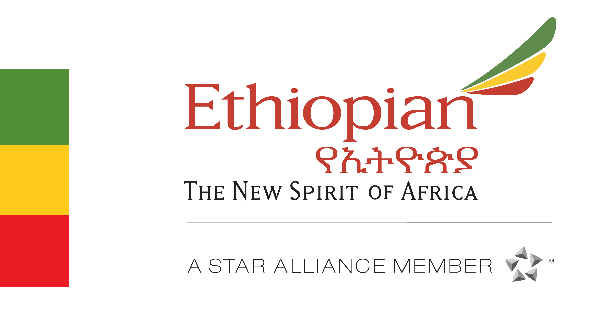 - БРАЗИЛИЯ -
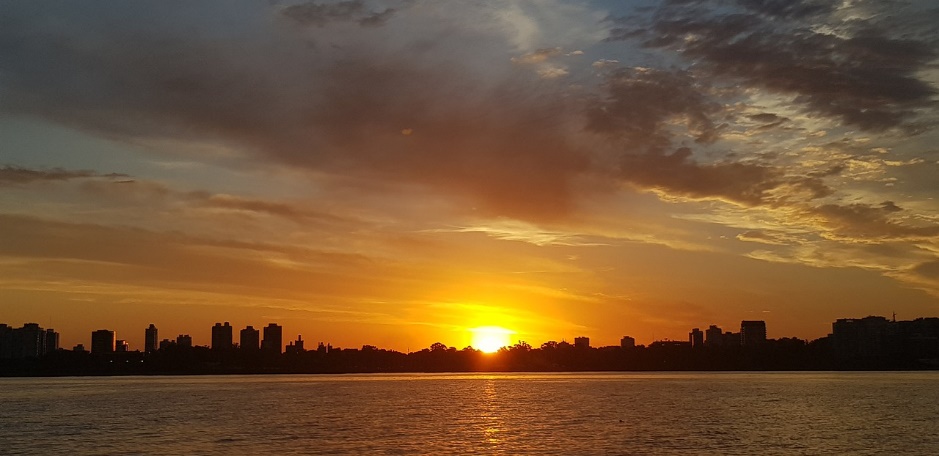 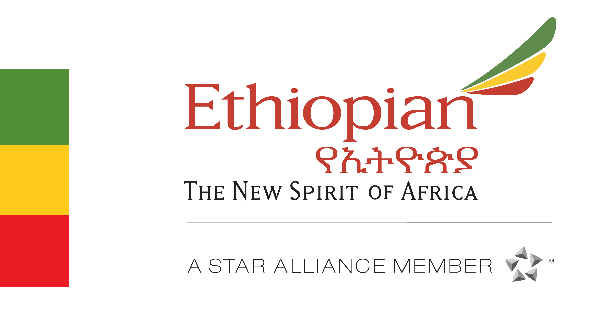 - АРГЕНТИНА -
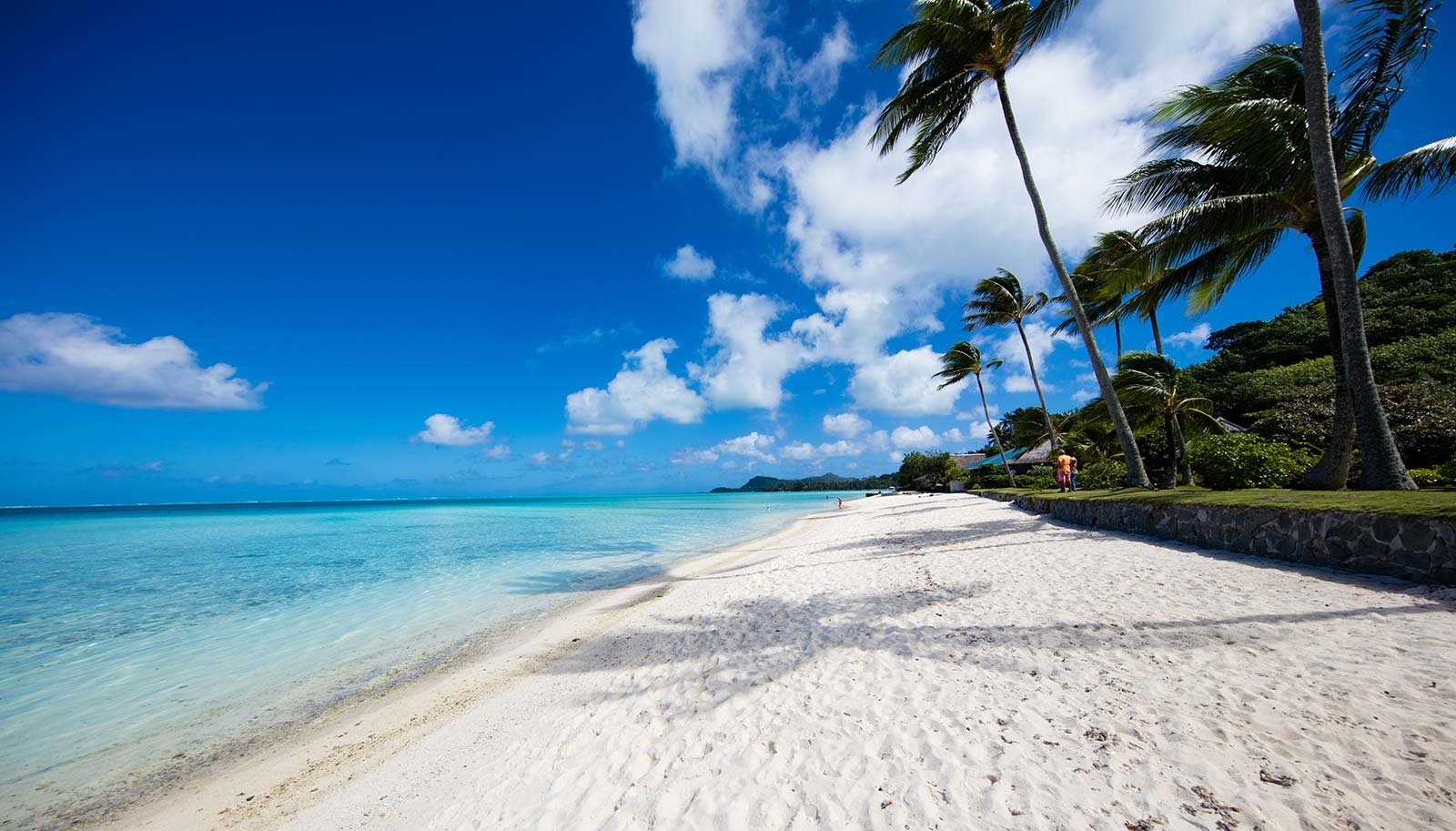 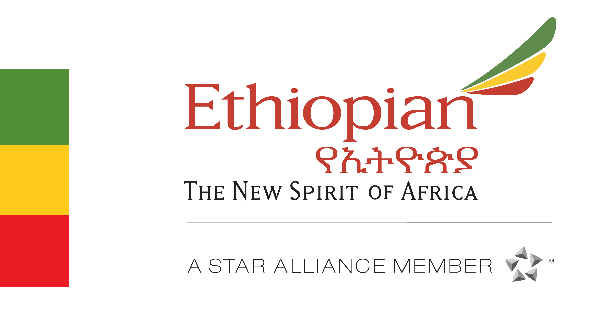 - КОМОРСКИЕ ОСТРОВА -
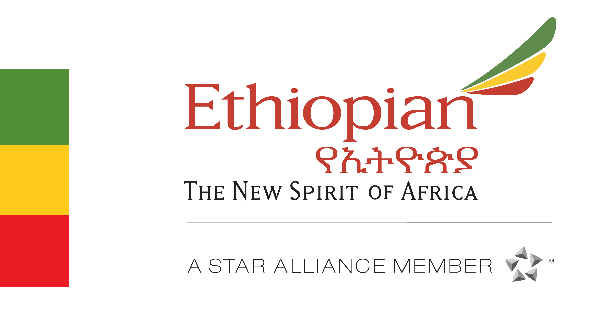 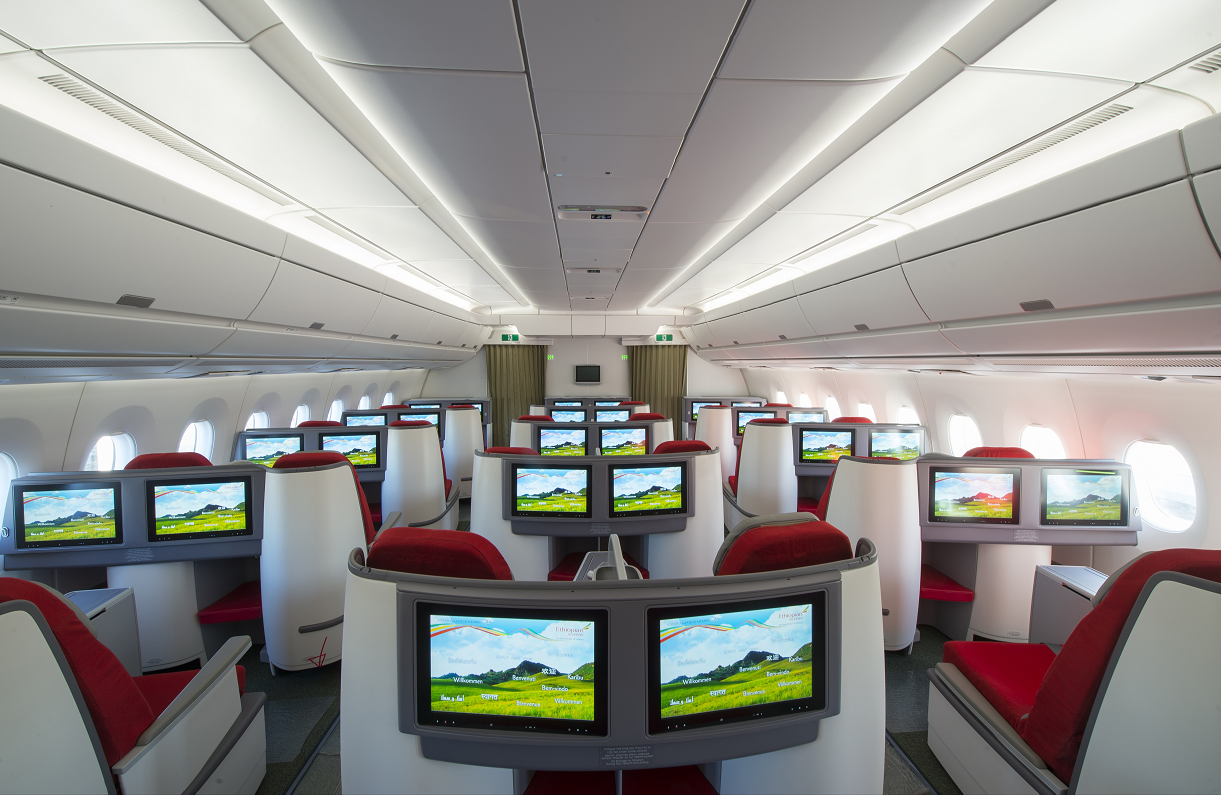 - ETHIOPIAN CLOUD NINE -
Кол-во мест в B787: 24 кресла 
Компоновка салона бизнес класса: 2-2-2  
Персональные мониторы , сенсорный пульт управления
 Кресла flat-bed 200 см на борту  B787, B777 и А350
Дополнительные мили
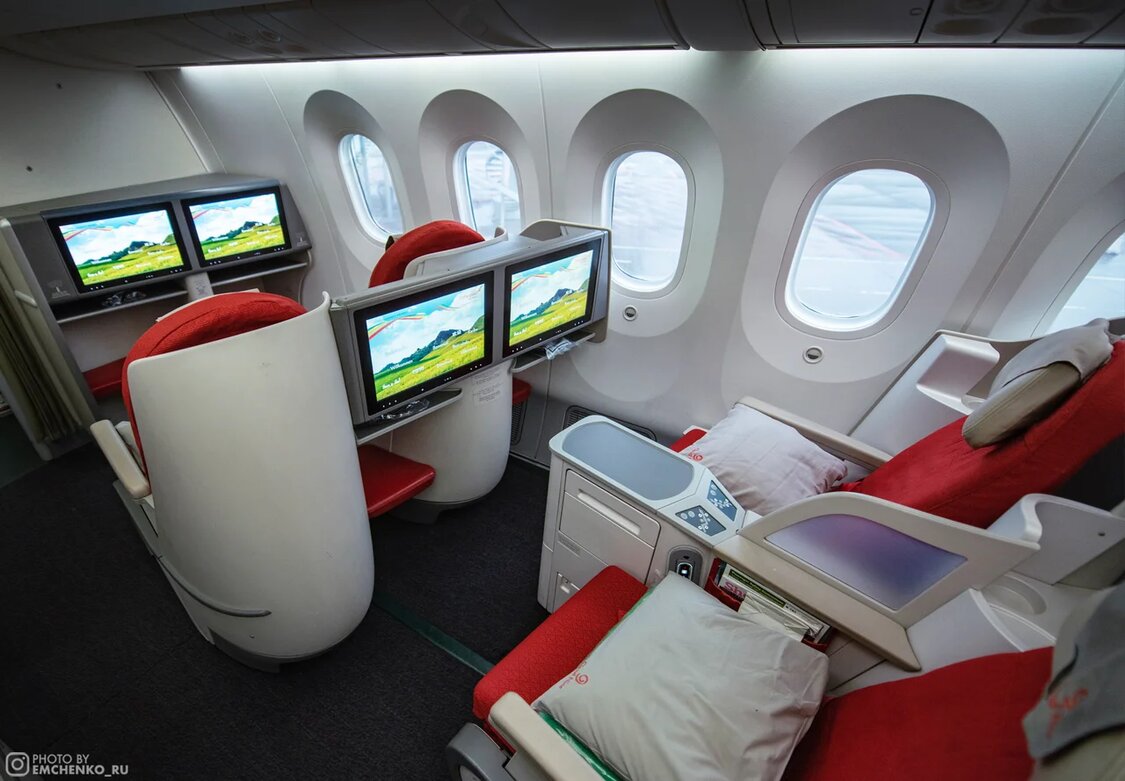 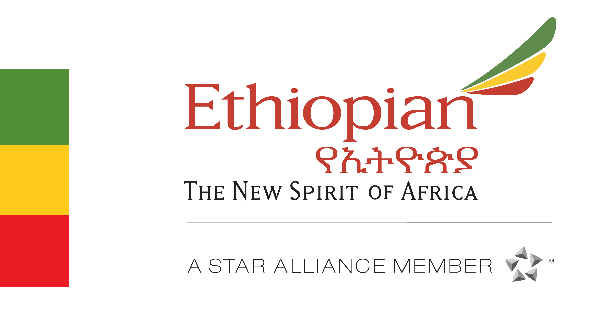 - ETHIOPIAN CLOUD NINE -
Дорожные косметические наборы, плед
Мультимедийная система развлечений на борту
Кресла flat-bed в B787, B777 и А350 
Доступ в Бизнес-лаундж.
[Speaker Notes: The Largest Aviation Group in Africa]
- ETHIOPIAN CLOUD NINE -
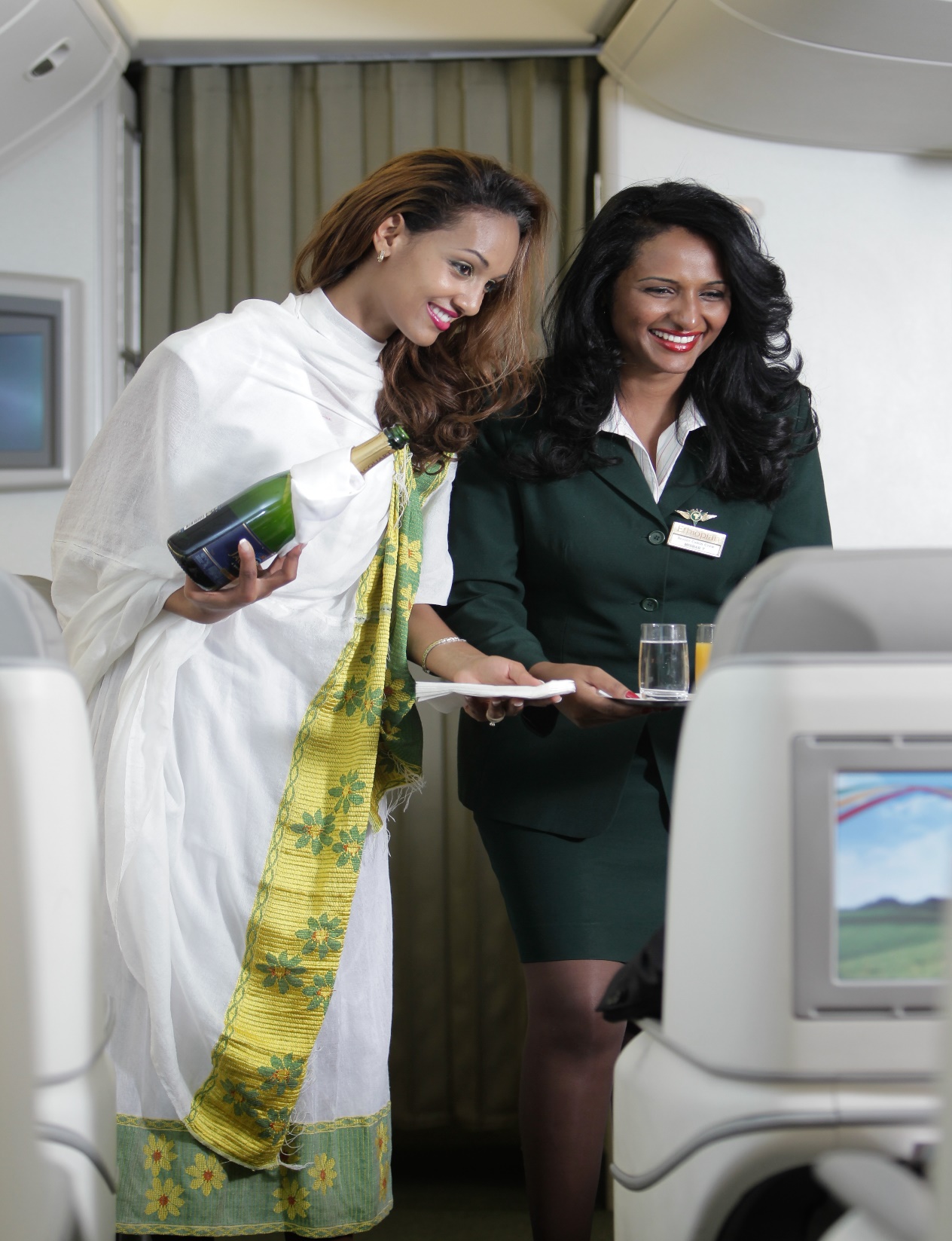 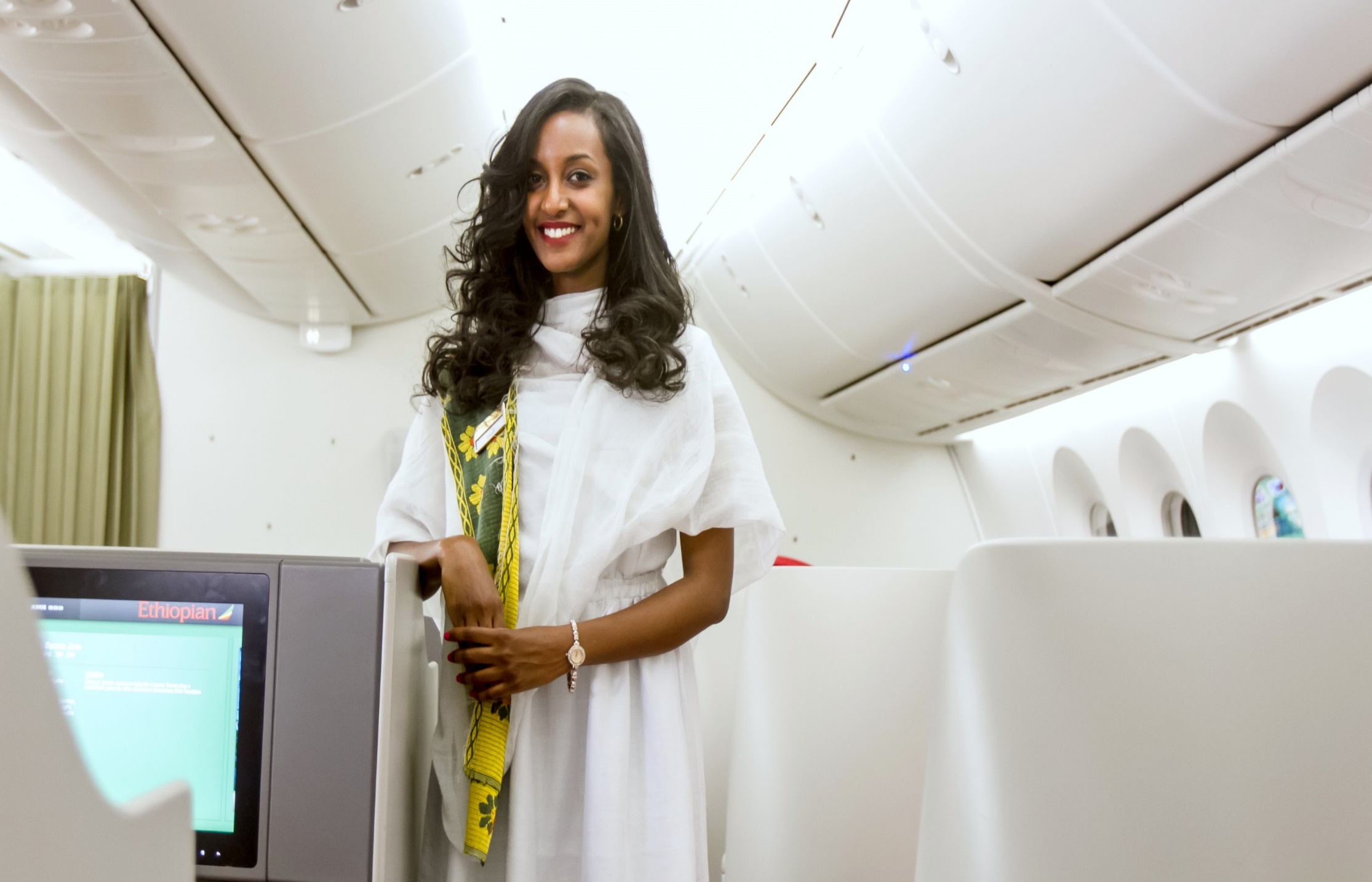 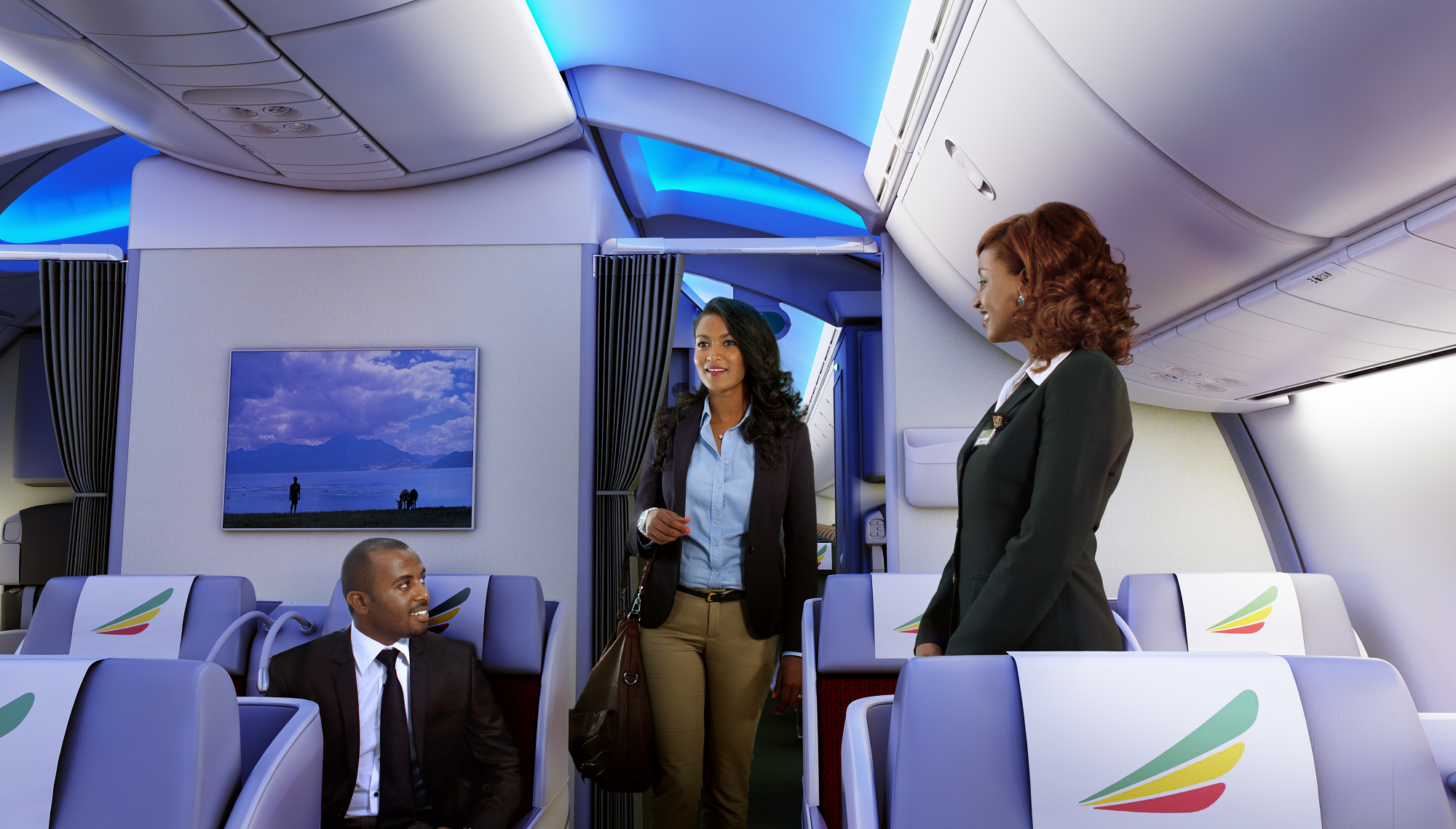 - ETHIOPIAN CLOUD NINE -
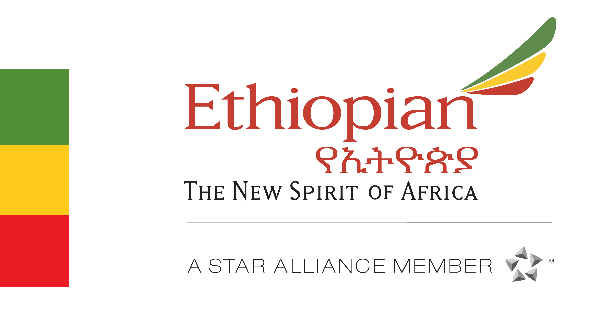 Светодиодное освещение
Снижение уровня шума и давления внутри салона  
Дорожные косметические наборы, плед
Мультимедийная система развлечений на борту
Кресла flat-bed в B787, B777 и А350 
Доступ в Бизнес-лаундж.
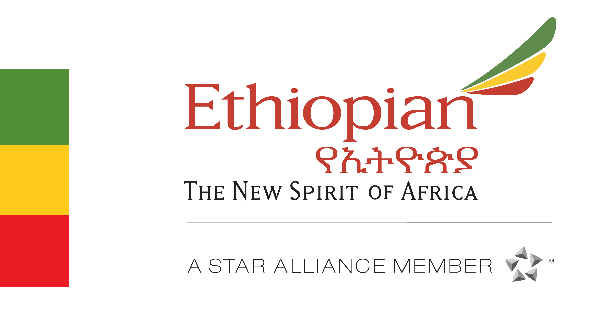 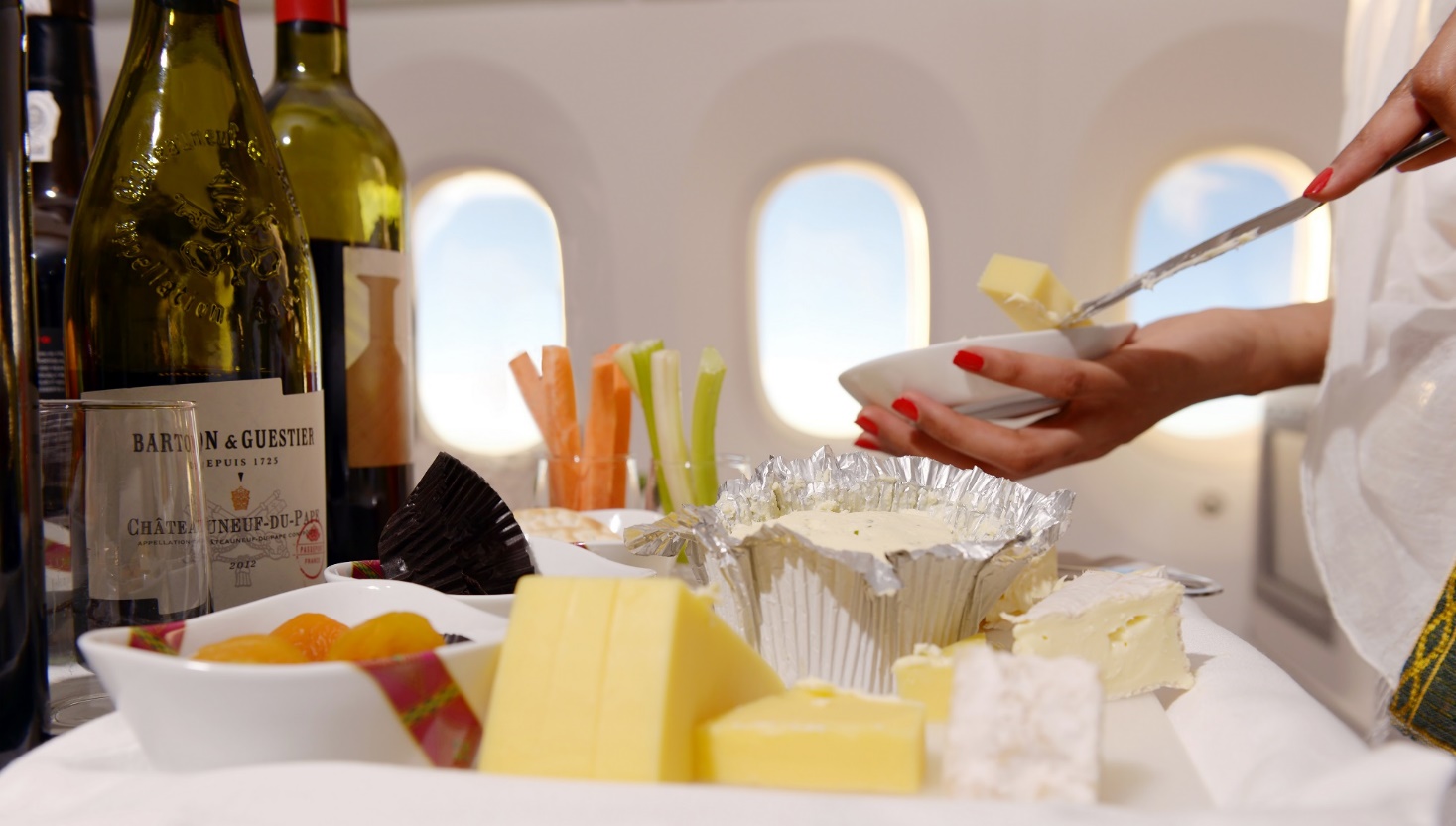 - ETHIOPIAN CLOUD NINE -
Широкий  выбор блюд европейской и эфиопской кухни
Блюда по меню Ala Carte: горячие и холодные закуски, салаты, горячие блюда на выбор, широкий выбор десертов  
6 видов чая, 7 видов кофе, свежевыжатые соки, крепкие напитки.
Специальное питание
Фруктовая и сырная тарелки
Премиальная сервировка
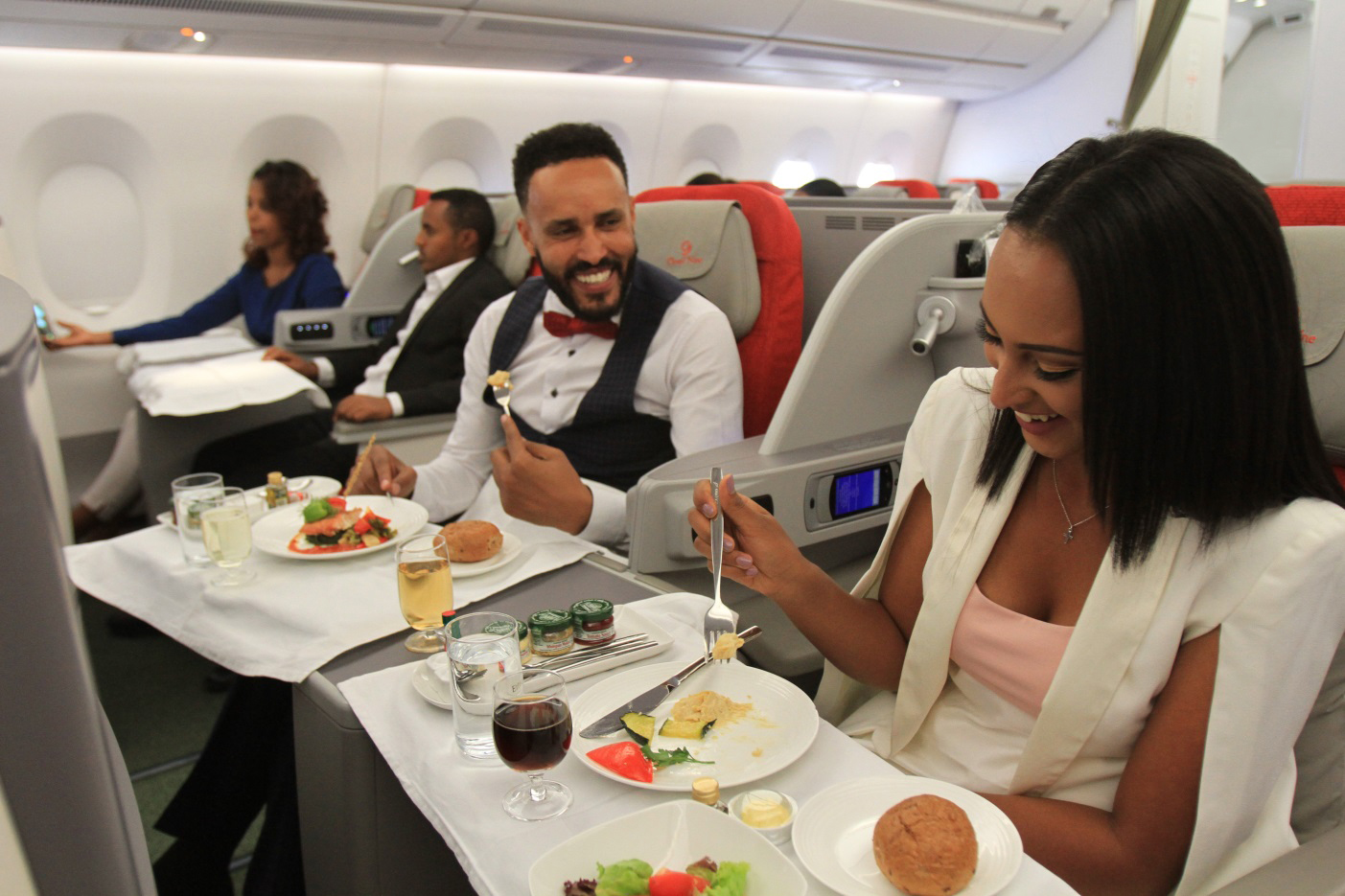 - ETHIOPIAN CLOUD NINE -
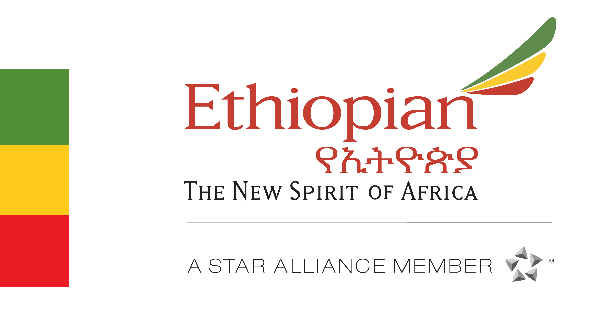 Блюда европейской и эфиопской кухни на борту
Горячие и холодные закуски, салаты, блюда на выбор, широкий выбор десертов  
Свежевыжатые соки, алкогольные напитки.
Специальное питание
Фруктовая и сырная тарелки
Премиальная сервировка, более 20  видов спец питания
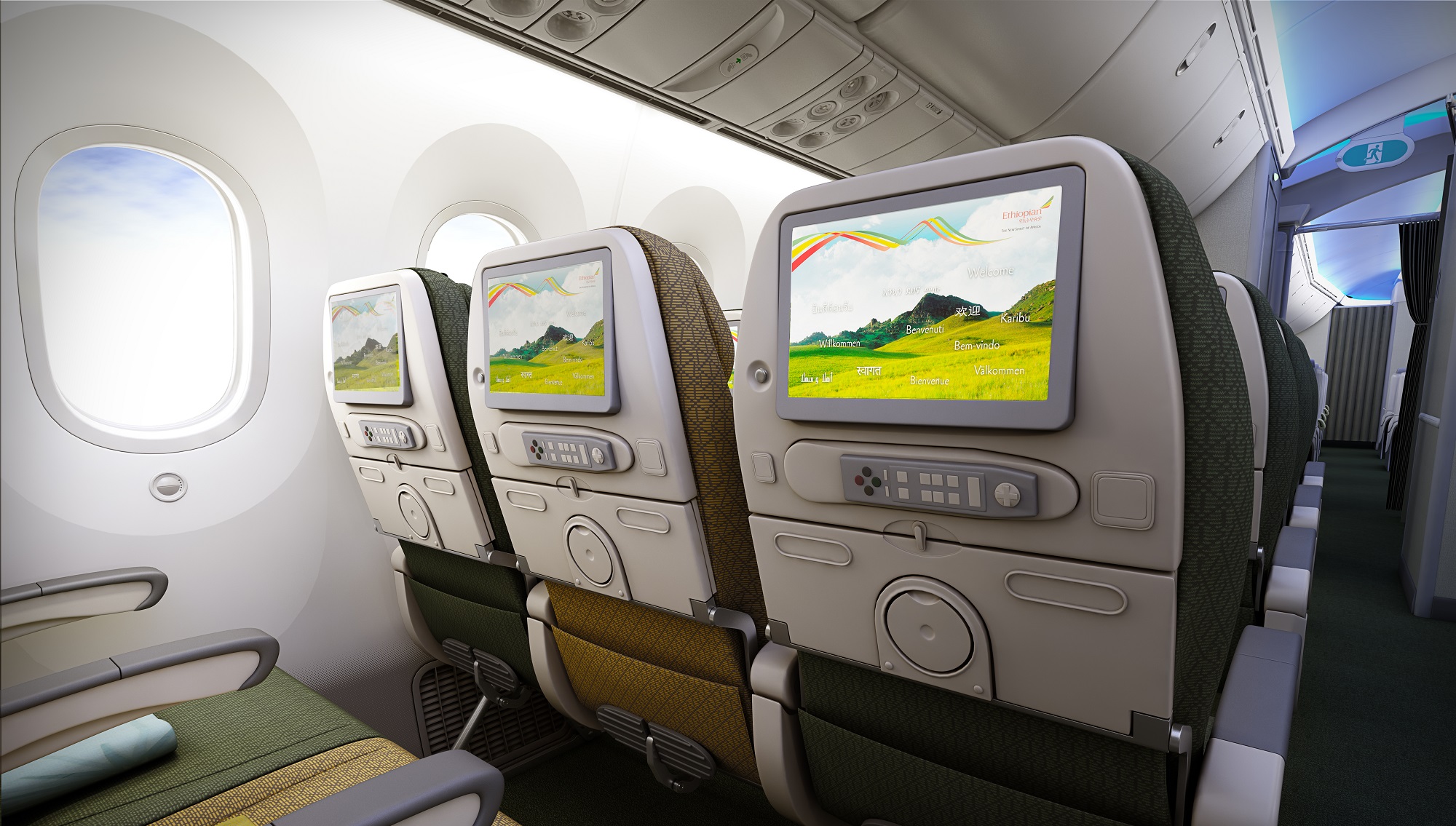 - ECONOMY CLASS -
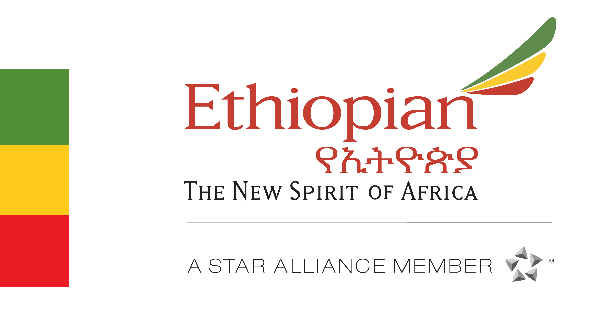 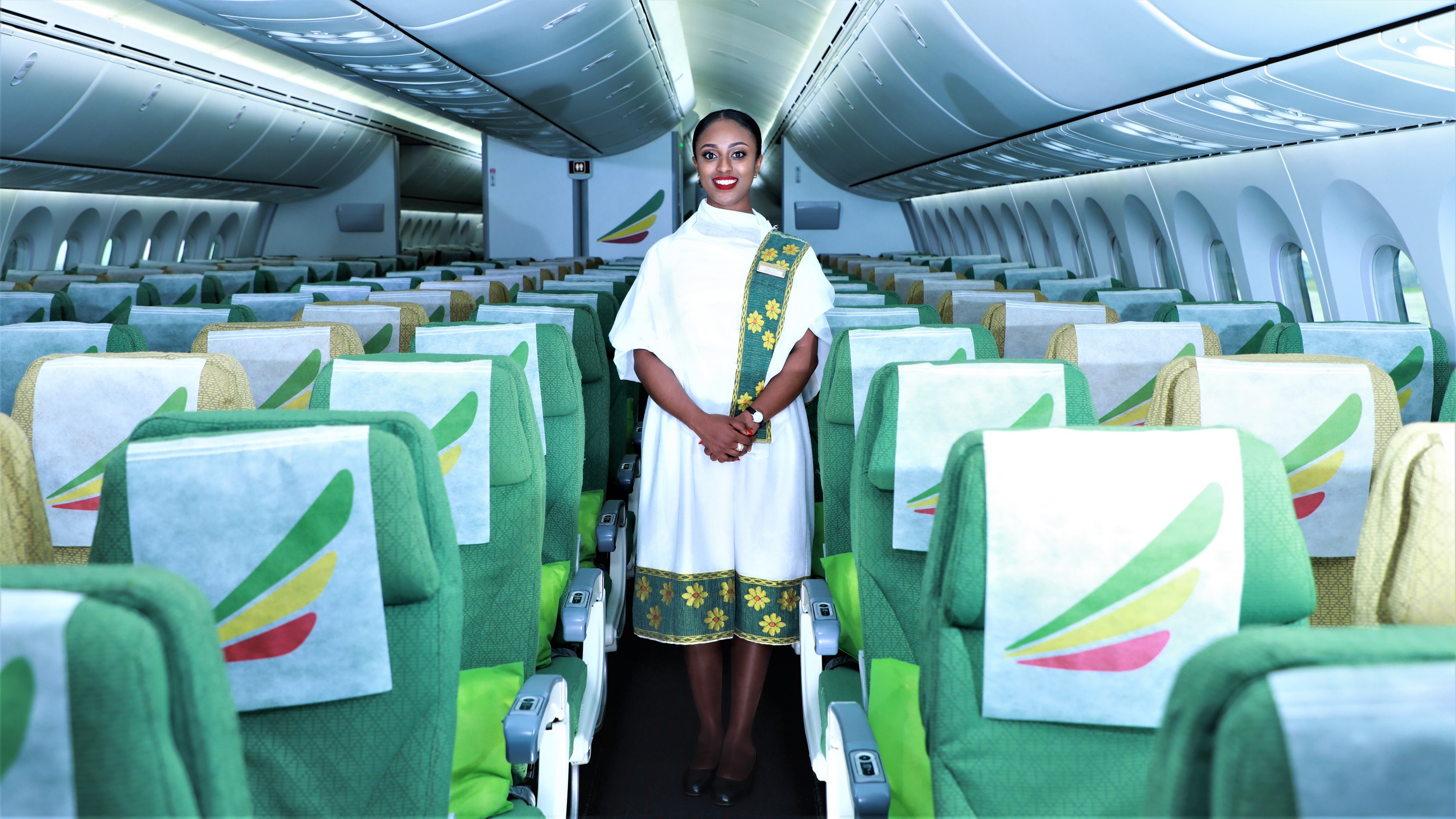 - ECONOMY CLASS -
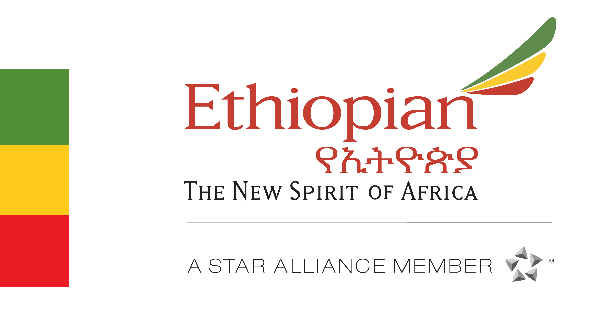 Система развлечений на борту (WI-FI, В777,                  Вoeing787 Dreamliner, Аirbus 350) 
На рейсе DME-ADD 2х разовое питание ужин и завтрак на выбор по меню.
Блюда европейской кухни
Большой выбор спец питания: кошерное, вегетарианское, диабетическое и др. 
Вместимость отсеков для ручной клади на 30% больше
Детский билет со скидкой 25% и скидка для младенцев 80%,  до 4х мест - Baby Bassinet на одном рейсе.  
Подарки для детей, пледы, подушки
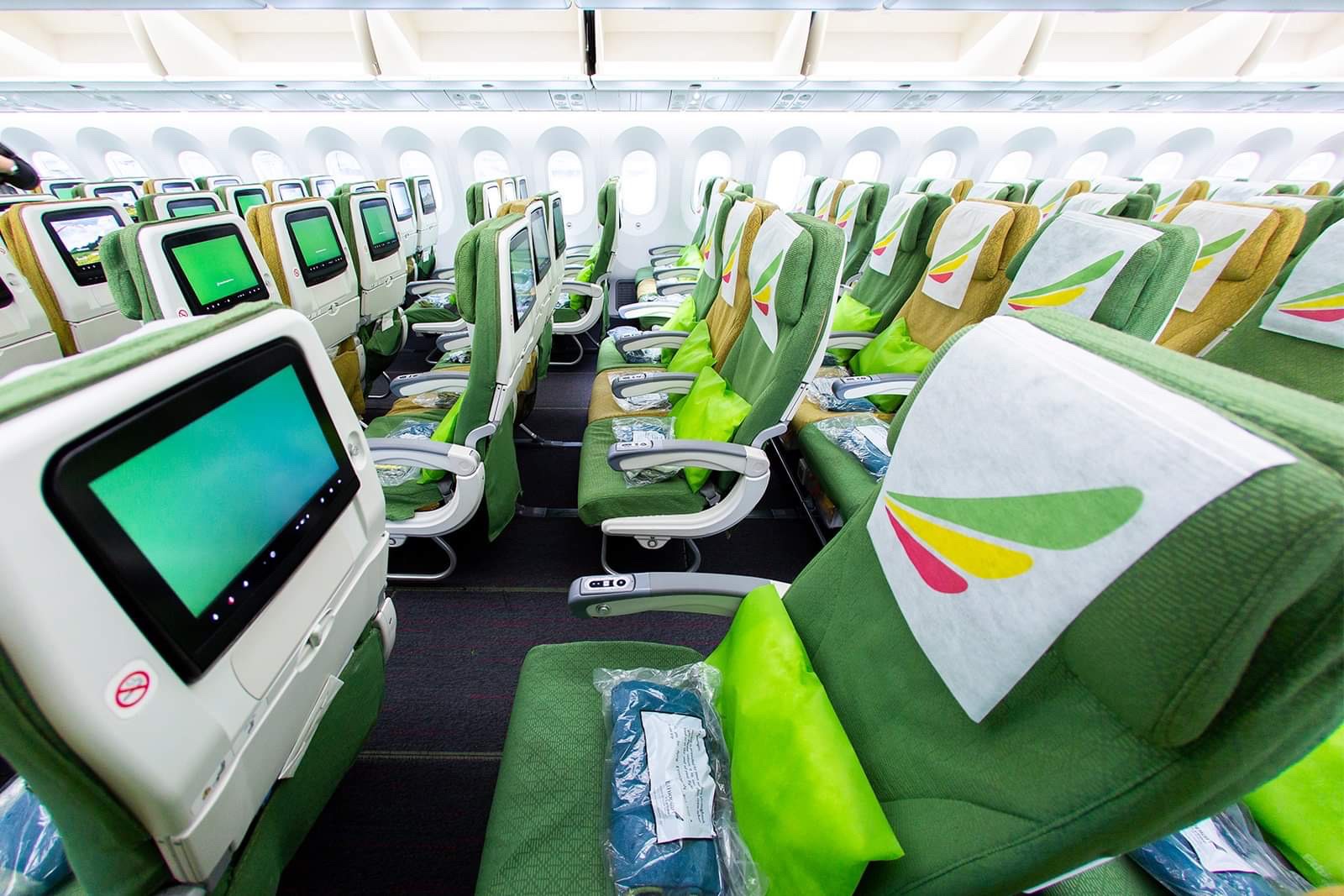 - ECONOMY CLASS –
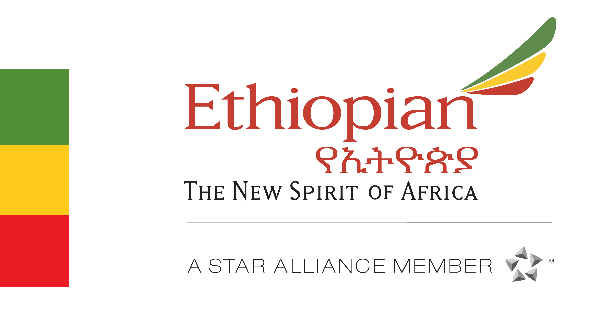 Просторные и комфортные кресла, раскладывающиеся на 115 градусов  
246 мест на Boeing 787, 138 мест на B737
Компоновка салона: 3-3-3 
сенсорный экран, USB порт
Увеличенное расстояние между креслами
Шаг кресла 84 см, ширина кресла 48 см
Услуга поздравления молодоженов, именинников во время полета
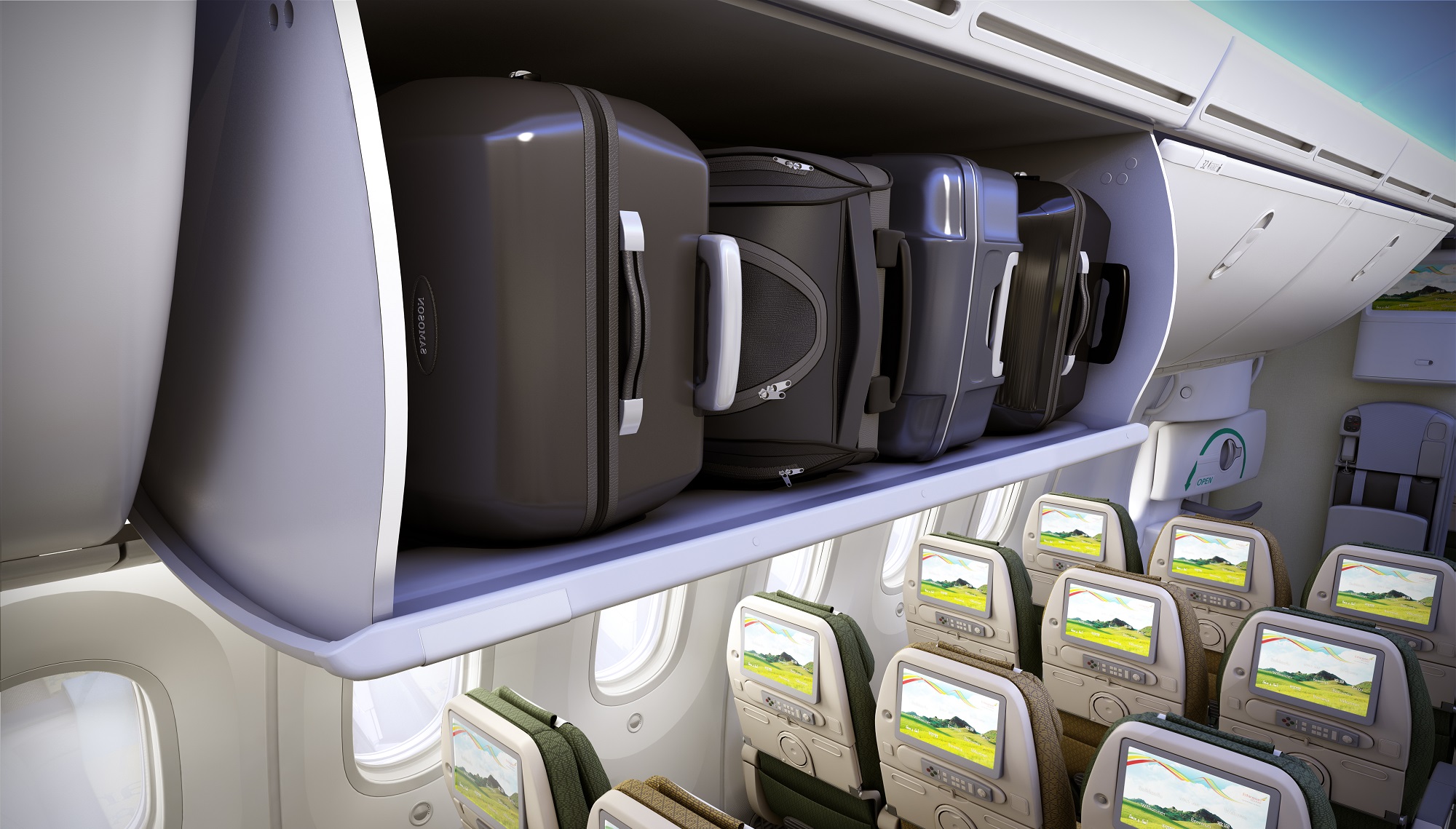 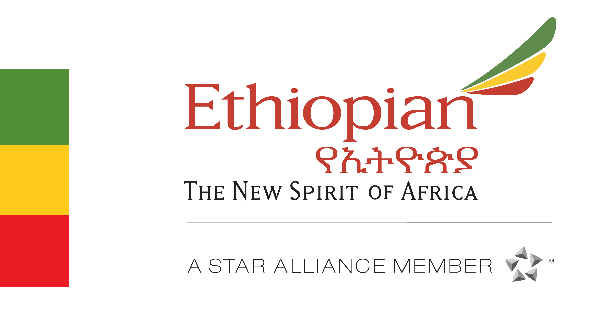 - РУЧНАЯ КЛАДЬ -
Бизнес класс: 2 места до 7 кг
Эконом класс: 1 место до 7 кг
Габариты: 23 x 40 x 55 см
Дополнительные предметы:
дамская сумка, сумка с ноутбуком, верхняя одежда, фотоаппаратура, пресса, питание и переноска для младенца, покупки Duty Free
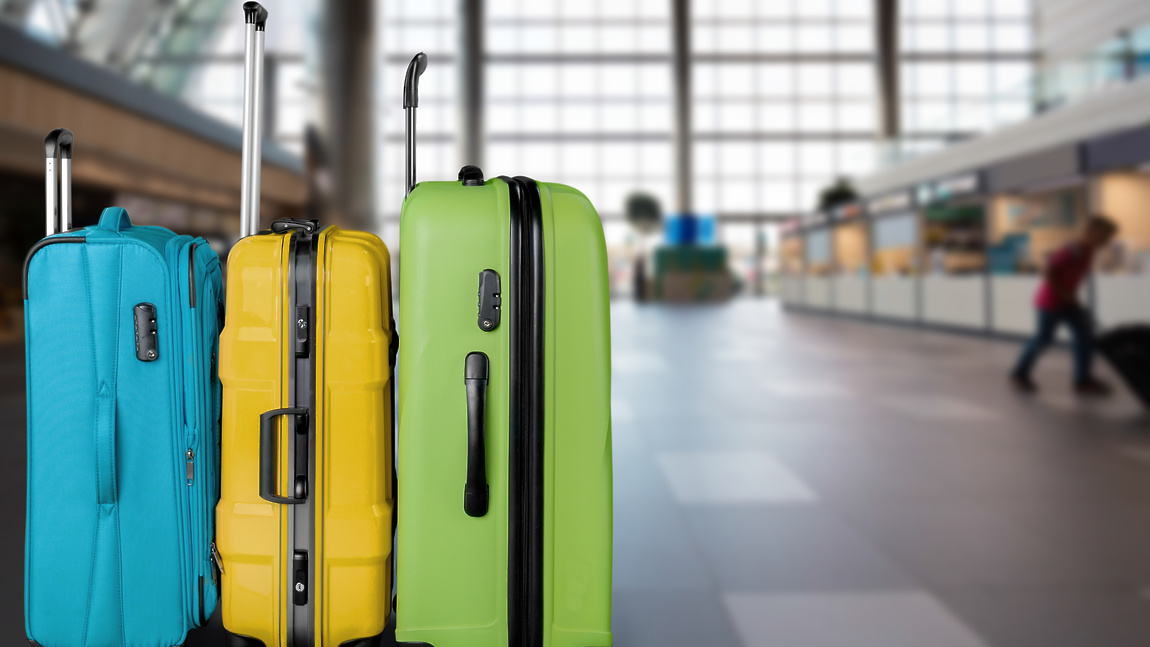 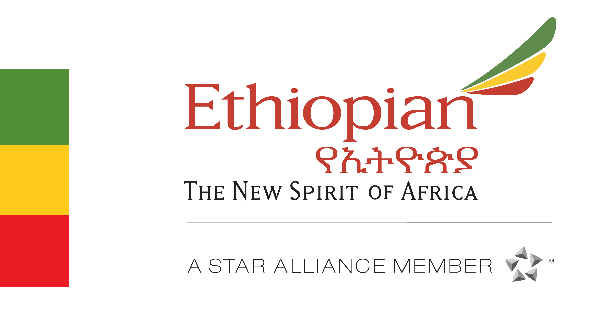 - БАГАЖ -
На рейсах между Европой и Африкой:
 Бизнес класс: 3 места по 23 кг
Эконом класс: 2 места по 23 кг

На внутренних рейсах по Эфиопии:
Бизнес класс: 1 место до 30 кг
Эконом класс: 1 место до 20 кг

Дополнительный багаж для держателей карт Star Alliance уровня Gold и Platinum.

10 кг багажа для младенца без места.
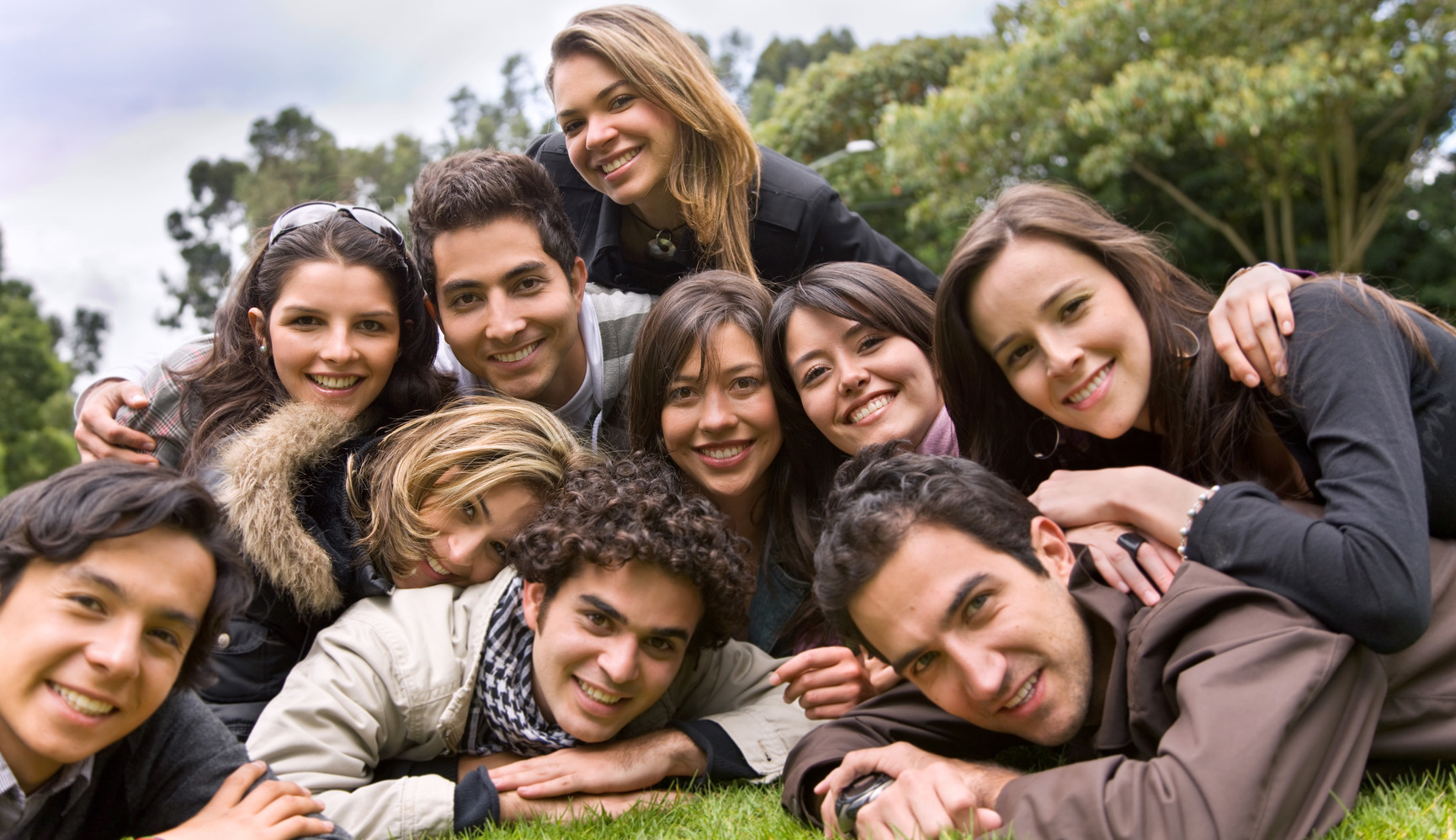 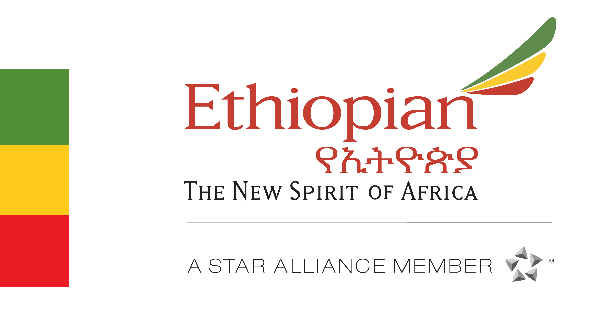 - ГРУППЫ -
- Гибкие условия и низкие цены для групп от 10 мест
- Выделенная стойка регистрации для MICE групп
- Выгодное предложения для MICE от 100 мест 
Комиссионное вознаграждение агенту 
Замена фамилии со штрафом
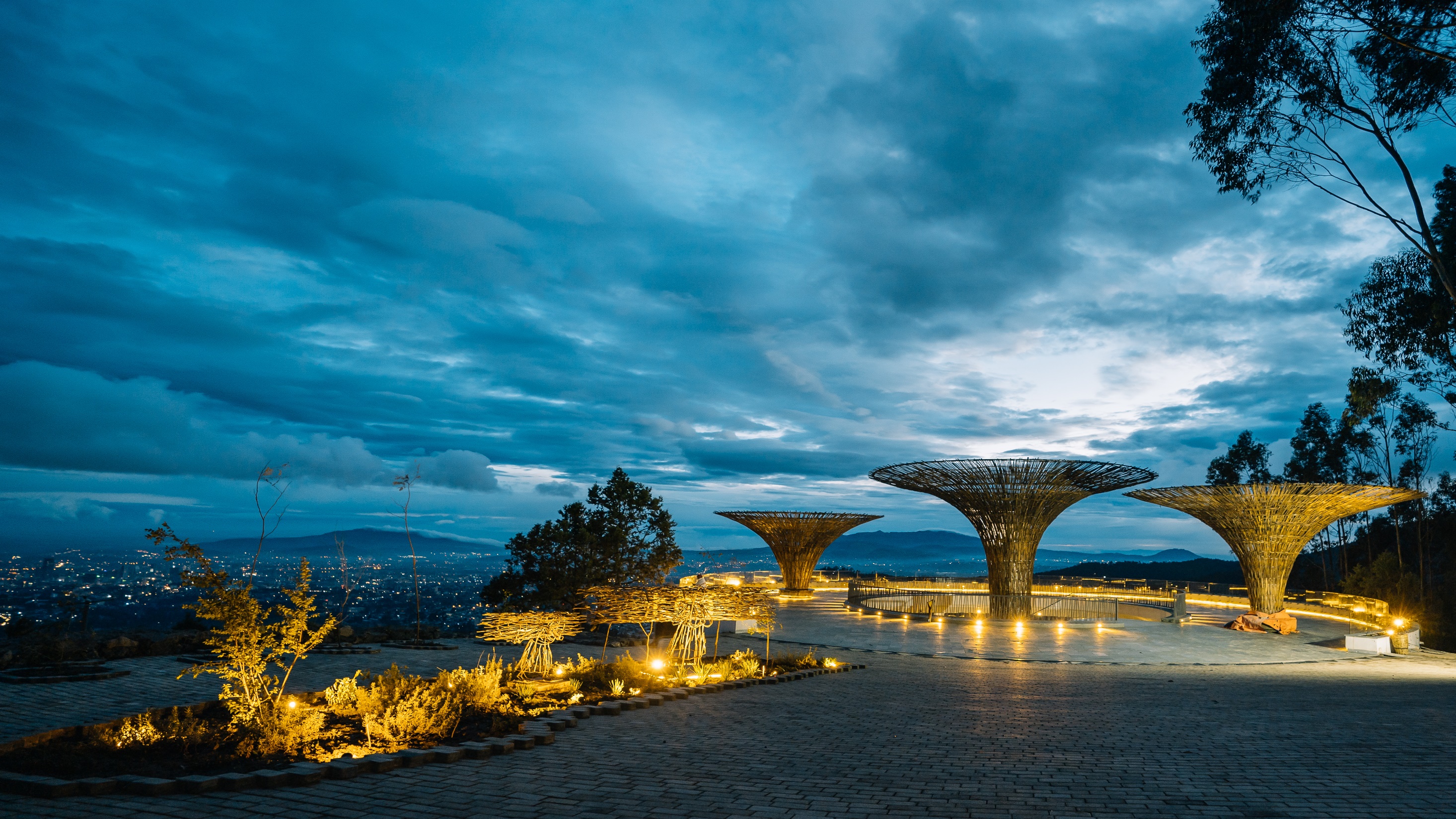 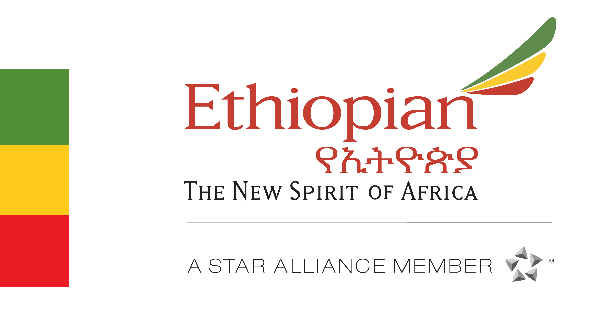 - STOPOVER -
Стыковка от 8 до 24 часов
Проживание
Трансфер
2-х разовое питание
По новым правилам стыковка должна составлять не более 24 часов. Если остановка больше, пакет стоповер не предоставляется
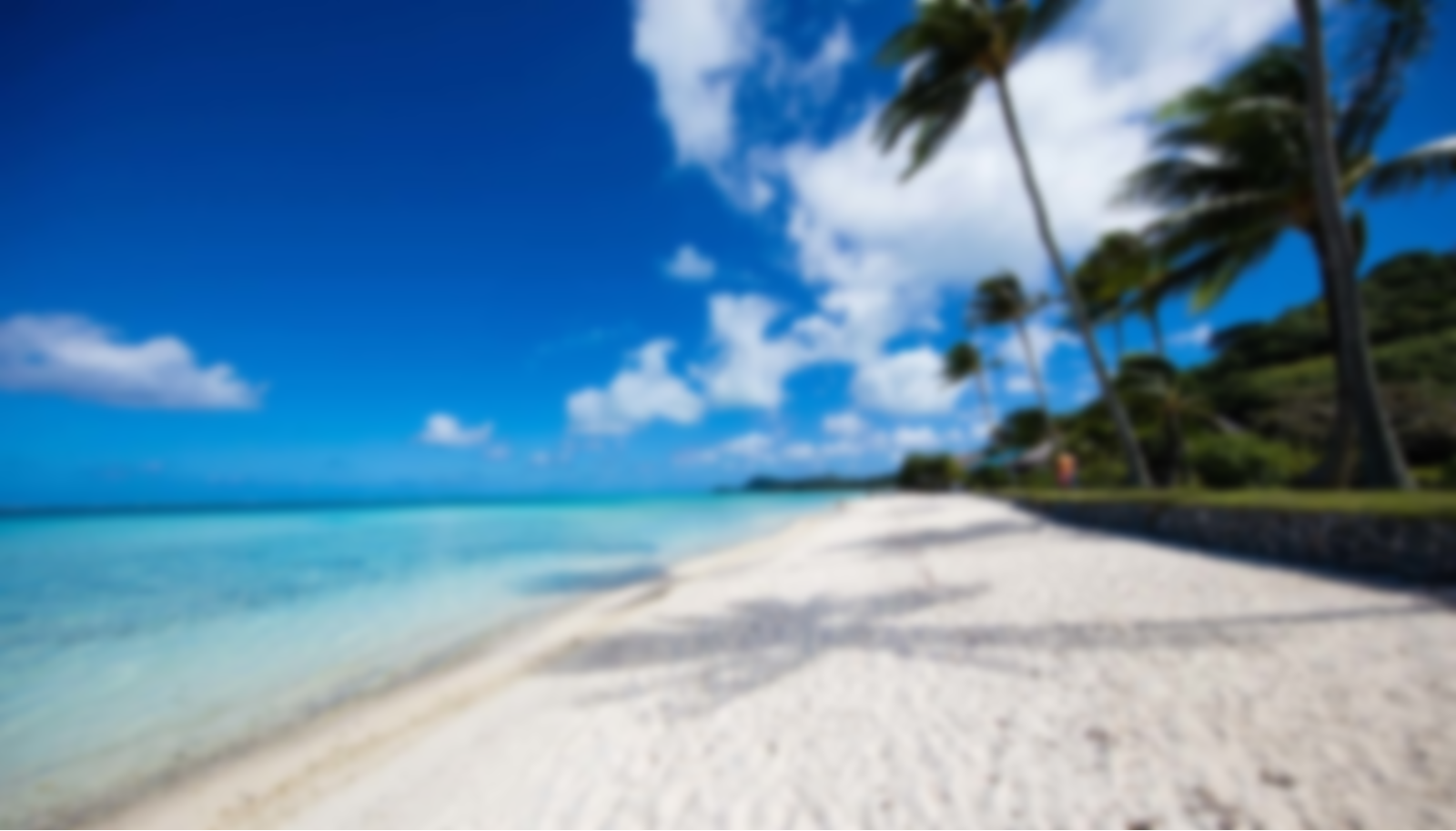 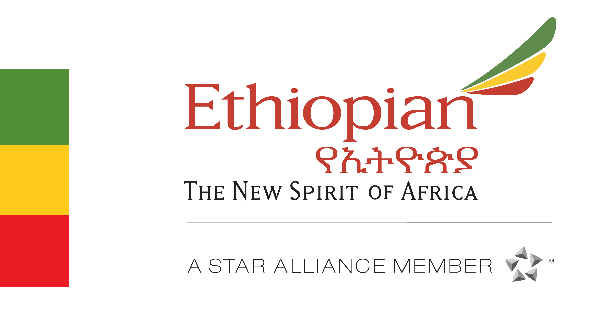 -  STOPOVER по всем направлениям Африки и Азии  -
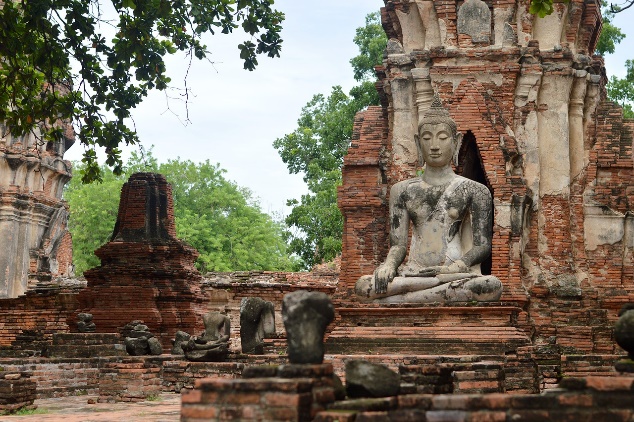 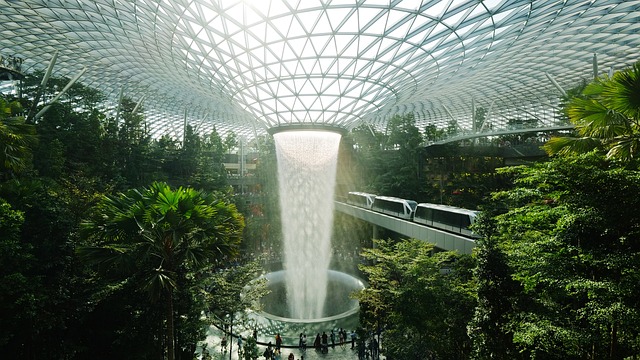 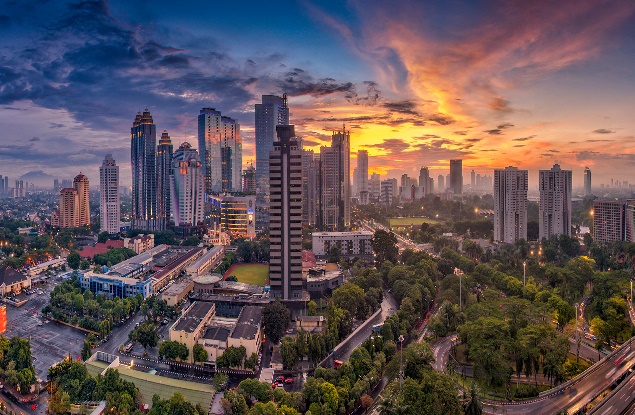 Бангкок
Джакарта
Сингапур
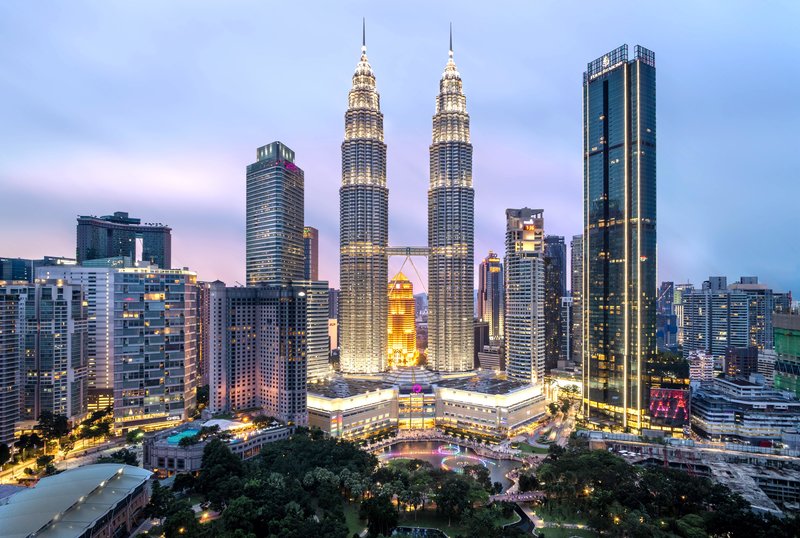 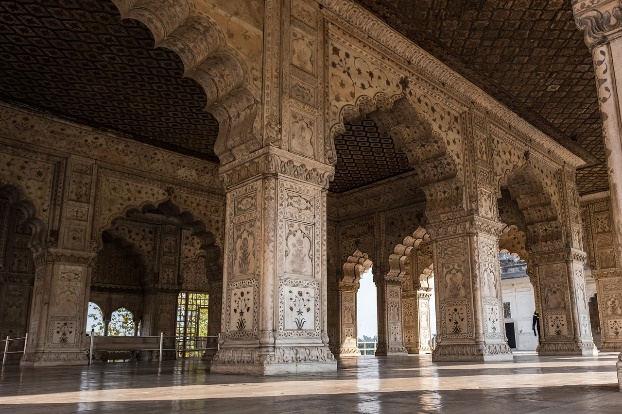 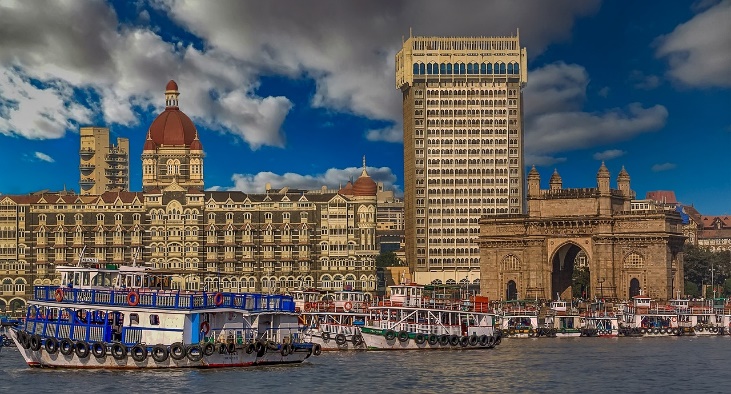 Мумбай
Дели
Куала-Лумпур
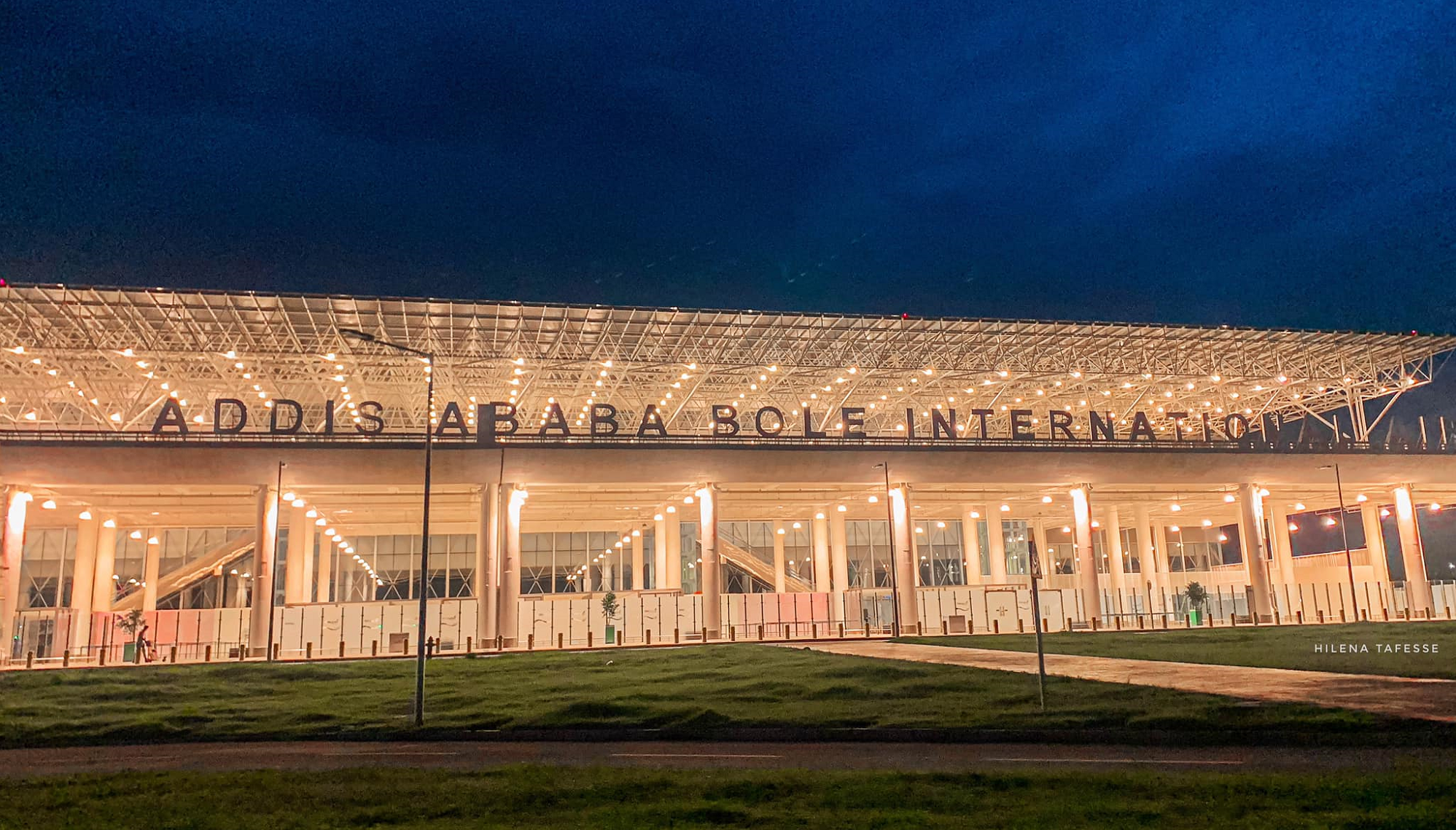 АЭРОПОРТ 
- Bole International Airport -
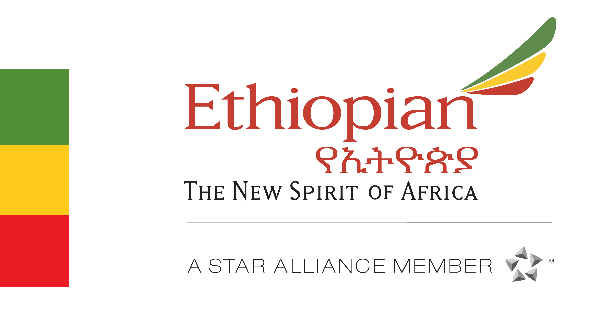 Открытие – сентябрь 2019
86 стоек регистрации
35 киосков самостоятельной регистрации
24 миграционных пункта
34 выхода на посадку
4 зала повышенной комфортности
Современная система сортировки багажа
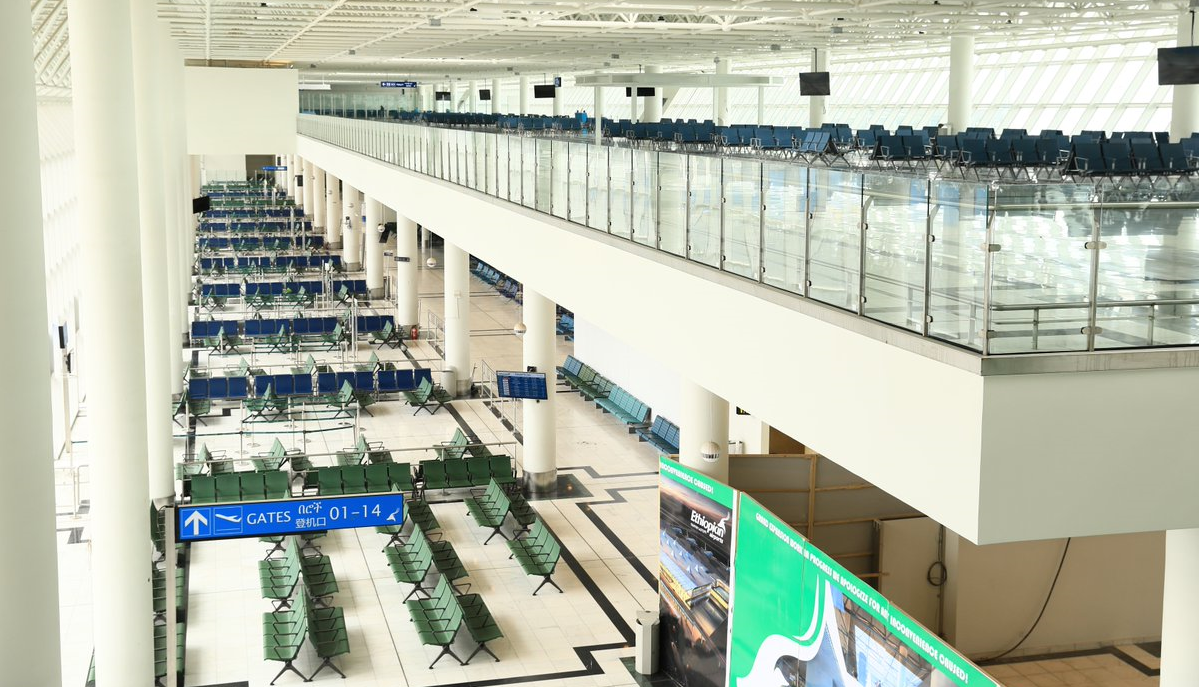 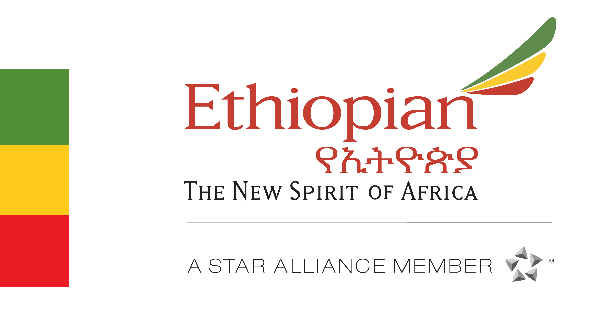 ET SKYLIGHT IN-TERMINAL HOTEL
-Addis Ababa Bole International Airport-
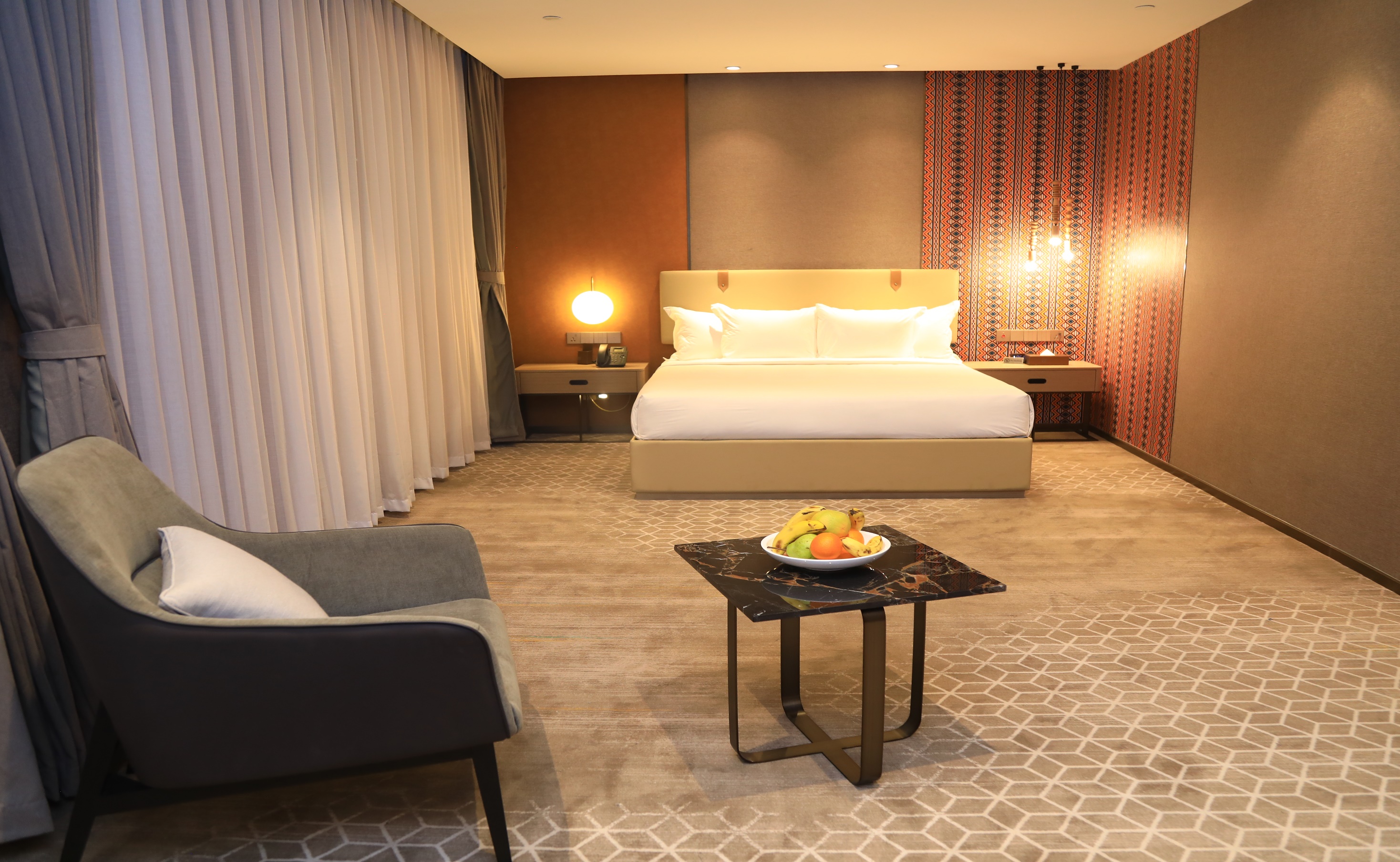 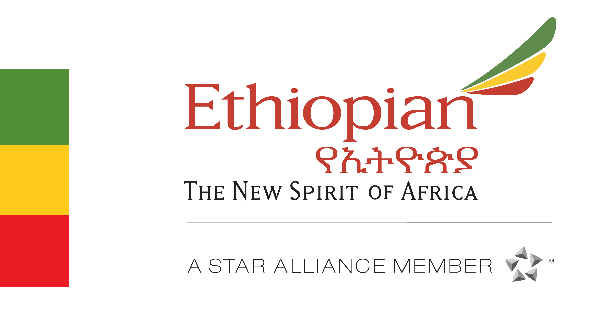 Напрямую соединен с международным терминалом T2
97 номеров
Ресторан. Конференц зал. Спорт зал
Интернет.
reservations@skylightinterminalhotel.com
WhatsApp +251.977.045.986
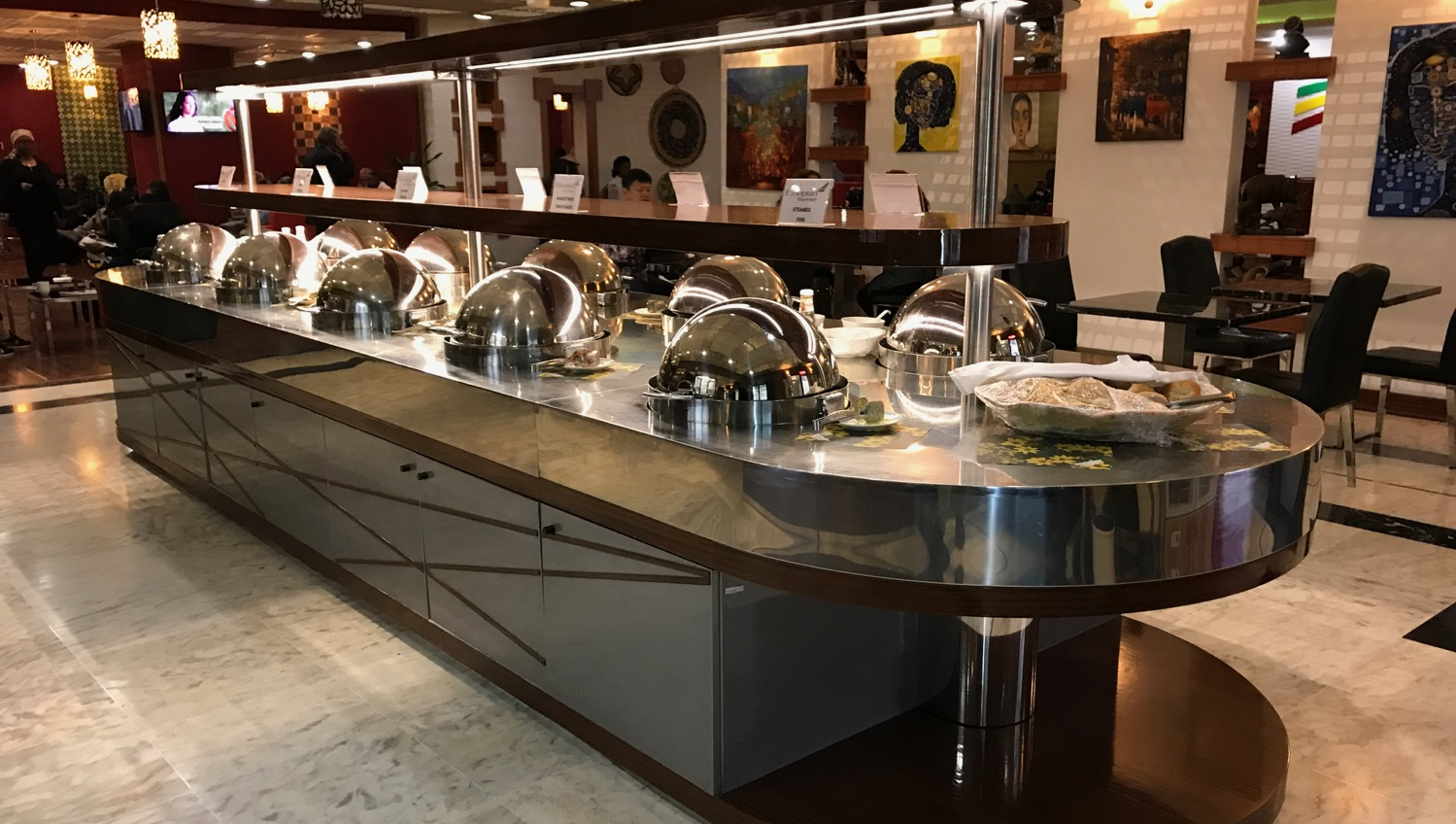 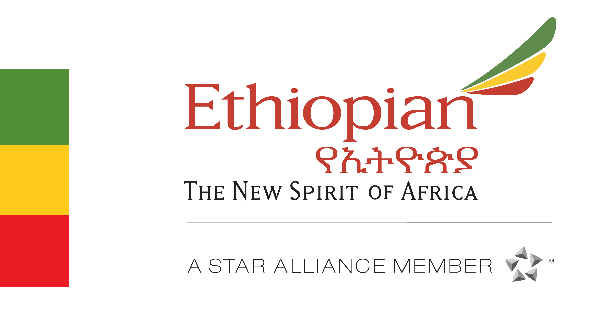 - CLOUD NINE LOUNGE -
Блюда европейской и эфиопской кухни
Широкий ассортимент напитков
Зона отдыха, массажная комната, душевая
Зона для работы
Бесплатный интернет
Пресса
Кофейная церемония
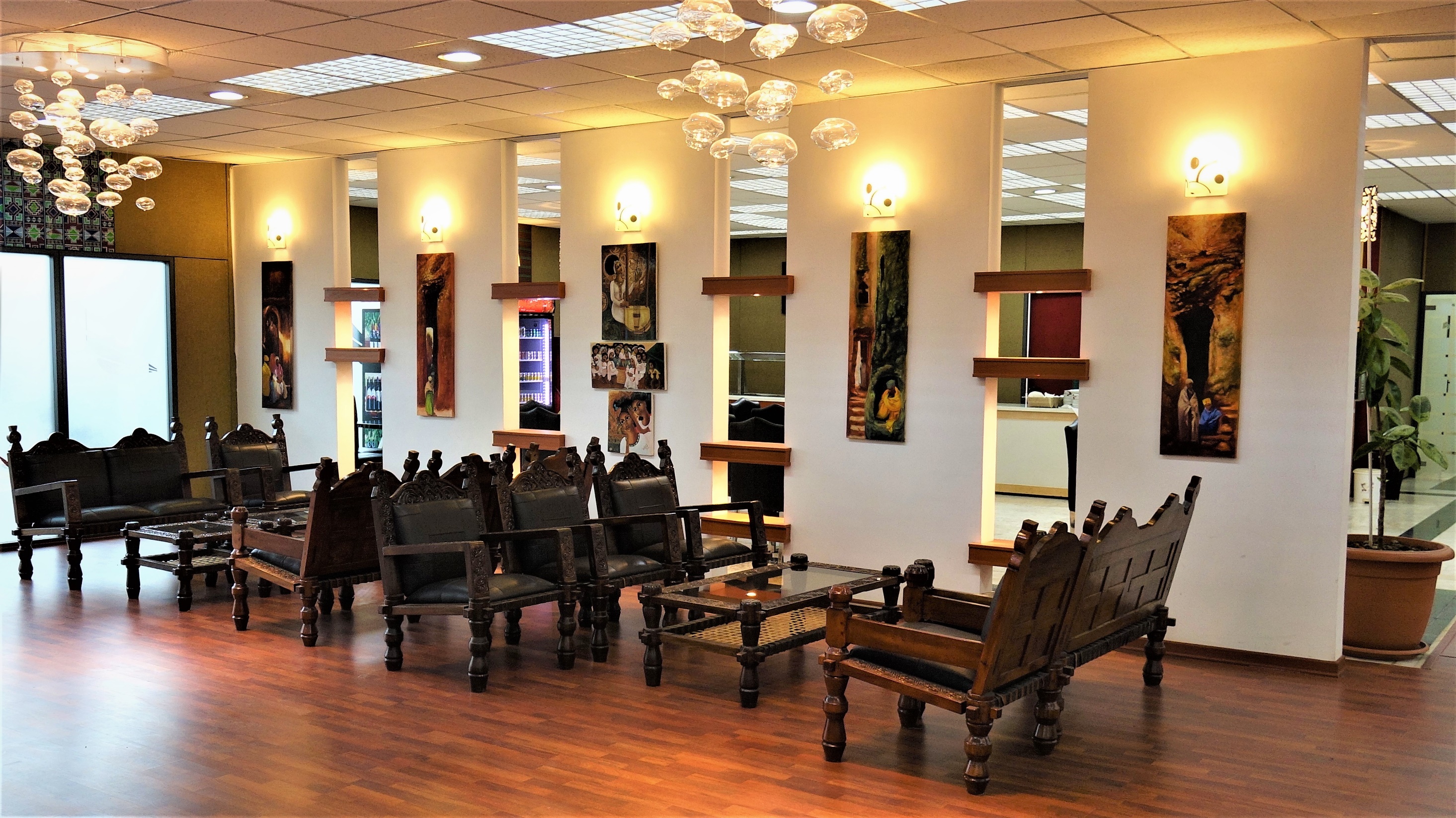 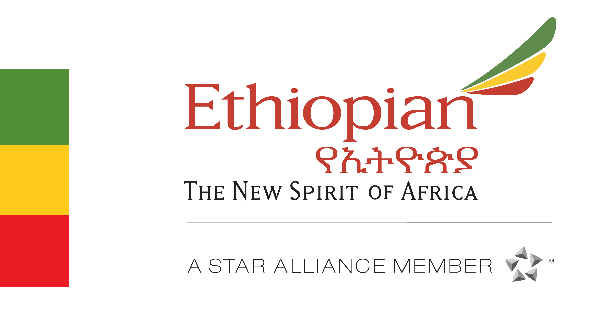 - CLOUD NINE LOUNGE -
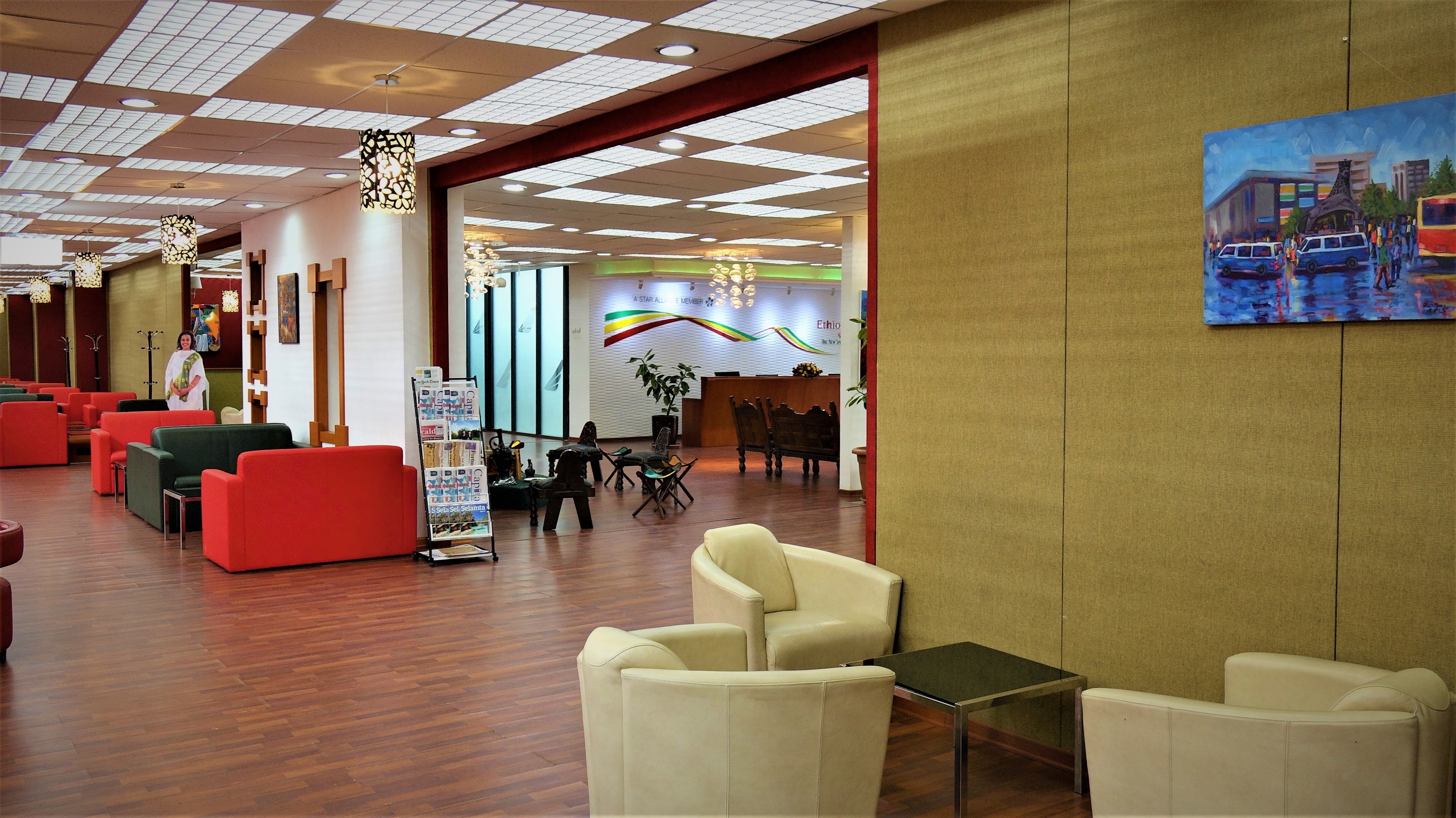 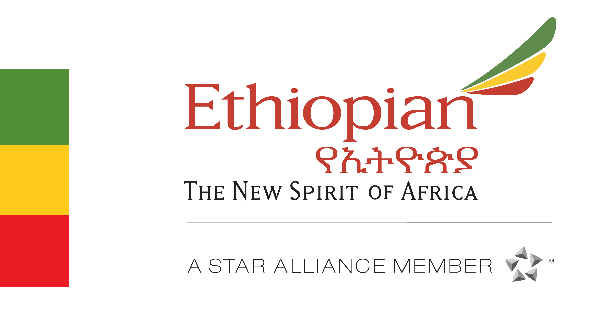 - CLOUD NINE LOUNGE -
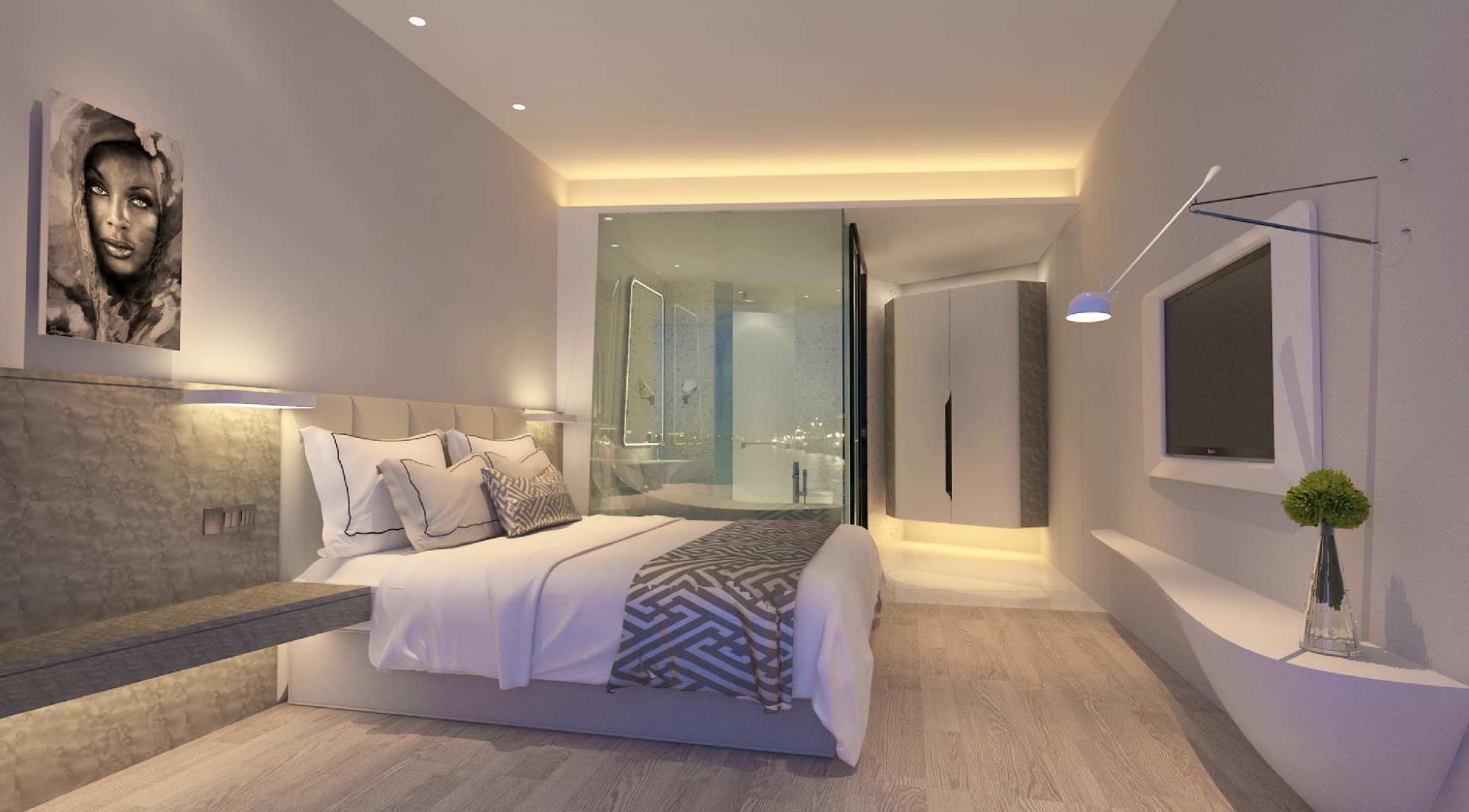 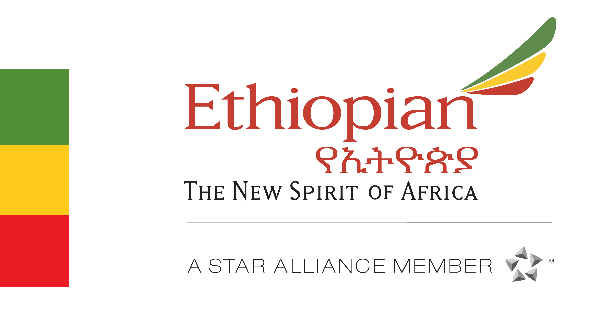 - ET SKYLIGHT HOTEL -
Открытие – февраль 2019
Отель 5*
373 номера
Бассейн, зона СПА и массажа
Тренажерный зал
Залы для конференций и переговоров
Бар, ресторан европейской, эфиопской и китайской кухни
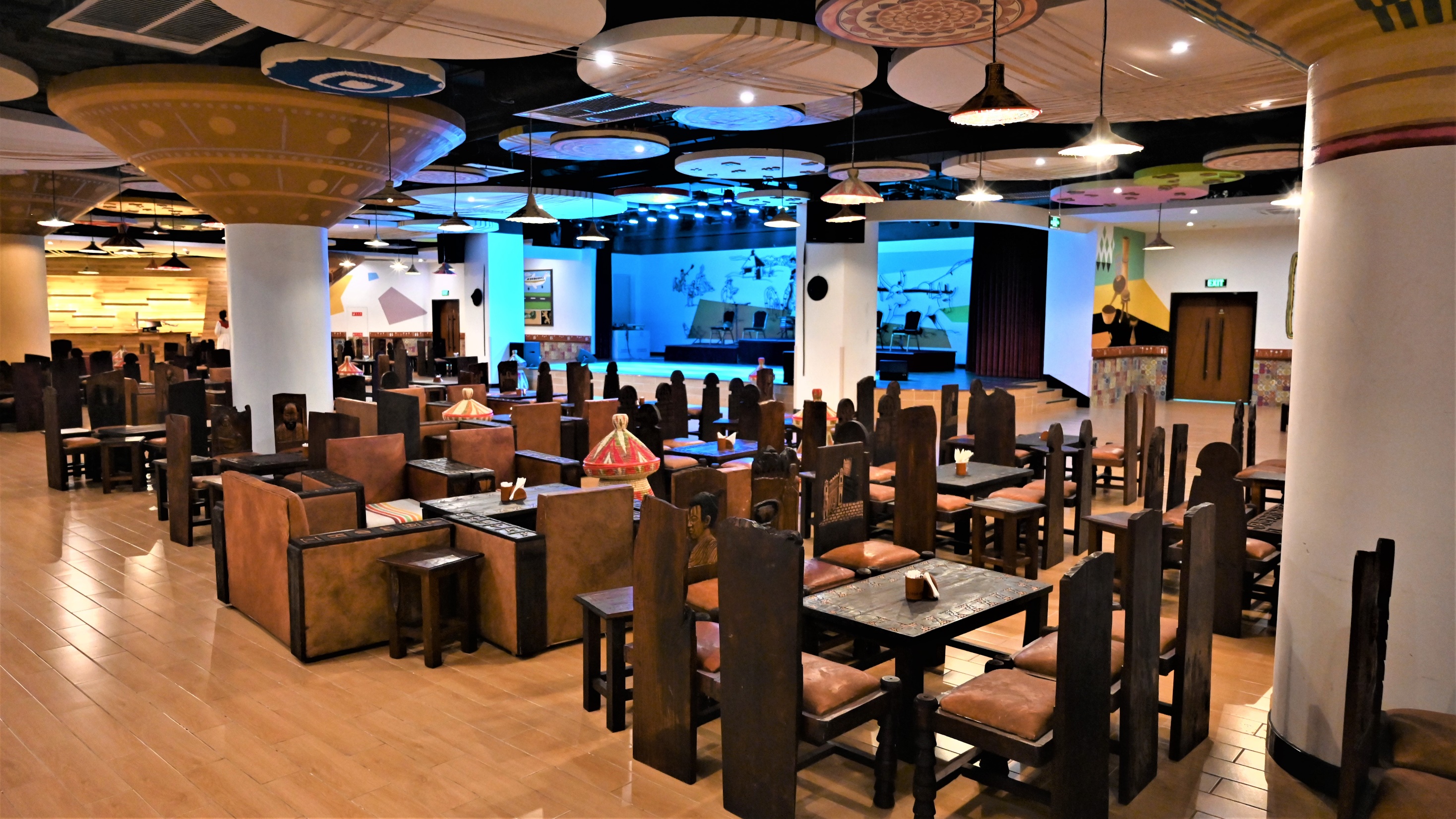 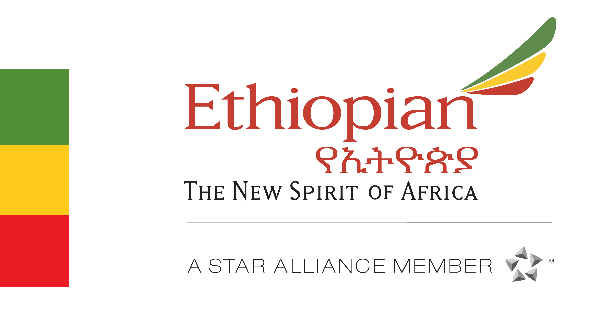 - ET SKYLIGHT HOTEL -
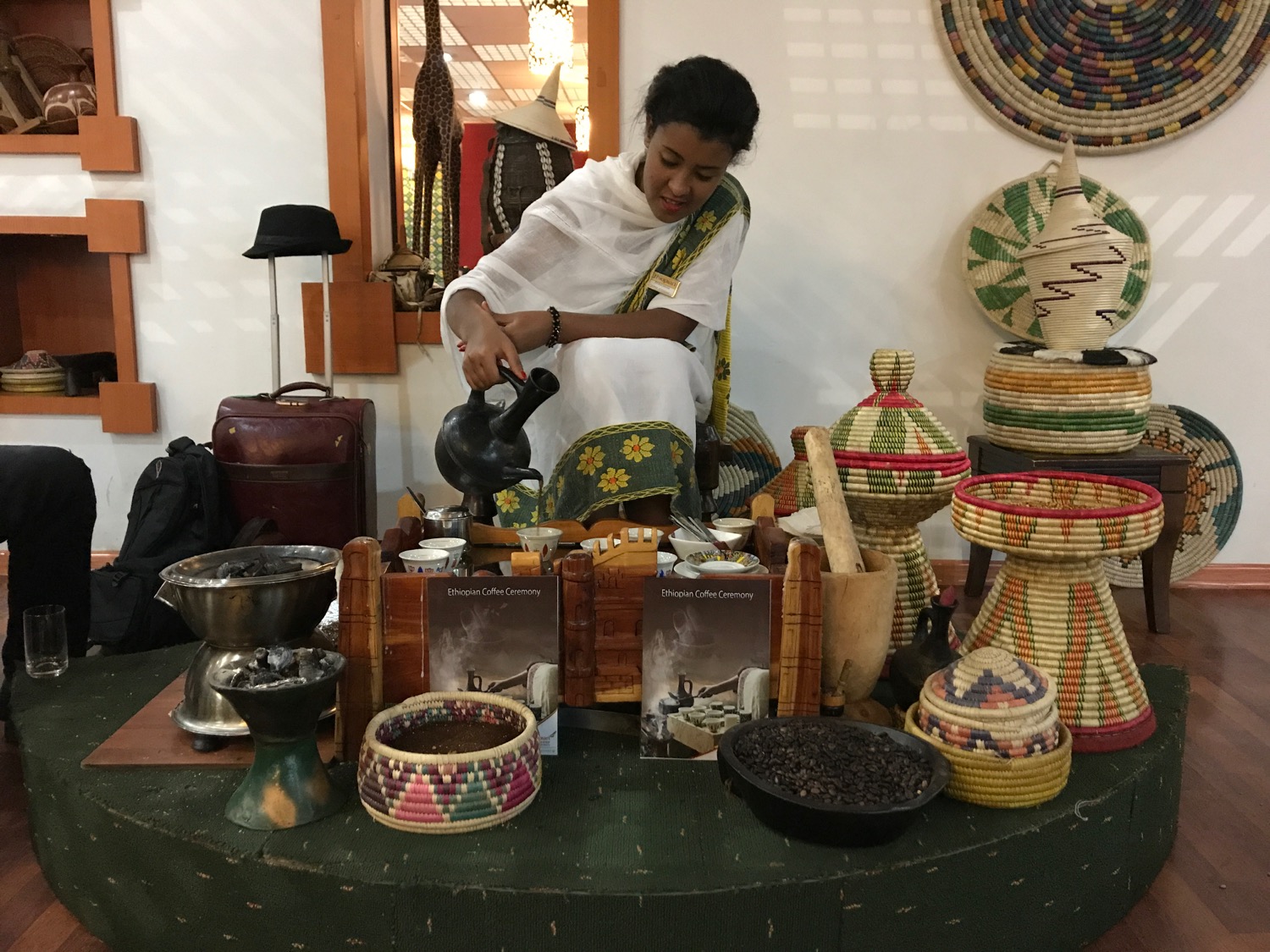 ЭКСКУРСИИ 
в Эфиопии 
-STOPOVER -
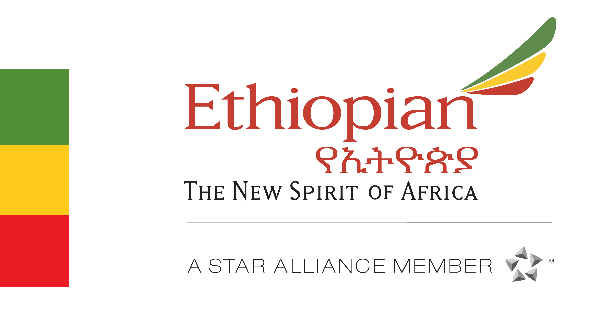 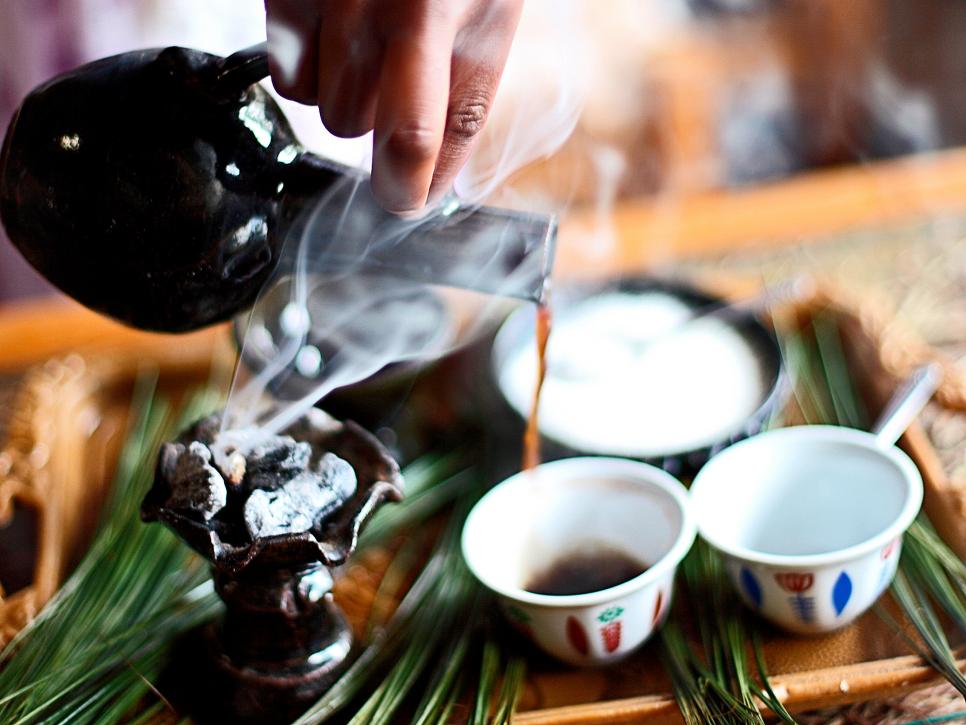 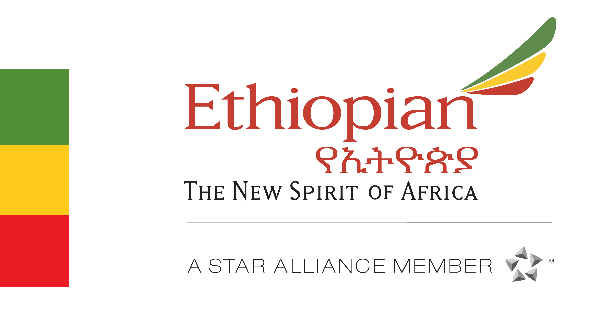 - Come Experience the Coffee Journey -
Посещение музея кофе
Обед в национальном ресторане (включает кофейную церемонию)
Дегустация кофе
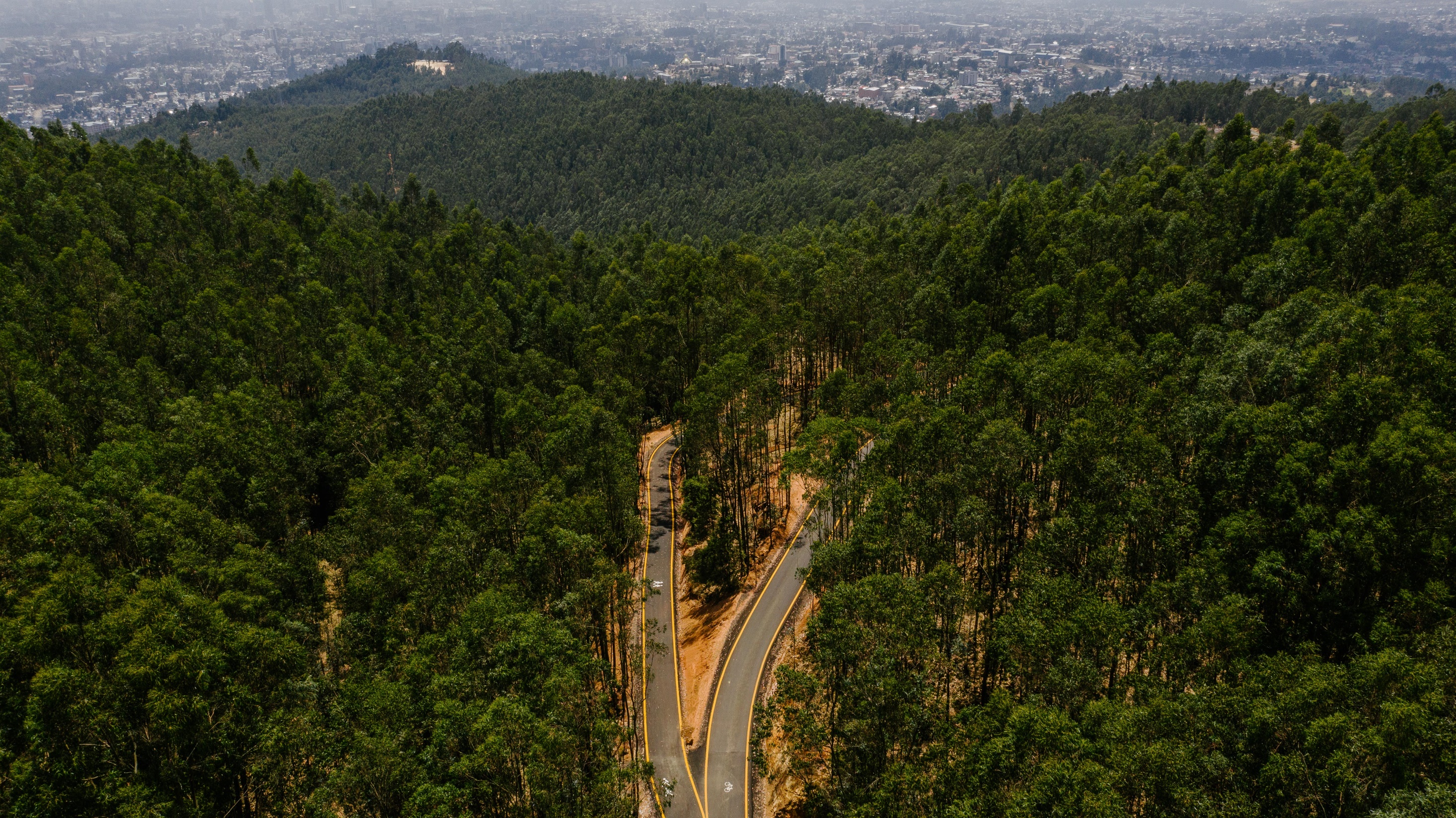 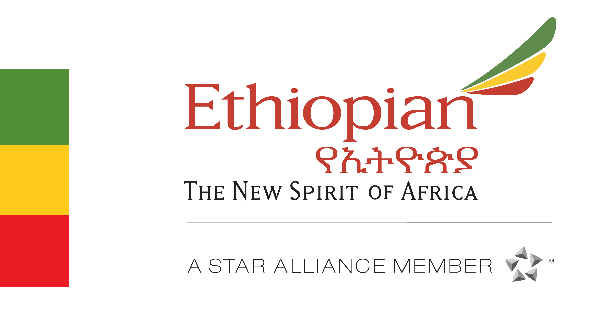 - Addis Ababa City Tour-
Национальный музей Эфиопии
Unity Park
Этнологический музей
Собор Святой Троицы
Гора Энтото
Посещение ресторана
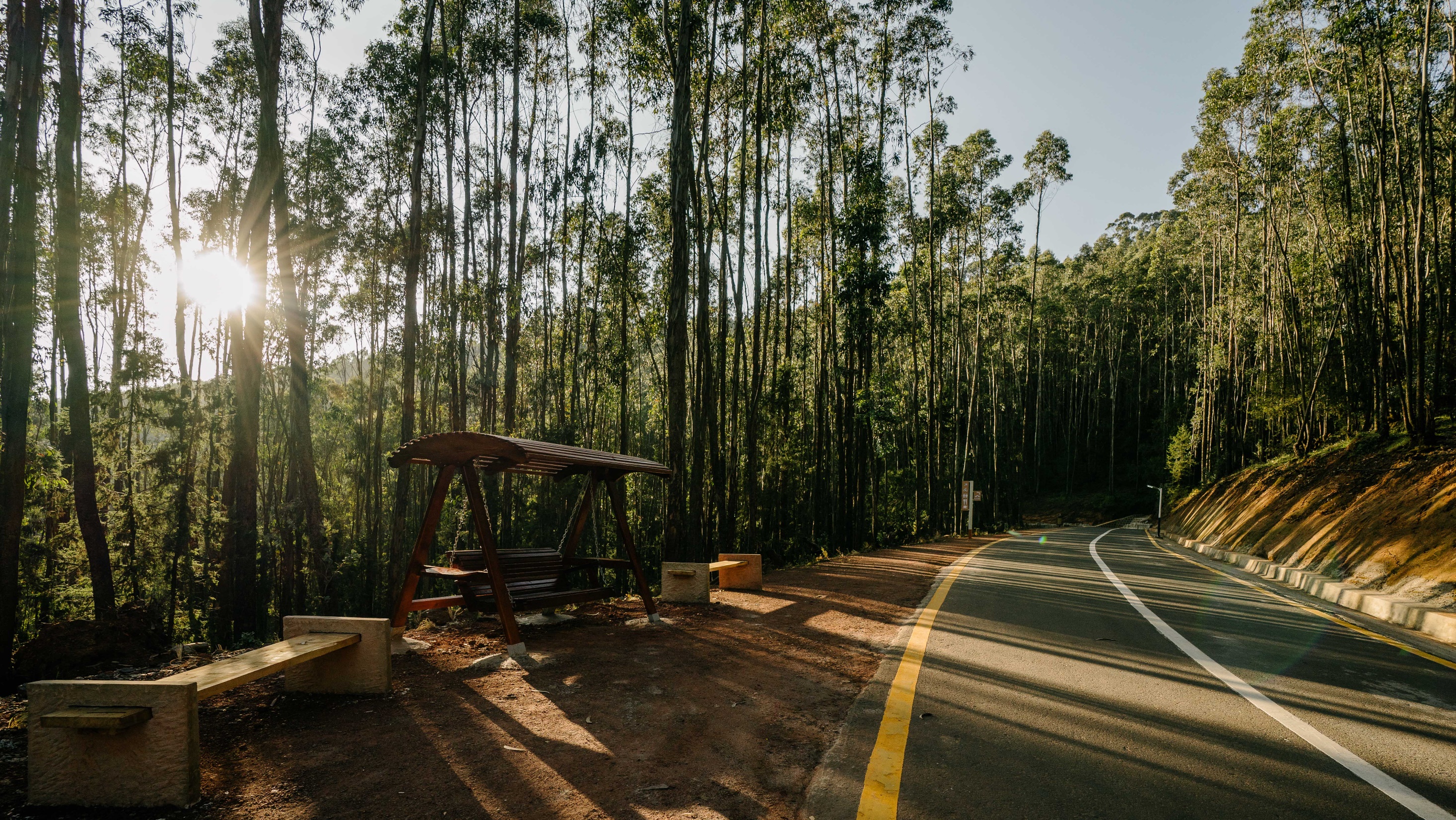 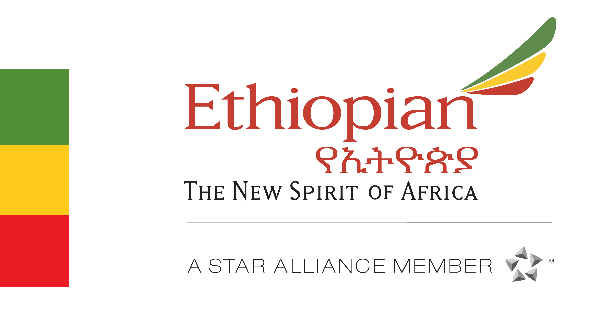 - STOPOVER в Эфиопии-
Entoto Park
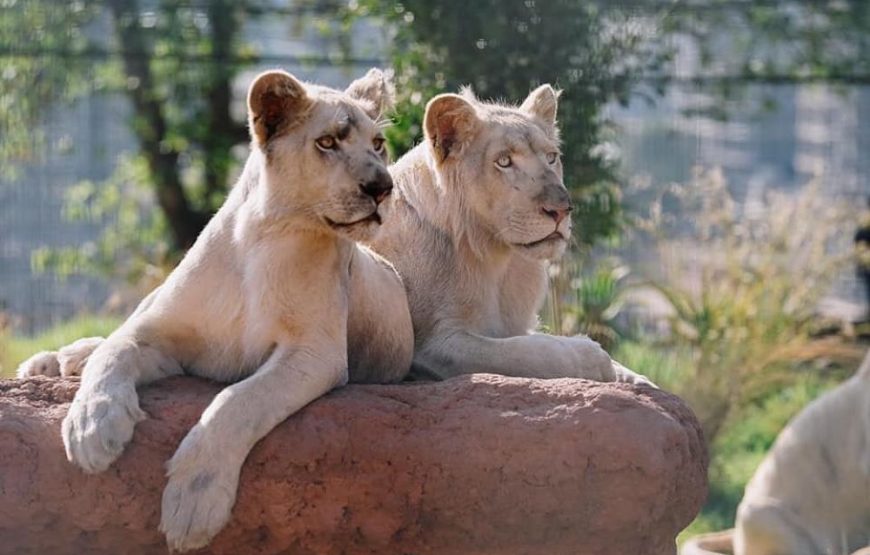 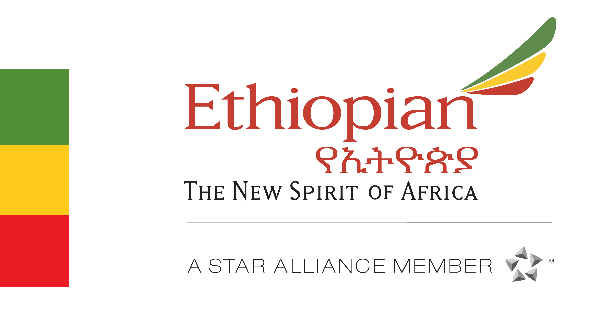 - STOPOVER в Эфиопии -
Посещение национального парка  Unity Park
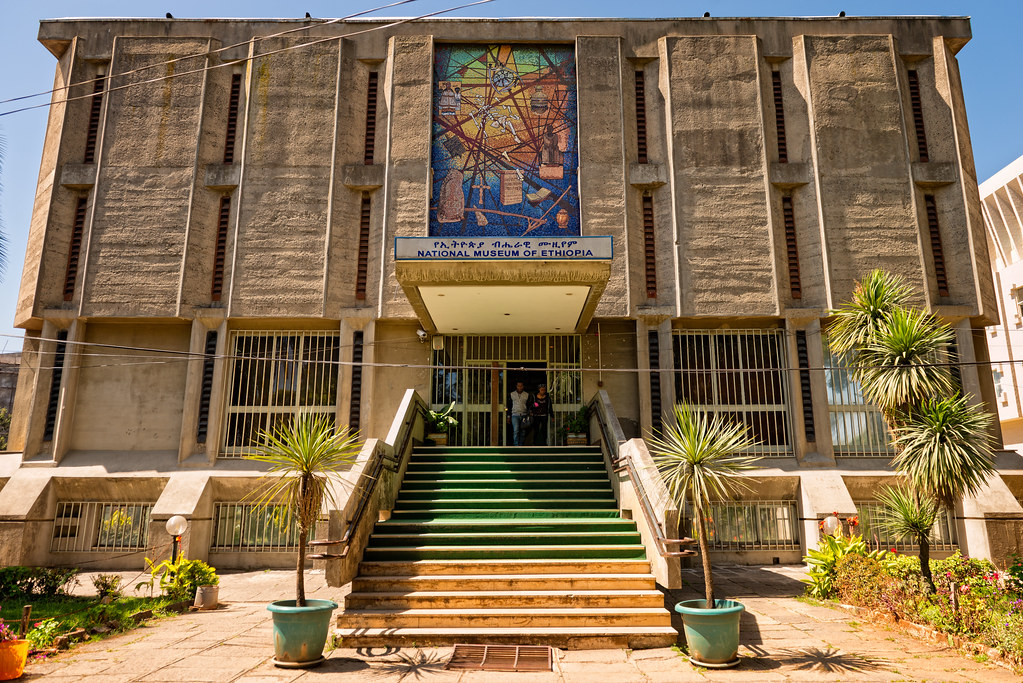 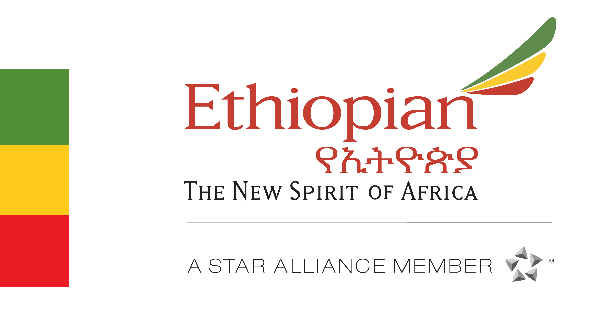 - STOPOVER -
National Museum of Ethiopia
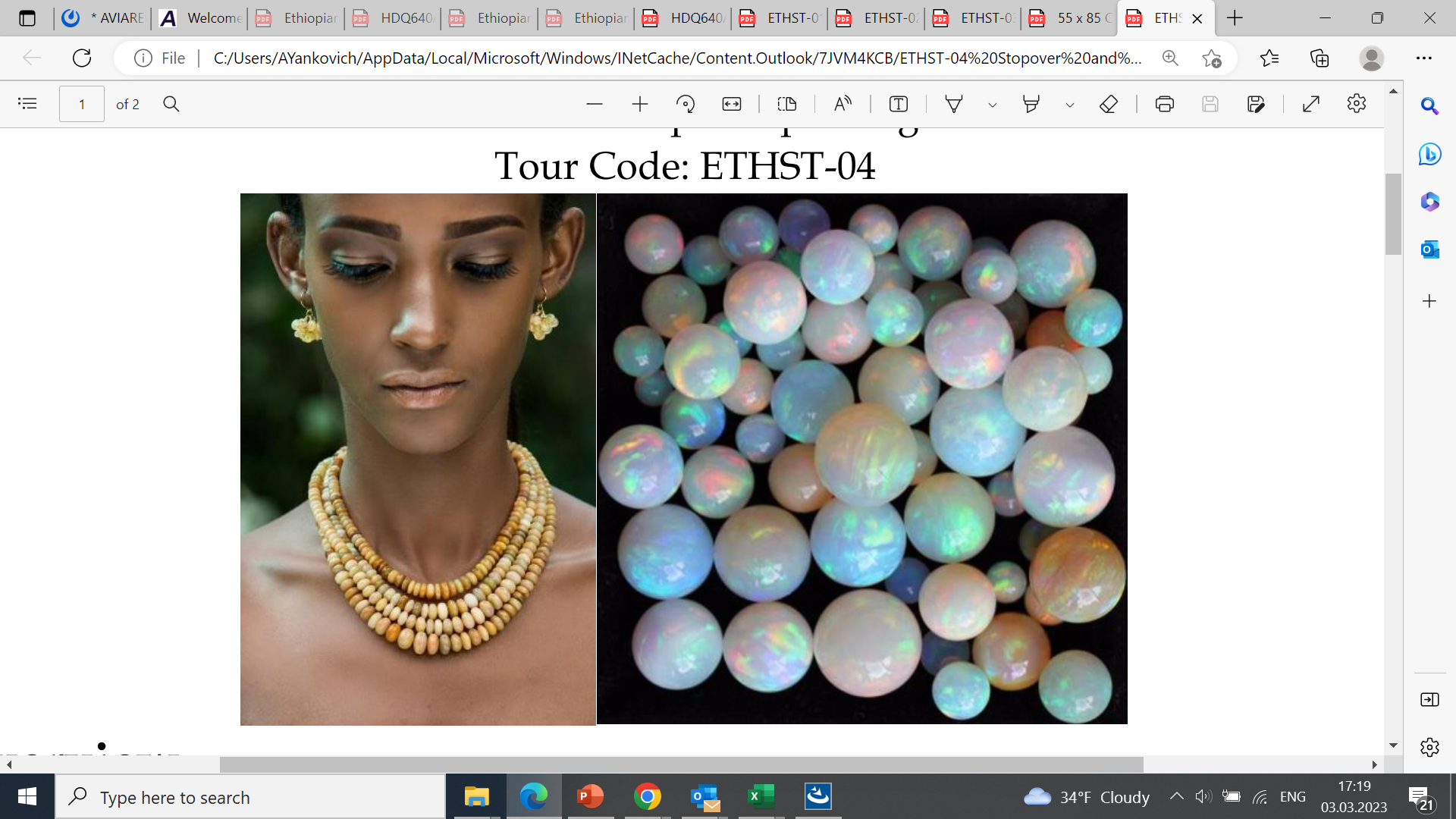 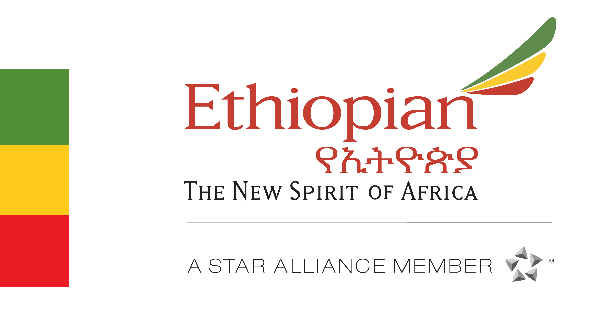 - Stopover and be Dazzled -
Посещение ювелирного магазина
Старинного города Пиасса
Кофе в одном из самых старых отелей Африки – Taytu Hotel
Addis Ababa City Tour 
Ужин в национальном ресторане
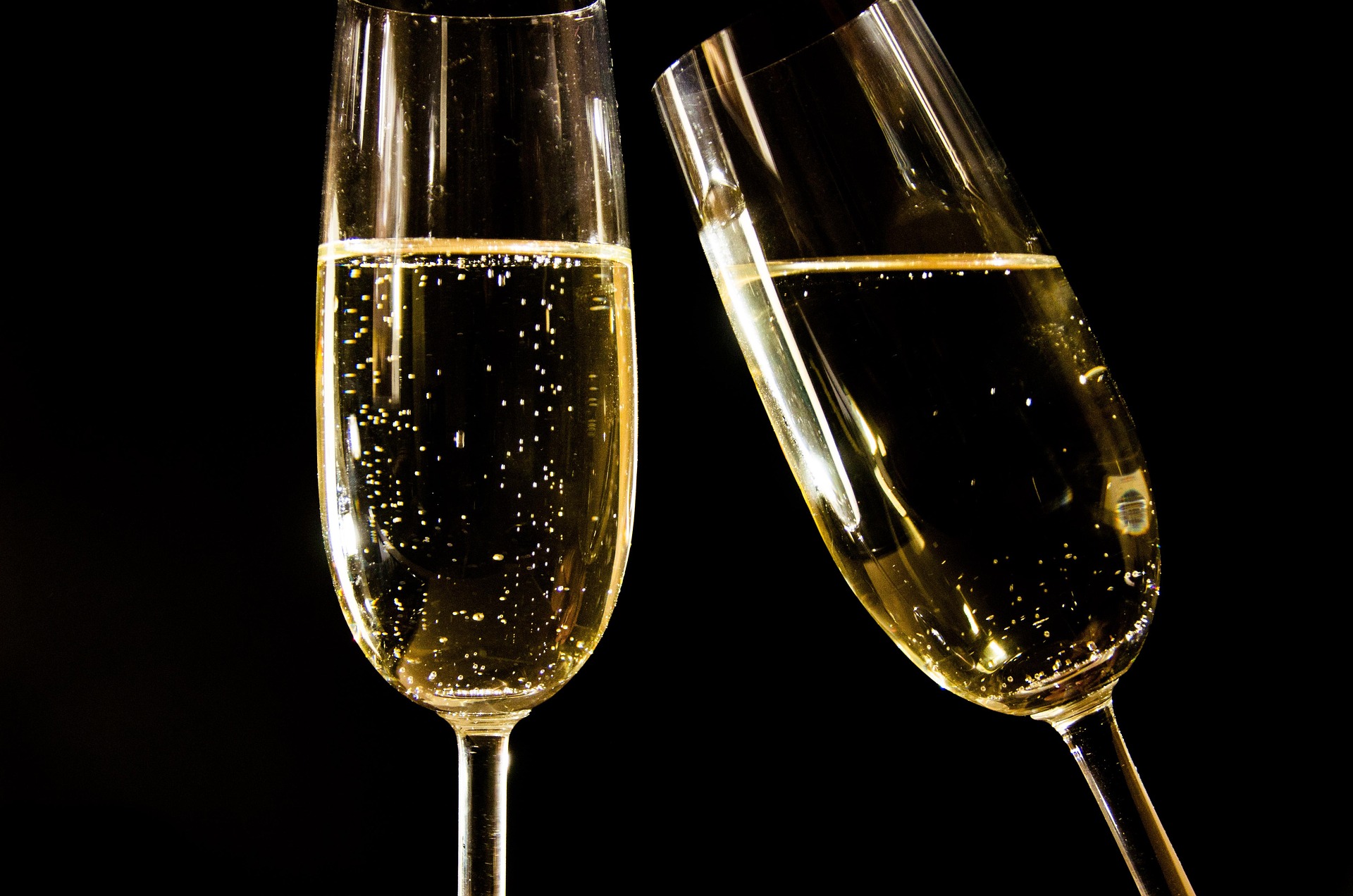 - Экскурсия Addis for Night Owls-
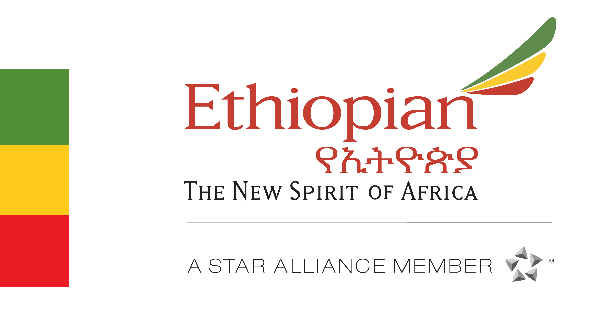 Посещение национального ресторана
Jazz Club
Экскурсии по ночному городу
Кофейная церемония
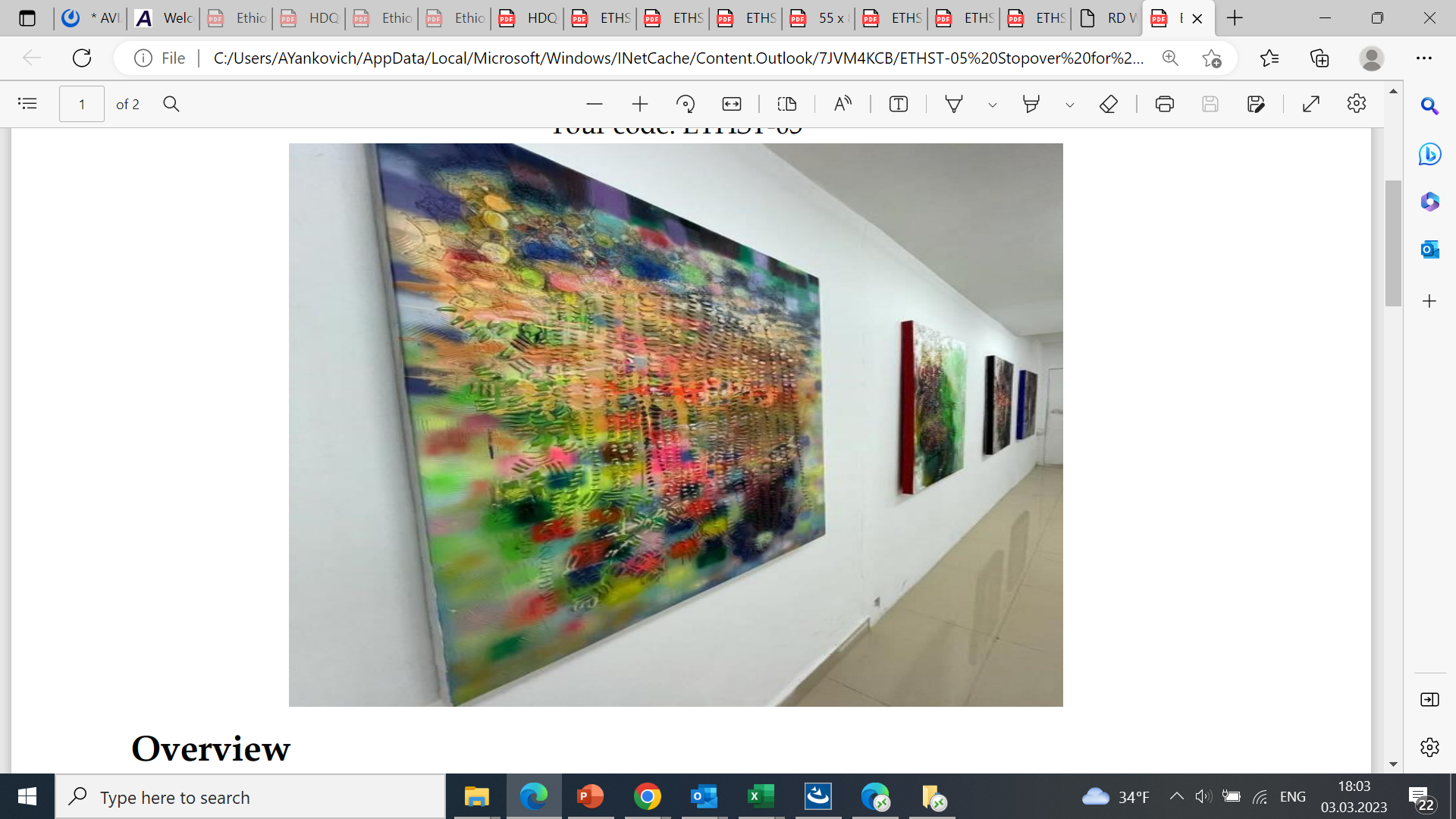 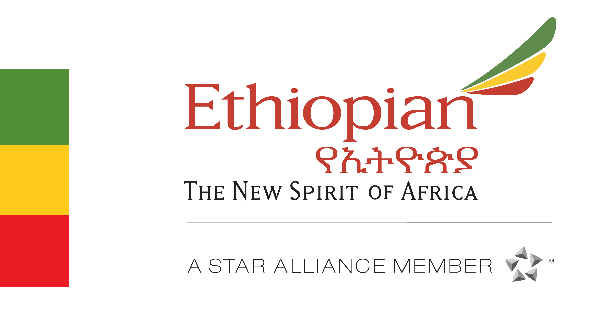 - Stopover for the Art enthusiast -
Галерея St. George
Кофе в одном из самых старых отелей Африки – Taytu Hotel
Addis Ababa City Tour
Посещение других галерей
Ужин в национальном ресторане
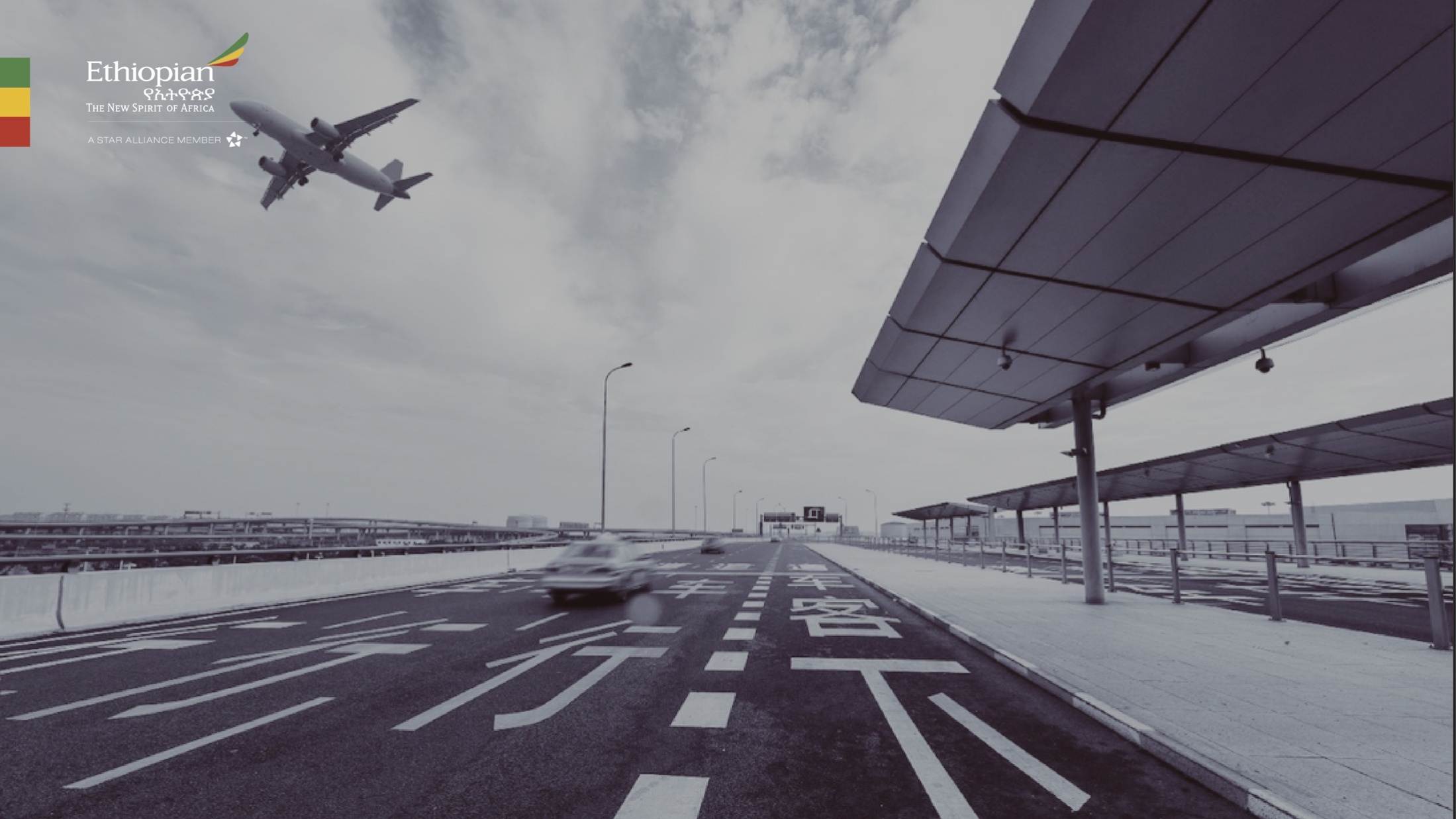 Ethiopian Airlines GSA Offices in Russia
Aviareps AG
Zemlyanoy Val, 9 Business Center Citydel

Email
ethiopianairlines_ru@aviareps.com
AYankovich@aviareps.com

Tel: +7 (495) 937-5945
Tel: +7 (985) 649-37-37

Telegram Channel for agents: cloudnine_club
VK Group: https://vk.com/public201112242
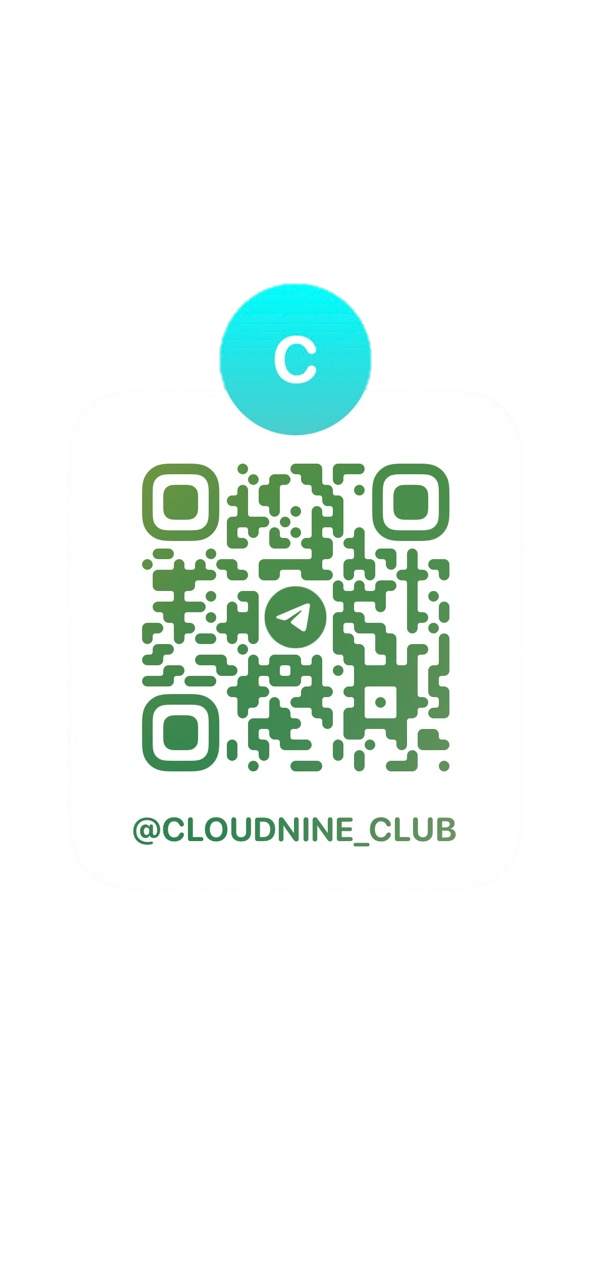 Контакты